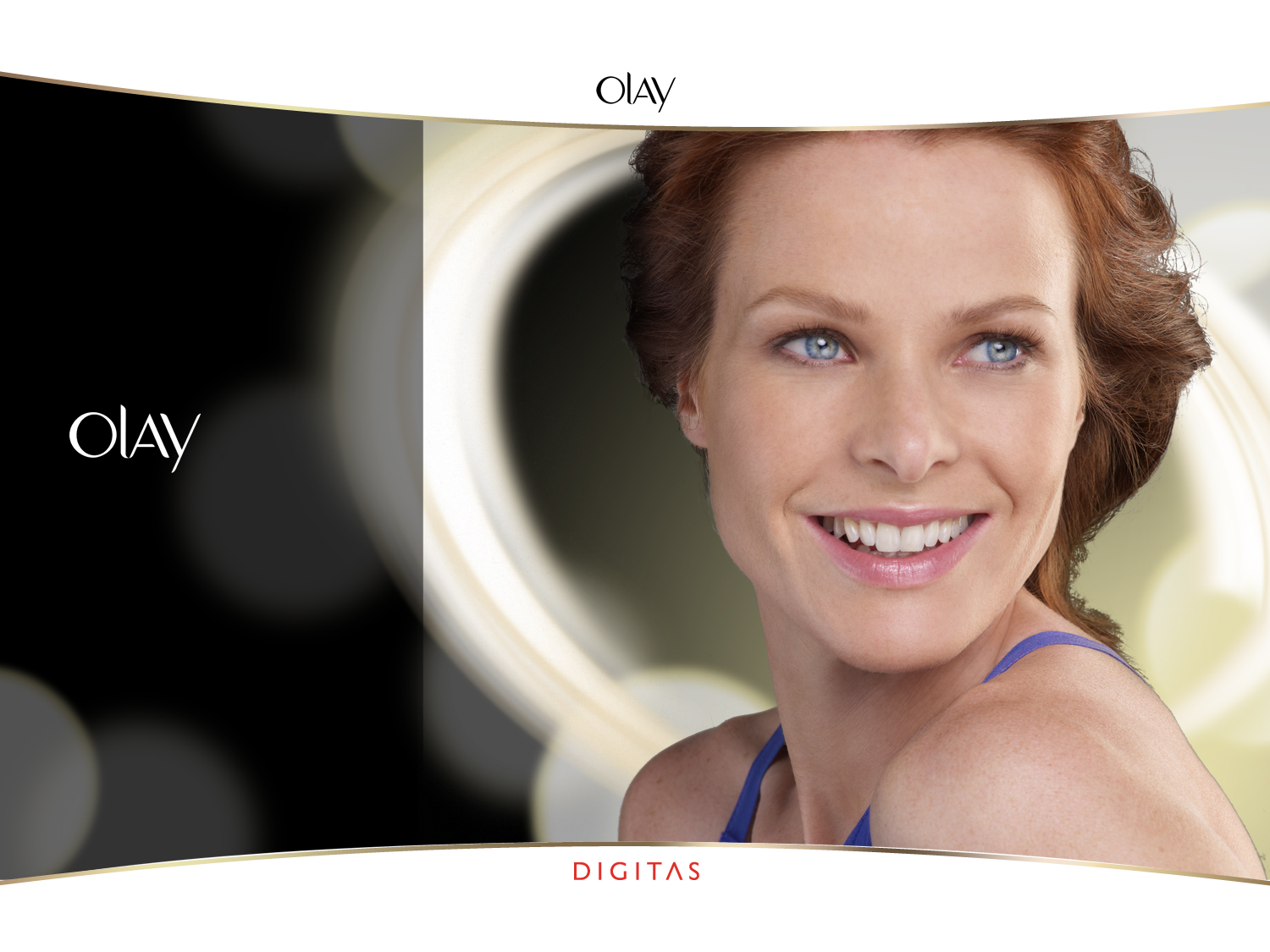 Global search StrategyJanuary 11, 2011
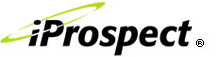 Executive Summary
Search is a key pillar in Olay’s overall digital strategy, amplifying all other online efforts and producing the strongest global ROI ($3.21).
Our WHO starts her research for her skin care and beauty with an online search, giving Olay the opportunity to reach her with targeted, highly relevant information to help her move past her purchase barrier.
By leveraging both Paid and Organic search, Olay can ensure a strong presence in Where to Lead content categories and effectively capture incremental consumers.
Success in search depends on entirely on strong partnerships between the Regional Brand Team and local agencies.
Global Search Strategy provides suggested new processes for content creation, website optimization, and initiative support to ensure regions are effectively maximizing potential in this channel.
2
Table of Contents
Objective of the Global Search Strategy
Foundation of Search: Critical Partnerships
Understanding Your Regional Landscape: Desktop vs. Mobile Search
Getting Started: Gold Keywords
Paid Search
Campaigns and Targeting our WHO
Strategies to Gain Efficiencies
Optimizing and Measuring Success
Organic Search
Current Performance and Recommended Optimization Process
Content Creation Process
Global Search Toolkit
Paid Search Execution Instructions and Best-In-Class Examples
Organic Search Execution Instructions and Best-In-Class Examples
3
Objective
4
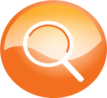 Search
Objective
Purpose and Goal of the Global Search Strategy
Key Objectives
Consumer 
Leverage search as a vehicle to enable each of the Olay segments to easily  and effectively find relevant beauty and skin care information
Business
To leverage search as a tool to:
Increase Olay’s fair share of search shelf
Drive online / off line sales
Amplify the effectiveness of current Olay content
Create cost effective and scalable global Olay search strategy
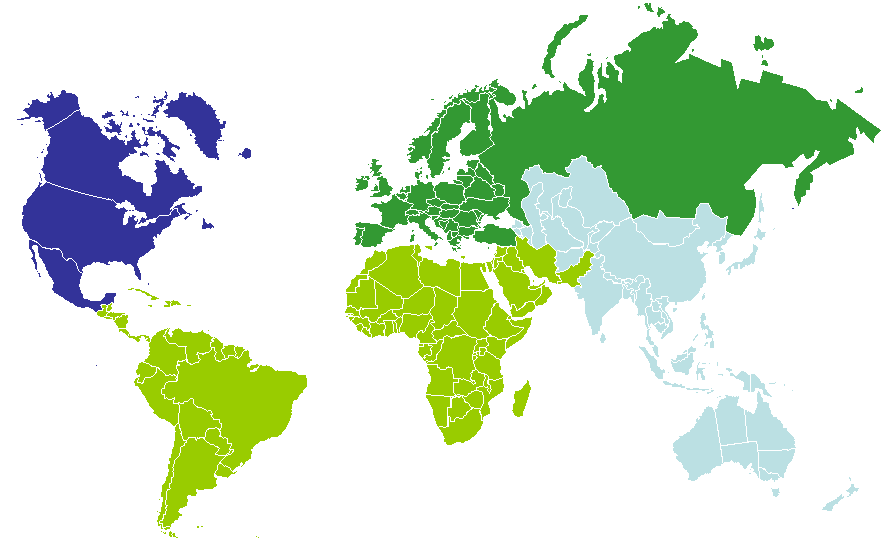 5
Objective
Search is a key pillar of Olay’s overall digital strategy
Digital Pillar Strategy Phase
iMedia Strategy
eCRM Strategy
Mobile Strategy
eCommerce Strategy
To be completed in 2011
Search Strategy
Content Strategy
Social Strategy
Assess the Digital Landscape
6
Objective
Search is a key complement to our global digital strategies
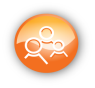 Social Media and Content Syndication
help drive interest, deliver external links (credibility) to your content, increasing your search rankings
Social Networking Strategy and Facebook Toolkit
Global Content Strategy
Offline and online marketing activities generate online searches
Initiative Toolkits
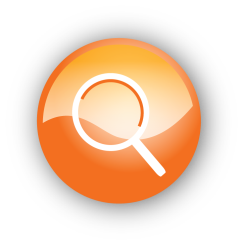 Digital content 
meets consumers’ expectations and amplifies your gold keywords
Olay site redesign
Global Content Strategy
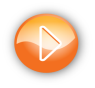 Framework from P&G Digital Strategy Group’s Win in Search: Search& Digital Content, by Dave Knox & Stan Joosten
7
Objective
Search as the strongest ROI for Olay at $3.21
Global Search Strategy offers guidance on how Regions can take advantage of this strong ROI
Source:  P&G CMK Global Digital Meta-Analysis 2010
8
8
[Speaker Notes: Search
Paid Search
Web Content
Brand Website
Content Syndication
Google Content
CRM
E-Coupons
E-Sampling
Brand E-mails
Social Media
Social Networks
iMedia
Banner Advertising
Broadband Advertising
Mobile
Mobile Banner Ads]
Objective
Our WHO starts her skin care and beauty research with a Search
OLAY women
facial skincare Segments
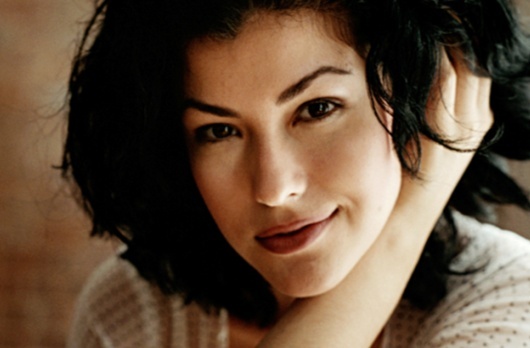 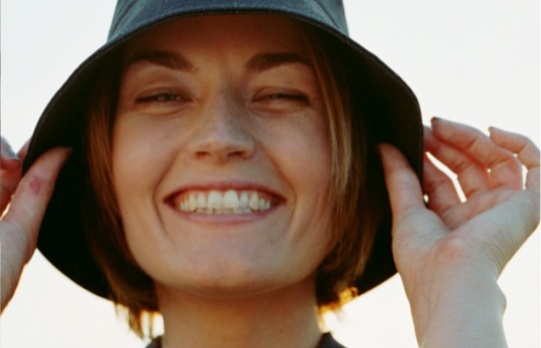 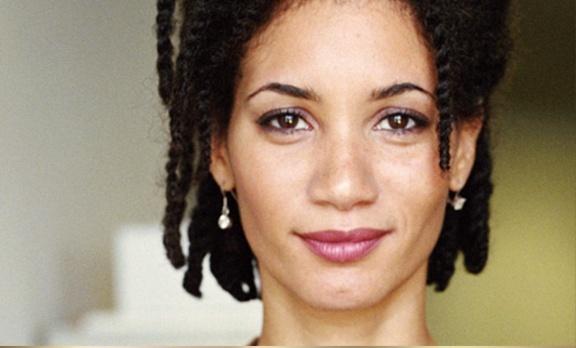 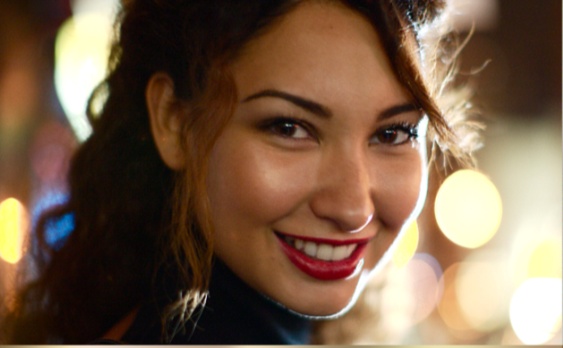 CONSULTANCY-SEEKING OBSESSED NON-MASS SHOPPER
DRAMATIC TRANSFORMATION SEEKER
STRAIGHT-FORWARD 
PERFORMANCE SEEKER
SKIN ESSENTIALS SHOPPER
PATH TO PURCHASE BARRIER
General negative perception of mass brands.
PATH TO PURCHASE BARRIER
Olay is perceived as being too old.
PATH TO PURCHASE BARRIER
Olay’s product lineups are too complicated.
PATH TO PURCHASE BARRIER
Olay is perceived as not relevant to her.
search OPPORTUNITY
Engage her through skincare topics she’s most interested in and offer her ratings and reviews, expert endorsements and credible 3rd party awards she needs for proof of efficacy.
search OPPORTUNITY
Tap her interest for transformation and all over beauty by leveraging fashion, beauty and makeup to reach her. Offer her ratings and reviews, ambassador news and beauty advice to engage her.
search OPPORTUNITY
Tap into her pragmatic and straight-forward mindset by offering product ratings and reviews and tips. Reach her through special incentives and skin consultation opportunities.
search OPPORTUNITY
Align Olay with her interests in celebrity, fashion, hair and makeup. Offer her rich and interactive content and opportunities to engage in the social space wherever possible.
Source: Forrester Consumer Technographics, Olay Face and Body Proxies, Q2010
9
Objective
Our WHO starts her skin care and beauty research with a Search
OLAY women
body skincare Segments
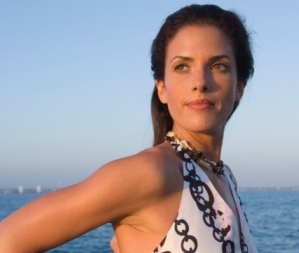 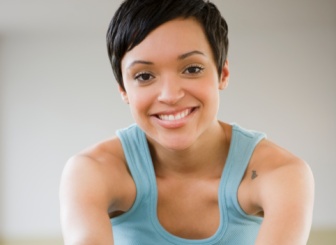 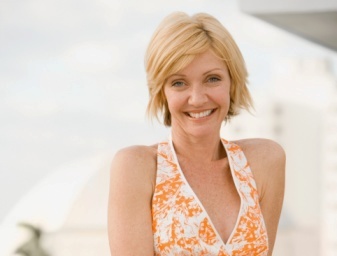 Sophisticated perfectionist shopper
Essential well-being Seeker
Confident experientialist shopper
PATH TO PURCHASE BARRIER
Olay’s claims aren’t believable enough to convince her to try.

Search OPPORTUNITY
Give her the ratings, reviews and deals that convince her to buy. Feature product innovations to persuade her, and reach her with relevant lifestyle interests.
PATH TO PURCHASE BARRIER
Olay’s body product products are unfamiliar to her.  

Search OPPORTUNITY
Tap into her pragmatic and straight-forward mindset by offering product ratings and reviews and tips, and align with her interest for health & wellness.
PATH TO PURCHASE BARRIER
Olay is not new and intriguing enough to spark her interest.

Search OPPORTUNITY
Reach her by leveraging her interests in fashion, beauty, art, and home. Offer her incentives and celebrity endorsements that motivate her to engage with the brand.
Source: Forrester Consumer Technographics, Olay Face and Body Proxies, Q2010
10
Objective
See Search Toolkit for Additional Reference
Search 101 (click here)
Search and the Beauty Category (click here)
11
Foundation of search:Critical partnerships
12
Critical Partnerships
Partnership is Critical to the Execution of a Successful Search Strategy
Search is a digital channel that requires close partnerships due to its ability to amplify other digital efforts and extremely technical nature. The Regional Brand Manager is the hub of the search strategy.
Search Agency
ER/PR
Digital Agency
Regional Brand Manager
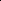 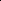 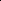 DMM
Tech Agency
Media Agency
13
Critical Partnerships
Regional Brand Team: Roles and Responsibilities
Brand Manager
DMM
ER/PR
Own vision for  Regional Search Strategy and overall execution and performance
Provide strategic guidance to Search Agency in Keyword and Ad Copy development
Facilitate information sharing between search, digital, and media agencies, particularly for initiatives
Ensure Search Agency is employing strategies to maximize budget efficiency and continuously optimize
Oversee Organic Search Optimization efforts by Search Agency, Digital Agency and Technical Agency
Ensure ER agency evaluates all opportunities in ER/PR initiatives that drive Organic Search
Create Content that adheres to Organic Search Best Practices
Identify opportunities for Linking Partnerships between Olay.com and relevant 3rd party sites
14
Critical Partnerships
Regional Agencies: Roles and Responsibilities
Search Agency
Digital Agency
Technical Agency
Media Agency
Partner with Brand Manager to develop Gold Keywords
Develop and Implement Paid Search Campaigns
Design and Execute Test and Learn Agenda
Provide Guidance and Recommendations on Organic Search Optimization to Olay Content Assets and Olay.com
Utilize SearchMart to Monitor and Improve Olay.com Organic Search Performance
Develop Content Assets that Adhere to Organic Search Best Practices
Partner with Search Agency to Create
Implement Technical Requirements to Support Organic Search Best Practices on Olay.com
Partner with Search Agency to amplify iMedia campaigns with Paid Search
15
Getting started in search:gold keywords
16
Gold Keywords
Understanding the Search Journey…
She starts with a Search 
	(81% of consumer do this globally)
2.  She chooses Olay content
Is Olay present, either in organic or paid search?
Is this the content she was expecting?
Test landing pages to provide the most relevant experience
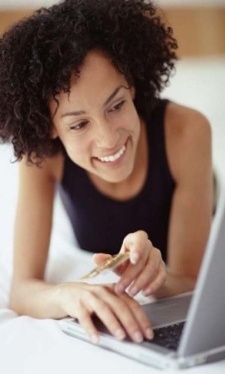 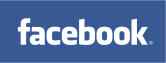 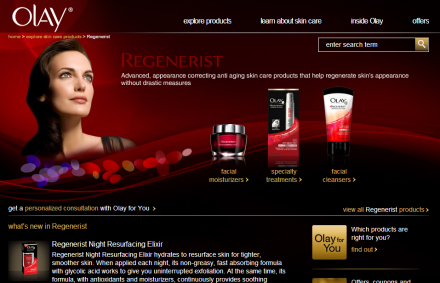 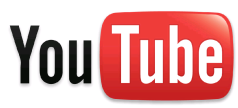 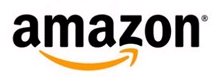 4. Olay Measures and Optimizes
3.  She engages with Olay content
Olay continues to optimize content in order to rank in natural search
Are we making it easy for her to achieve her goal?
Read Reviews
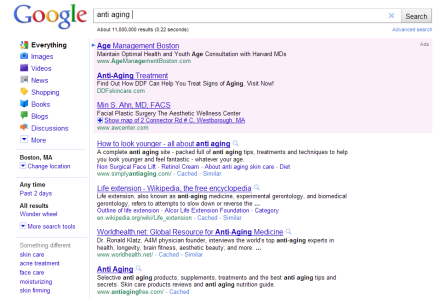 Buy Now/Where to Buy
OlayForYou Consultation
Consumer Journey is the same for Desktop and Mobile Search, but the content experience will be different
17
Gold Keywords
Gold Keywords are the foundation of the Search Strategy
Purpose: Drive incremental upper funnel awareness and consideration
Terms are: non-branded, high interest to our WHOs , aligned to brand equity, and supported by Olay content





Importance: Search impact is measured against these keywords
Supported with both Paid and Organic Search
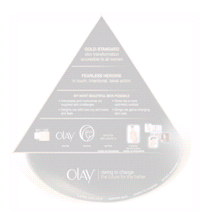 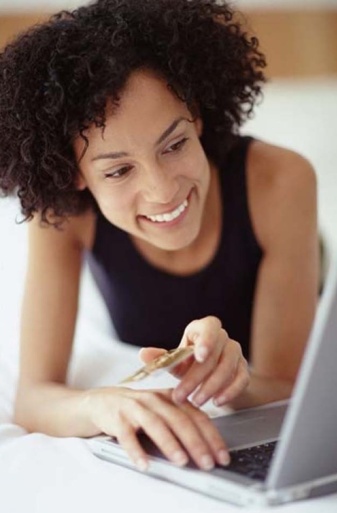 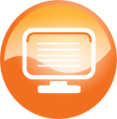 Content
18
[Speaker Notes: The gold keyword list represents the most appropriate and relevant keyword phrases to optimize for and track, based on the Olay site content, equity pyramid, and consumer interest.]
Gold Keywords
Developing Gold Keywords starts with the Content Strategy
Focus on Gold Keywords that support the Skin Care pillar, in themes where Olay can lead
From Olay Global Content Strategy:
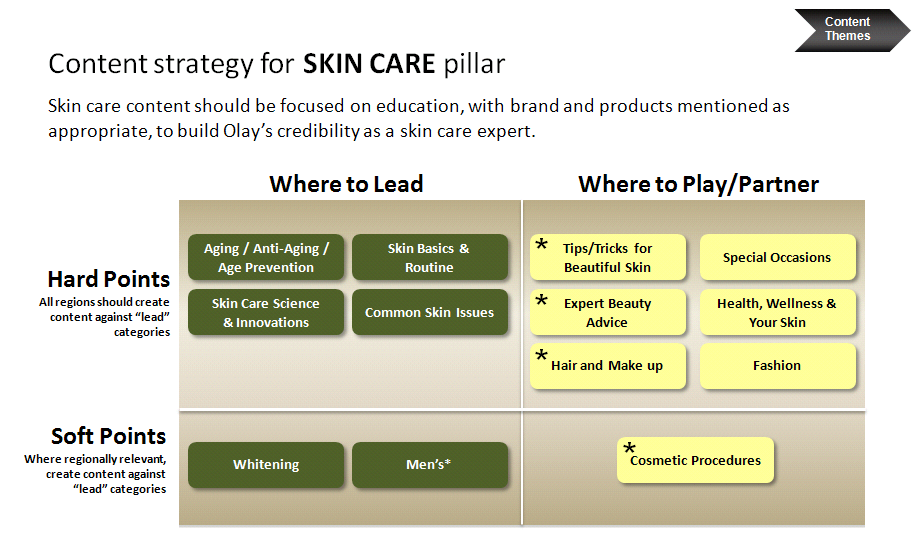 19
Gold Keywords
Each region should develop a core list of Gold Keywords to support their priority content themes
The following is a sampling of the U.S. Gold Keyword list* that can serve as a starting point for other regions:
Key Considerations:
Avoid category ambiguous terms, such as “wrinkle”
Refine terms for the Beauty and Skin Care category
Consider nuances for Desktop vs. Mobile Search (Mobile tends to be more lower funnel terms)
Aging / Anti-Aging / Age Prevention
Common Skin Issues
Skin Basics & Routine
*U.S has 40 keywords in total
Source:  Olay U.S. 2011 Gold Keyword List
20
[Speaker Notes: Only top volume keywords in each theme are represented, at least 50K searches per month
Consumers not actively searching for Skin Care science and innovations. This theme will come into play for initiative based paid search
Add skin care]
Gold Keywords
Developing Media Markets
Highly Connected Markets
Number of Gold Keywords Depends on Content and Resources
Each region should have a unique set of Gold Keywords customized based on regional nuances
Nascent or non existing search strategy

Still working to optimize content

Regions include: Russia, Mexico, and India
Existing search strategy

Most assets are optimized for search

Regions include: US, UK, and China
Aim to develop a robust set of 30-40 Gold Keywords that encompasses most of your content
Start with a list of 15-20 Gold Keywords and expand your list accordingly
Priority regions as defined in Global Digital Landscape Assessment
21
[Speaker Notes: Add other qualifiers]
Gold Keywords
Example Gold Keyword Decision Tree:
“anti-aging skin products”
High volume, high/medium competition
Low volume, low competition
Is the keyword on equity?
Do Not Pursue
(may rank organically)
No
Yes
Do Not Pursue
Select & Utilize Gold Keyword
Yes
Is Keyword converting cost effectively?
Run Keyword Test in Paid Search
Yes
Do we have the content to support it?
No
Do Not Pursue
Create Supporting Content
No
22
[Speaker Notes: Is it valuable?]
Gold Keywords
Validate Gold Keywords in Paid Search
Once you have defined your initial Gold Keyword List, design Paid Search Test to measure effectiveness and potential
Based on the results, “body lotion” outperforms non-branded and general paid search averages, and therefore has great potential as a Gold Keyword
From Google Analytics, time period  November 1, 2010 to December 31, 2010
23
Gold Keywords
Gold Keyword Diagnostic Tool available in Toolkit
1.  Begin keyword research based off of Where to Lead Skin Care themes in the Content Strategy
Identify themes for individual pages from the content on Olay’s website or existing content
Create a list of the most relevant keyword phrases based off of the content themes
Use the Google Keyword Tool to find keywords related to the content themes
Choose the keywords with the highest search volume and most relevance

Look at Google Analytics profile for your regional website (www.google.com/analytics) and find the top organic traffic driving keywords.  Are they related to your initial Gold Keyword list?  Do they have high search volume?

Look at Competition
What keywords are they ranking on? Are the keywords relevant to Olay? Are they supported by the content on the Olay Website? Do they have search volume?

Use the sample Gold Keyword spreadsheet to analyze each keyword (next slide)

Create a final list of all relevant, high volume keyword phrases
24
Gold Keywords
Sample Gold Keyword Analysis
25
Gold Keywords
See Search Toolkit for Additional Reference
Gold Keyword Best Practices and Development Tool (click here)
26
Paid Search: Campaigns and targeting our who
27
Paid Search: Campaigns
Paid Search should support Always-On and Initiative Campaigns
Paid search is critical in amplifying all digital efforts and capturing incremental consumer interest, Olay should bid on the following types of terms:
Recommended Budget Allocation
ALWAYS-ON:
Contains all high priority terms. Campaign is live year round

Gold Keywords (e.g. “anti-aging products”)
Non-branded product terms (e.g. facial moisturizers)
Non-branded, category interest terms relevant to WHOs (e.g. “wedding skin care”)
Branded Product Awareness and Trial terms (e.g. “olay total effects”)
75%
INITIATIVE:
 Short term campaigns used to support new product launches or PR initiatives* 

Brand Ambassador terms (e.g. “carrie underwood”)
Boutique/Product Campaign terms (e.g. “olay pro-x offer”)
25%
*Ensure search agency is aware of all online and offline initiatives that should be supported with search.
28
Paid Search: Campaigns
Campaign Keywords and Ad Copy should reflect Content Themes
Always On
Initiative
Path to Purchase
Category
Interest
THEME: Lifestyle, Health & Beauty
*
*
Special Occasions
Fashion, Hair and Makeup
Tips/Tricks for Beautiful Skin
†
*
*
Health, Wellness & Your Skin
Cosmetic Procedures
Expert Beauty Advice
THEME: Skin Care
†
Aging / Anti-Aging / Age Prevention
Skin Basics & Routine
Whitening
†
Skin Care Science 
& Innovations
Common Skin Issues
Men’s
THEME: Unbranded Products
All products
THEME: Branded Products & Brand Content
Brand
Awareness
All boutiques
Product information and images
Skin Consultation
News, Events, Awards
Skin Care Experts
Innovation & Research
Clinical Information & Results
Ratings, Reviews & Testimonials
Trial
THEME: Purchase Intent & Incentives
Rewards and incentives
*Partner with other P&G brands for customized landing pages/content (such as Rouge Magazine, Pantene, Secret, Max Factor)
†Soft Points: where regionally relevant, create content against “lead” categories
Where to Lead Content Category
Where to Partner Content Category
29
[Speaker Notes: Some gold keywords 
Initiative added in]
Paid Search: WHO
Target WHOs with Relevant Content and Messaging Strategy
Regions should encourage local search agencies to develop Keywords and Search Copy that will to reach each WHO with targeted, relevant content that helps her move past her trial barriers
PRIORITY
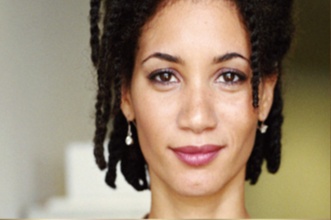 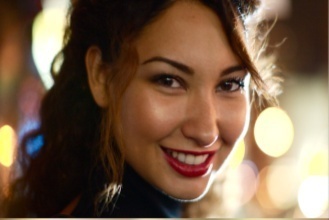 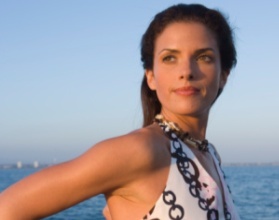 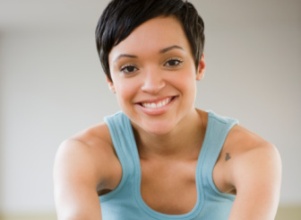 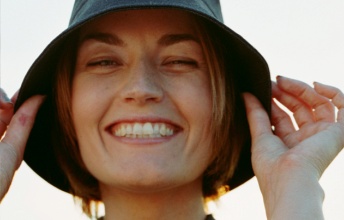 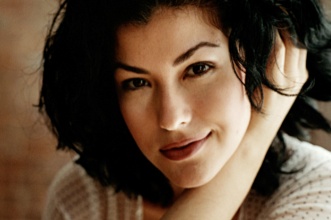 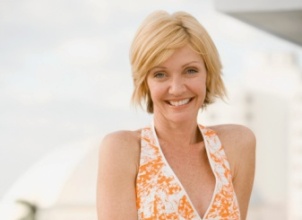 Slide 36 and 37 show an example of Relevant Content Themes and Messaging Strategy for the CSO
30
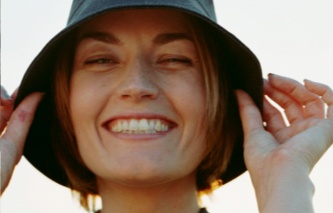 Paid Search: WHO
Consultancy Seeking Obsessed Non-Mass Shopper: Relevant Content Themes
Relevant Boutiques
Pro-X
Always On
Sample Initiative
THEME: Lifestyle, Health & Beauty
Path to Purchase
Category
Interest
Special Occasions
Expert Beauty Advice
THEME: Skin Care
Aging, Anti-Aging
Whitening
Angie Harmon
Science & Innovations
THEME: Products
Brand
Awareness
THEME: Branded Products
Clinical Information & Results
Ratings, Reviews & Testimonials
Skin Care Experts
Angie Harmon and Olay ProX
Skin Consultation
News, Events, Awards
Innovation & Research
Trial
THEME: Purchase Intent & Incentives
Angie Harmon Special Offer
Where to Lead Content Category
Where to Partner Content Category
31
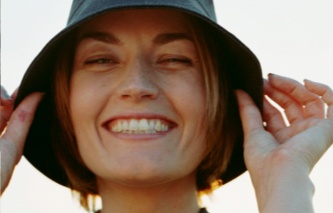 Paid Search: WHO
Consultancy Seeking Obsessed Non-Mass Shopper:Messaging Strategy
Path to Purchase Barrier: General negative perception of mass brands
Engage with her by offering skincare topics she’s most interested in, ratings and reviews, expert endorsements and the credible 3rd party awards she needs for proof of efficacy.
Messaging Strategy
Topics
Example Keyword Phrases
Example Search Copy
(title + text)
Example Content
(landing page)
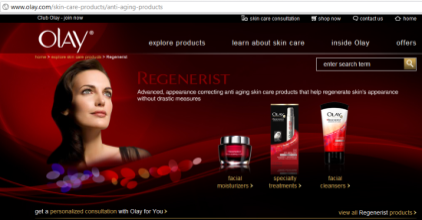 Wedding Day Skin
Use Olay® Eye Roller To Reduce Wrinkles on Your Big Day!
Olay.com/Eye-Roller
Special Occasions
Expert Beauty Advice
Wedding Skin
 Beauty tips
 Fashion Advice
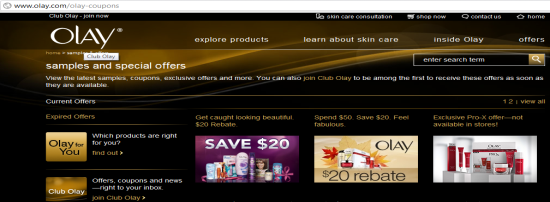 Anti-aging
Science & Innovations  
Whitening
Anti-aging products 
Skin whitening products 
Skin Care Science
Olay® Eye Wrinkle Cream
Use Top-Rated Olay® Anti Aging Products to Reduce Fine Lines.
Olay.com/Eye-Cream
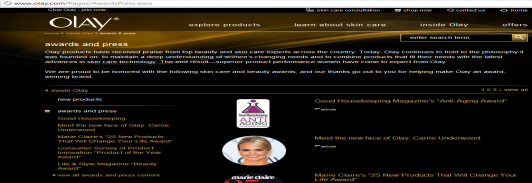 Ratings and Reviews
Clinical Information & Results
News, Events, Awards
Innovation & Research
Skin Care Experts
Skin Consultation
Skin Care routine 
New Olay Products 
Olay Products 
Pro-x Products
 Regenerist skin care
Award Winning Skin Care
Olay® Pro-X Wrinkle Protocol Improves Results in just 28 Days!
 Olay.com/ProX
32
Paid Search: Efficiencies
Maximize Your Paid Search Budget by Managing Overlapping Terms
Issue: Multiple Boutiques may be appropriate for a non-branded product term such as “anti-aging”
Strategies:
Prioritize Boutique with initiatives in-market and allow Boutique to own the term during campaign timeframe
Otherwise, use Site Links search ads (where available) to give all relevant Boutiques priority real estate
If Site Links are not available, rotate ad copy so multiple Boutiques can share the overlapping keyword
Test Search Copy, Links, and Landing Pages to determine optimal consumer experience and conversion to key site goals
Issue: e-Retailers are actively bidding on the same terms as Olay.
Strategies:
Partner with e-retailers at the regional level to determine a bidding strategy that maximizes budget efficiency and conversion to sales. Partnership recommendations will be further developed in the Global e-Commerce Strategy (March 2011)
Consider having only e-retailers bid on lower funnel terms that contain specific product names (i.e. “buy olay regenerist microsculpting serum”)
Issue: e-Retailers are actively bidding on the same terms as Olay.
Strategies:
Partner with e-retailers at the regional level to determine a bidding strategy that maximizes budget efficiency and conversion to sales. Partnership recommendations will be further developed in the Global e-Commerce Strategy (March 2011)
Consider having only e-retailers bid on lower funnel terms that contain specific product names (i.e. “buy olay regenerist microsculpting serum”)
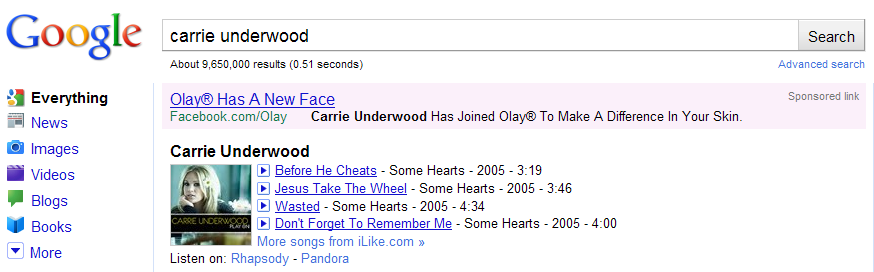 Olay Has A New Face
Carrie Underwood Has Joined Olay To Make A Difference In Your Skin
facebook.com/olay
Olay’s Anti-Aging Solutions
Browse the Latest and Greatest Anti-Aging Skincare Products at Olay.com Today
www.olay.com
Regenerist	Total Effects
Pro X	Try a skin care consultation
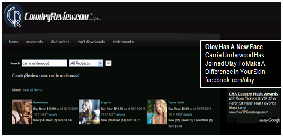 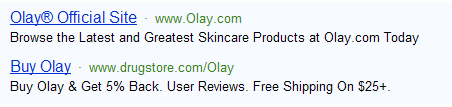 SITE LINKS AD - MOST COST EFFECTIVE
A single Paid Search ad, with multiple site links, deep-linking to particular Boutiques
33
Paid Search: Optimize and measure success
34
Paid Search: Optimization
Always Optimize and Measure Paid Search Campaigns
Local Search Agency should design and implement Test and Learn Agenda for Landing Pages and Ad Copy:
Test Landing Pages
Rotate Ad Copy
Gauge which landing page is most effective
Determine which ad copy generates the most interest and site engagement
Olay® Eye Wrinkle Cream
Look Younger Easier With Regenerist
From Olay. Try Regenerist Today!
Olay.com/Anti -Aging
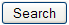 Anti wrinkle
Landing Page B:  Specific Anti-Aging Boutique
Landing Page A:  
All Boutiques
Ad Copy A
Ad Copy B
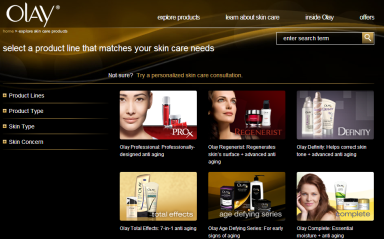 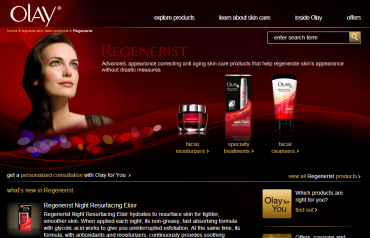 Olay Anti-Wrinkle
Reduce the look of wrinkles instantly with Regenerist.
www.Olay.com/Regenerist
Official Olay Site
Read reviews and see how Regenerist relaxes wrinkles instantly.
www.Olay.com/Regenerist
Evaluate success by looking at Click Through Rate, Bounce Rate, Time on Site and Conversions
35
Paid Search: Optimization
Use Key Success Metrics as Benchmarks for Regional Performance
Establish engagement benchmarks by tracking priority metrics over time
Metrics
Rationale/Method
Traffic to site by paid vs. organic or by keyword
Share of Shelf
% of key phrase searches where brand is present on results page 1 (Google)
Share of Clicks
% of search result clicks to brand content (comScore)
Helps determine success of paid search campaign or rank keyword performance
NA Benchmark: 30-70%

NA Benchmark: 1-3%
Volume and Reach
Click through rate
Total clicks divided by the total amount of impressions
Bounce rate
# of visits in which the user exits site from a landing page divided by the total # of site visits
Time on Site
Average amount of time visitors spend on the site
Pages per visit
Amount of pages a user navigates to per visit
Engagement rate: Conversion to  buy now/where to buy, Club Olay sign up or Olay For You
CTR benchmarks are typically set between 1-3% on the Search Network and between .02-.1% on the Content Network 

Average bounce rate for US paid search:  29.41%


Time on Site translates to how engaging users find the site content; average benchmarks set between 1:30 – 2 minutes
Pages per visit indicates how much a user navigates through the site; average benchmark for pages per visit is 3.5
Set up benchmarks based on regional site and conversion activities
Quality and Conversion
Value
Cost per click
Total cost divided by total clicks
Cost per conversion
Total cost divided by conversions
CPC can be calculated by keyword, ad group and/or account level to gauge efficacy
* Benchmarks based on US site activity
36
Paid Search: Optimization
Common Issues and Proposed Solutions
Issue
Cause
Solution
Volume and Reach
Low Share of Shelf
Low Share of Clicks
High competition for your Keywords
or…
Consumers do not think your Keywords are relevant to Olay
Re-evaluate Keyword List
Quality and Conversion
High Bounce Rate
Low Time on Site
Low Pages per Visit
Disconnect between Search Ad Copy and Landing Page Content
or…
Landing Page Content does not strongly reflect searcher intent
Test alternate Landing Pages 
and/or… 
Develop new Landing Pages to support searcher interests
High Cost per Click
High Cost per Conversion
Low Quality Score on Landing Pages
or…
High competition for your Keywords
Test alternate Landing Pages 
and/or… 
Re-evaluate Keyword List
Value
37
Paid Search
For More Information on Paid Search:
Paid Search Global Toolkit (click here):
Account Structure
Campaign Structure
Ad Group Structure
Keyword Generation
Global Keywords
Match Types
Content Network
Ad Copy
Landing Pages
Budgeting
Bidding
Success Metrics
Optimization
Olay Best Practices
38
Organic Search:Current Performance and Optimization Recommendations
39
Organic Search
Current Performance: Olay.com US leads in SEO due to Global site redesign
Other regions are scoring in the “needs improvement” category
Regional Olay.com SearchMart Audit Scores as of 11/30/10:
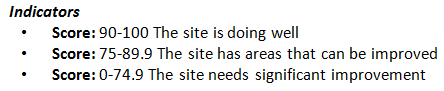 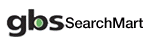 The Search Mart audit score acts as a summary around the site’s overall SEO health
Technical Audit Score: A measurement of how well search engine spiders are able to crawl and index pages on a website.
Content Audit Score: A measurement of the incorporation of a gold keyword in the content, meta data, URL, and headers on each page of a website.
Link Audit Score: A measurement of the number and anchor text of links pointing to each page of a website.
Source: SearchMart
40
[Speaker Notes: The US Website has impressive audit scores due to the websites compliance with Search Mart standards. The factors below play a large role in the success of the Olay US Search Mart audit scores:
 There are over 29,699 links (external and internal) to pages in the Olay Website
 Almost 50% of external links to pages in the Olay Website use the gold keyword in the anchor text of the link
 Olay.com has 4 listings in the Yahoo! Directory and 1 listing in the DMOZ Directory
 Each gold keyword is assigned a preferred landing page that is relevant to the theme of the keyword
 The Olay US Website incorporates all requirements in the Content Audit Summary and almost all requirements in the Technical Audit Summary]
Organic Search
Critical Next Steps to Improve Regional Organic Search Performance
Action Item
Owner
Link to Toolbox
Brand manager, DMM, ER/PR, Search Agency, Digital Agency
Evaluating gold keywords
TBD
Updating site map
TBD
Search Agency loads to SearchMart 
Technical agency submits to search engines
Optimizing current content
TBD
Brand manager, DMM, ER/PR, Search Agency, Digital Agency
Improve technical audit score by increasing external linking
TBD
Search Agency, Technical agency, ER/PR (to identify partnerships)
Optimize new content (developed based on brand needs and searcher intent)
TBD
Brand manager, DDM, ER/PR, Search Agency, Digital Agency
Organic Search
New Process for Content Development
When creating new content, consider the following:
Engage search agency along with other agencies during initial brainstorms

Make sure the page is a good balance of product and skin care content using key phrases that reflect searcher intent

Work with search agency to ensure the digital assets are all optimized for search (including copy, images, video, navigation, etc.)
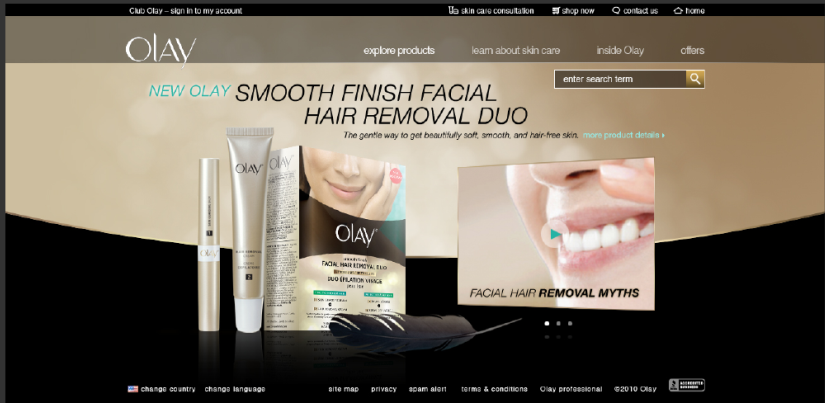 Adopting this process will ensure new content adheres to best practices and ultimately maximize its impact
Activation plan
43
Activation Plan
RBU Activation Plan Checklist
The below checklist will ensure that the appropriate steps are being taken while activating new site or page strategies.
Load your sitemap into SearchMart (Partner with your regional IPM).
Engage with your search agency to see where they are with organic optimization and paid search strategies.  Share the new search strategy with them.  
Use Gold Keyword Development Tool to understand where Olay site is in terms of organic optimization and create your Gold Keyword list. 
Use exercise to identify potential content needs based on relevant high volume terms.
Challenge your search agency to develop tests to measure effectiveness of Gold Keywords and establish benchmarks for both paid search and organic search.
Regularly review your profile in SearchMart and Paid Search Efforts with your search agency.  Optimize accordingly.
Share learnings with BFO.
44
Search Toolkit:Search 101
45
Search 101
Overview of Organic Search
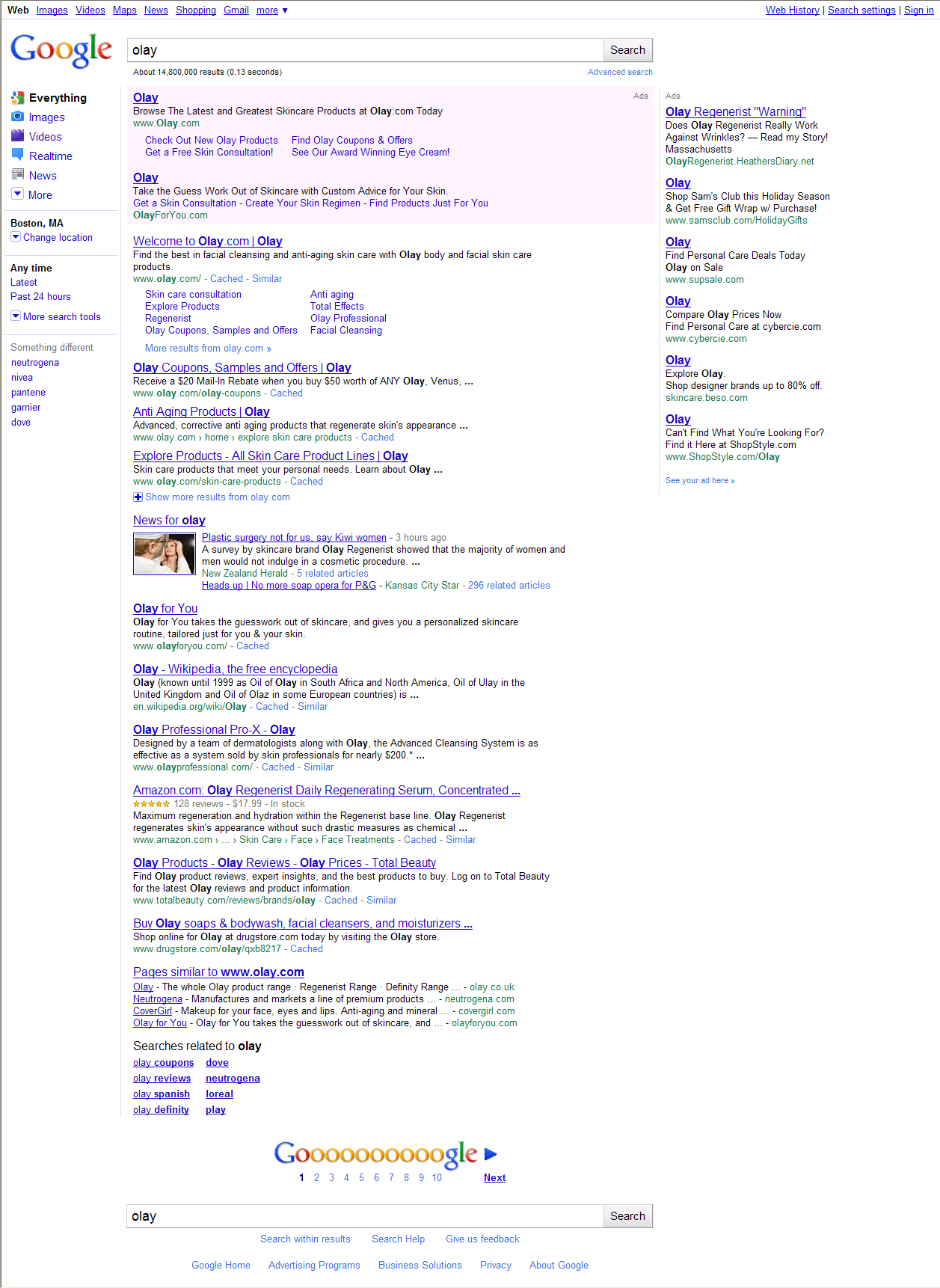 Similar to PR, but in the digital world
Search engines crawl website content and rank sites according to an algorithm
Easiest to win (rank highly) on branded terms (i.e. “olay”)
Optimize sites according to “gold keywords” which are generally high volume and relevant non-branded phrases
Improving organic ranking can require technical changes, content creation, and patience
Use SearchMart  to identify areas of optimization on Olay.com
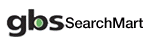 Gold Keywords gold keywords are generally lifestyle and category terms since Olay will naturally rank for branded terms
46
Search 101
Overview of Paid Search
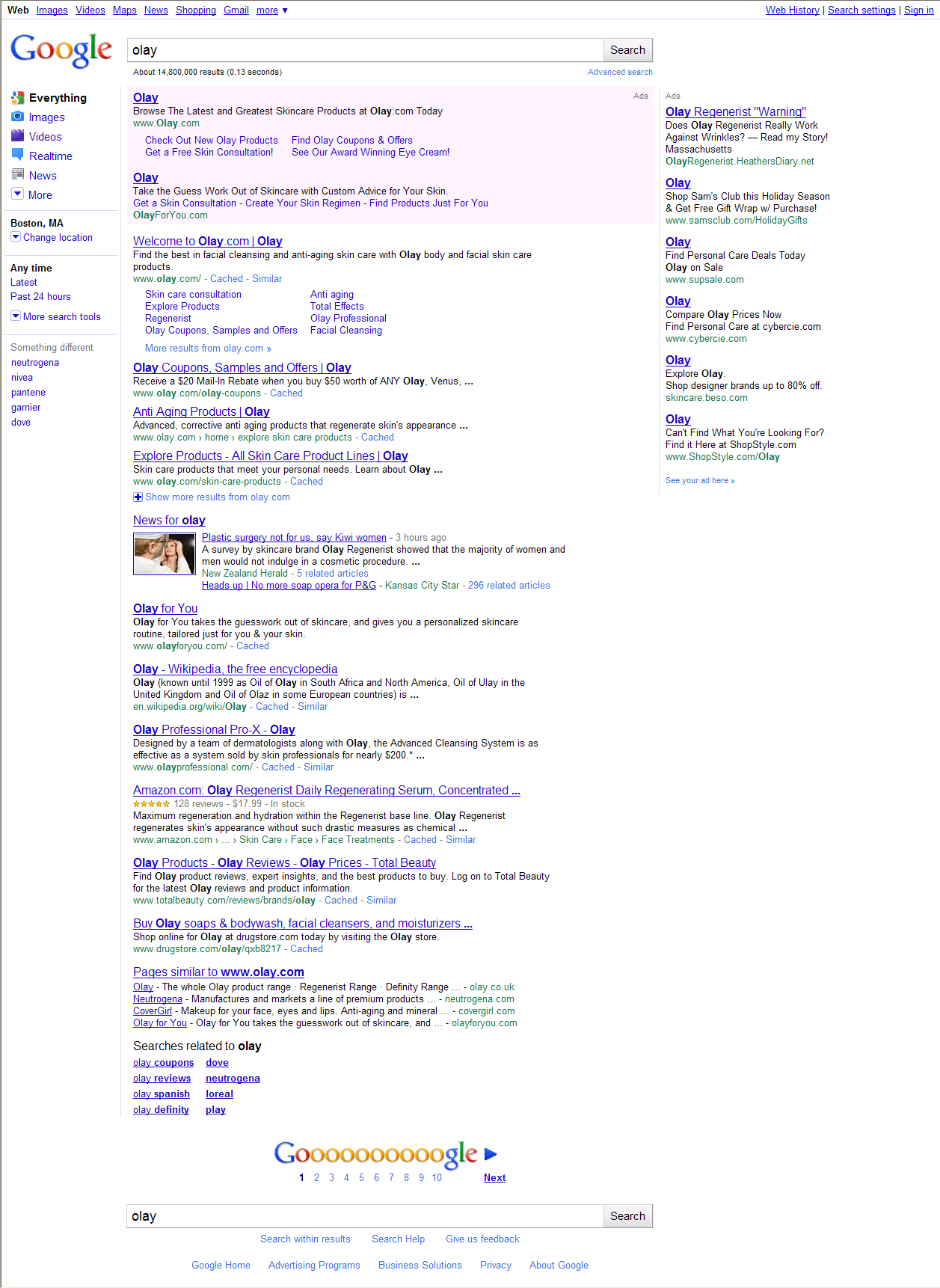 Advertising on search engines
Run PPC campaigns on keywords relevant to initiatives or general branding 
Complements brand presence for more category interest-focused terms where Olay might not win organically
Can determine which “gold keywords” drive the highest site engagement and conversion to buy
Requires agility and testing to optimize
47
Search 101
Content vs. Search Network
Users in search are actively searching for a product or service
Users in the content network are conducting research
Search Network:
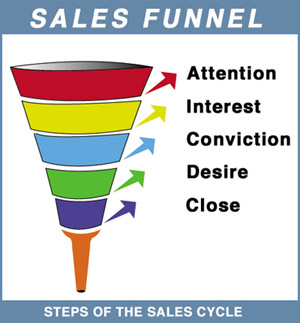 Purchase Funnel
Consumers become aware of Olay

 Consumers relate Olay to the product/service 
   they’re researching
Content Network:
Consumers can find Olay products when they’re ready to  convert

 Higher conversion rate
Steps in the Purchase Cycle
Search Toolkit:Search and the beauty category
49
Search & Beauty Category
Beauty Searchers are primed to shop and buy
Compared to beauty shoppers who don’t use search, Beauty searchers are:
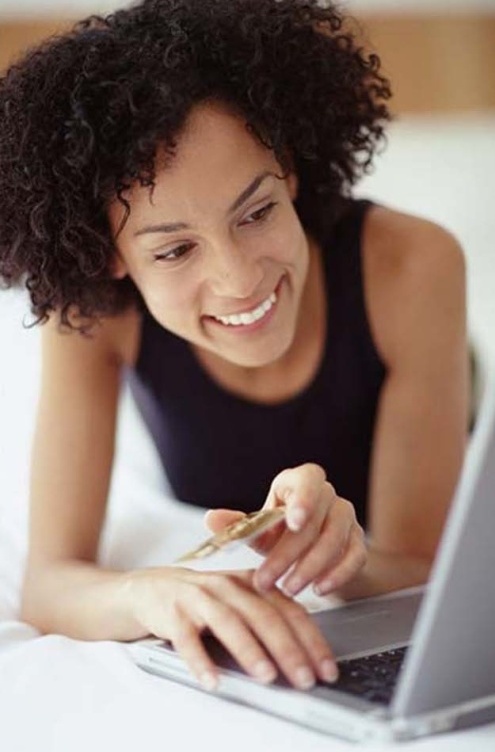 64% more likely to make an online beauty purchase
4x more likely to spend >$50/month on beauty products
70% more likely to try new beauty products
2x more likely to tell friends about products they use
Beauty Searchers are also Younger and More Affluent, 160% more likely to be viewed by peers as knowledgeable about beauty products, 25% more likely to use social networks and return 60% more often
Source: Compete and Google Present: Searching for Beauty Shoppers, May 5, 2009
50
Search & Beauty Category
Search is a crucial step in the shopping process
Search is utilized throughout the path to purchase, helping beauty shoppers conduct research and ultimately reach a decision
Source: Compete and Google Present: Searching for Beauty Shoppers, May 5, 2009
51
Search & Beauty Category
They are looking for a mix of Branded and Non-Branded Terms
Depending on where she is in the purchase funnel, a beauty searcher will search for branded terms like “olay face cream ” or non-branded terms like “facial moisturizer”
Olay needs to have a mix of both branded and non-branded keywords to capture incremental interest in the brand
Term type composition of click-throughs, Q3 2008
From: Compete and Google Present: Searching for Beauty Shoppers, May 5, 2009
52
Search Toolkit:Growth of Mobile Search
53
Desktop vs. Mobile
Desktop Search and Mobile Search Behaviors Are Distinct
Desktop Searchers
Mobile Searchers
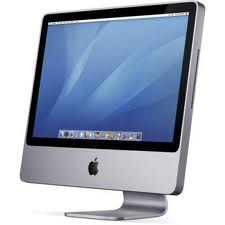 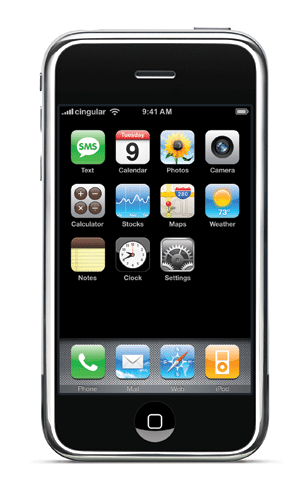 Likely at home or work
UPDATE
Likely “on the go”
Browsing for local content and “I need/want it now” searches
Enter shorter queries (50% contain 3 words or less)
Do not navigate past Page 1
2x likely to search for a brand name
May be further along the purchase funnel
Use Search as shortcut to entering URLs
54
Desktop vs. Mobile
Mobile Search peaks on weekends and weeknights
Mobile Search peaks on the weekends, versus desktop search, which peaks during the work week. Further evidence that mobile search is for on the go, active searches.
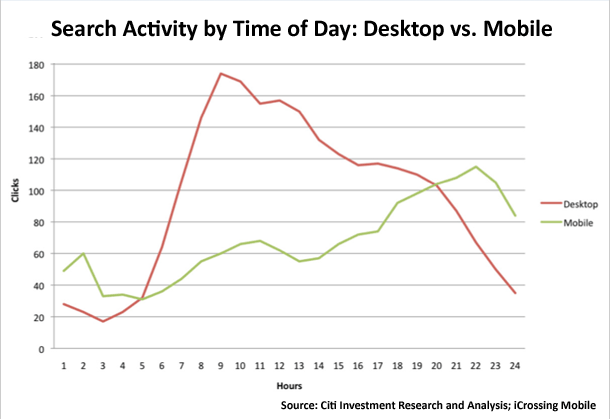 55
Mobile Search Needs Landing Pages that are Optimized for Mobile
Best-In-Class* P&G Mobile Landing Pages
Current Olay.com US Mobile Landing Page
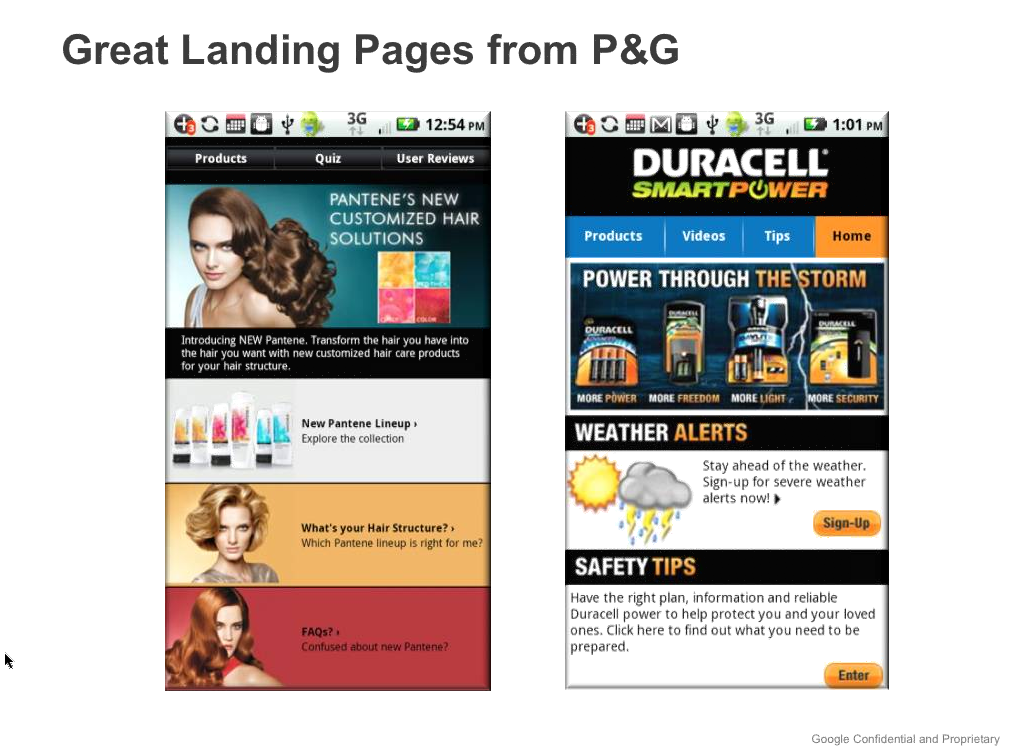 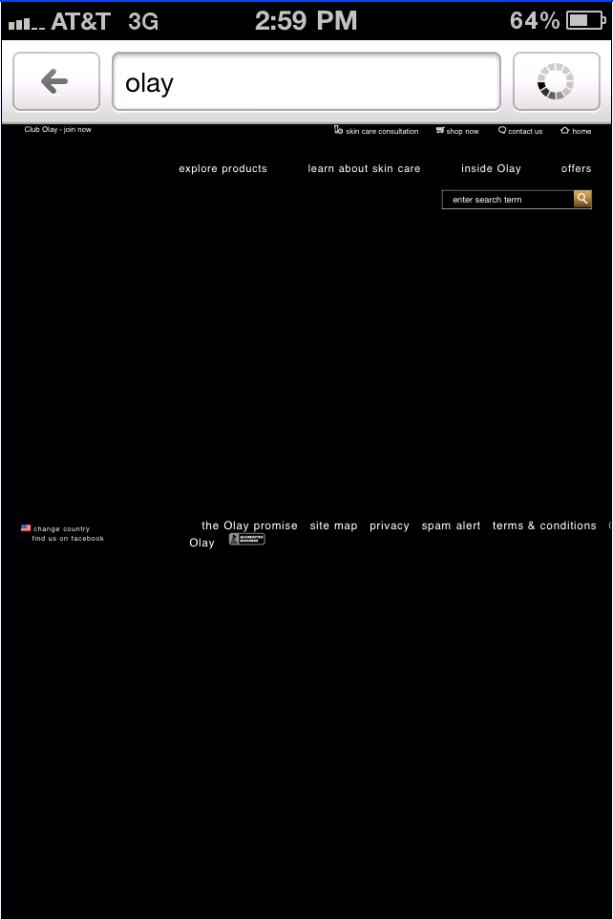 Not Optimized for Search
*Google has named Pantene and Duracell SmartPower “best-in-class” for P&G Mobile Pages
56
Desktop vs. Mobile
Implications for a Mobile Search Strategy
Local results more likely in mobile		
Google places listings sometimes appears higher in results than they do in desktop
Limited number of organic search results displayed, so listing on Page 1 is critical
Different benchmarks for success
Click-through rate and bounce rate will likely vary in mobile smartphones, and will depend on user engagement and optimized mobile landing pages
57
Search Toolkit:Paid Search and targeting our who
58
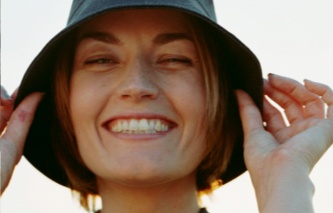 Paid Search: WHO
Consultancy Seeking Obsessed Non-Mass Shopper: Relevant Content Themes
Relevant Boutiques
Pro-X
Always On
Sample Initiative
THEME: Lifestyle, Health & Beauty
Path to Purchase
Category
Interest
Special Occasions
Expert Beauty Advice
THEME: Skin Care
Aging, Anti-Aging
Whitening
Angie Harmon
Science & Innovations
THEME: Products
Brand
Awareness
THEME: Branded Products
Clinical Information & Results
Ratings, Reviews & Testimonials
Skin Care Experts
Angie Harmon and Olay ProX
Skin Consultation
News, Events, Awards
Innovation & Research
Trial
THEME: Purchase Intent & Incentives
Angie Harmon Special Offer
Where to Lead Content Category
Where to Partner Content Category
59
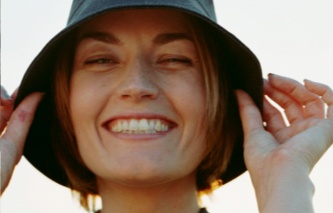 Paid Search: WHO
Consultancy Seeking Obsessed Non-Mass Shopper:Messaging Strategy
Path to Purchase Barrier: General negative perception of mass brands
Engage with her by offering skincare topics she’s most interested in, ratings and reviews, expert endorsements and the credible 3rd party awards she needs for proof of efficacy.
Messaging Strategy
Topics
Example Keyword Phrases
Example Search Copy
(title + text)
Example Content
(landing page)
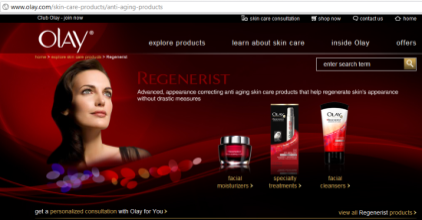 Wedding Day Skin
Use Olay® Eye Roller To Reduce Wrinkles on Your Big Day!
Olay.com/Eye-Roller
Special Occasions
Expert Beauty Advice
Wedding Skin
 Beauty tips
 Fashion Advice
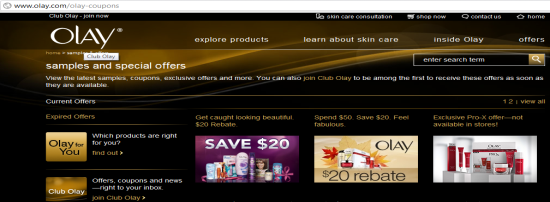 Anti-aging
Science & Innovations  
Whitening
Anti-aging products 
Skin whitening products 
Skin Care Science
Olay® Eye Wrinkle Cream
Use Top-Rated Olay® Anti Aging Products to Reduce Fine Lines.
Olay.com/Eye-Cream
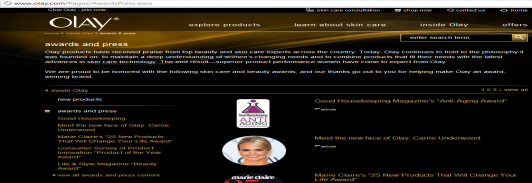 Ratings and Reviews
Clinical Information & Results
News, Events, Awards
Innovation & Research
Skin Care Experts
Skin Consultation
Skin Care routine 
New Olay Products 
Olay Products 
Pro-x Products
 Regenerist skin care
Award Winning Skin Care
Olay® Pro-X Wrinkle Protocol Improves Results in just 28 Days!
 Olay.com/ProX
60
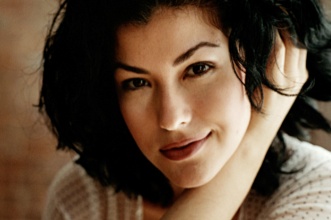 Paid Search: WHO
Paid Search:
WHO
Dramatic Transformation Seeker:Relevant Content Themes
Relevant Boutiques
Regenerist, White Radiance
Always On
Sample Initiative
THEME: Lifestyle, Health & Beauty
Category
Interest
Path to Purchase
Expert Beauty Advice
Fashion, Hair and Makeup
Cosmetic Procedures
THEME: Skin Care
Aging, Anti-Aging
Whitening
THEME: Products
Brand
Awareness
THEME: Branded Products
Ratings, Reviews & Testimonials
Skin Care Experts
Rewards and Incentives
THEME: Purchase Intent & Incentives
Trial
Rewards and Incentives
Where to Lead Content Category
Where to Partner Content Category
61
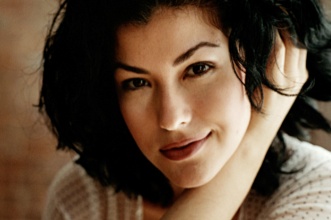 Paid Search: WHO
Dramatic Transformation Seeker:Messaging Strategy
Path to purchase barrier: Olay is perceived as being too old
Tap her interest for transformation and all over beauty by leveraging fashion, beauty and makeup to reach her. Offer her ratings and reviews, ambassador news and beauty advice to engage her.
Messaging Strategy
Topics
Example Keyword Phrases
Example Search Copy
(title + text)
Example Content
(landing page)
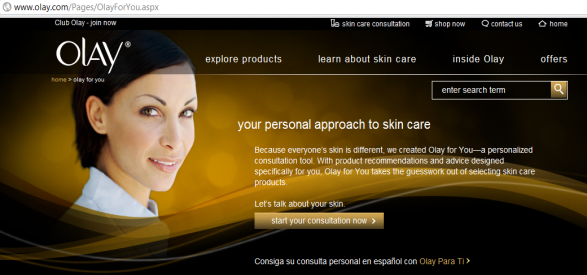 Olay® Skin Care
Get Expert Makeup and Skin
Care Advice at Olay.com!
Olay.com/Skin-Care
Expert Beauty Advice
Fashion, Hair and Makeup
Cosmetic Procedures
Makeup Tips
Makeup Advice
Best Foundation for Dry Skin
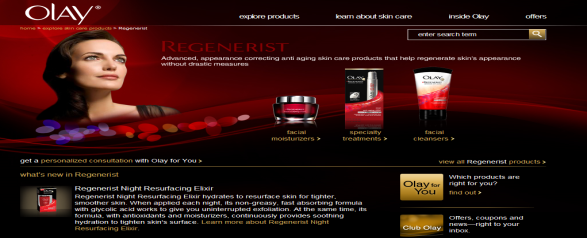 Anti-aging
Whitening
Eye Cream
Eye Wrinkles 
Age Defying Lotion
Olay® Regenerist Cream
Try Olay’s Regenerist Cream Voted Best by Marie Claire!
Olay.com/Regenerist
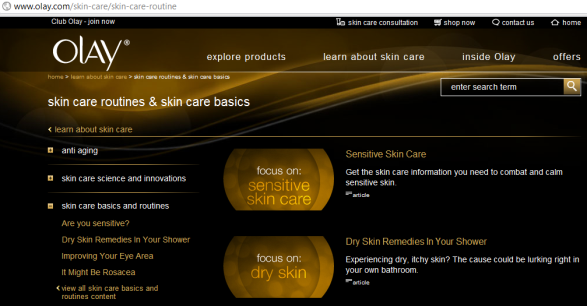 Olay® Skincare Experts
Learn About New Skincare
Products from Experts at Olay.
Olay.com/Advice
Ratings and Reviews
Skin Care Experts
Rewards and Incentives
Skin Care Advice
Oily Skin Advice
Dark Under Eye Circles
Dry skin Treatment
62
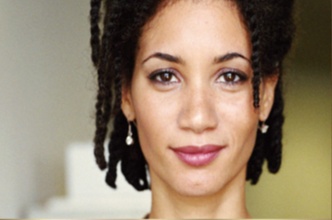 Paid Search: WHO
Straight-Forward Performance Seeker:Relevant Content
Relevant Boutiques
Total Effects, Natural White, Anti-wrinkle
Sample Initiative
Always On
THEME: Lifestyle, Health & Beauty
Path to Purchase
Category
Interest
Tips & Tricks for Beautiful Skin
Special Occasions
Health, Wellness & Skin
THEME: Skin Care
Basics & Routines
Common Skin Issues
THEME: Products
Brand
Awareness
THEME: Branded Products
Skin Consultation
Rewards and Incentives
THEME: Purchase Intent & Incentives
Trial
Rewards and Incentives
Where to Lead Content Category
Where to Partner Content Category
63
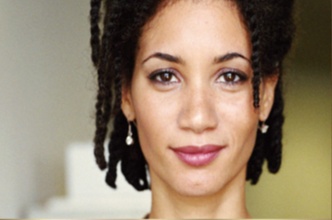 Paid Search: WHO
Straight-Forward Performance Seeker:Messaging Strategy
Path to purchase barrier: Olay’s product lineups are too complicated
Tap into her pragmatic, straight-forward mindset through product ratings, reviews and tips. Drive trial by offering her special incentives and skin consultation opportunities.
Messaging Strategy
Topics
Example Keyword Phrases
Example Search Copy
(title + text)
Example Content
(landing page)
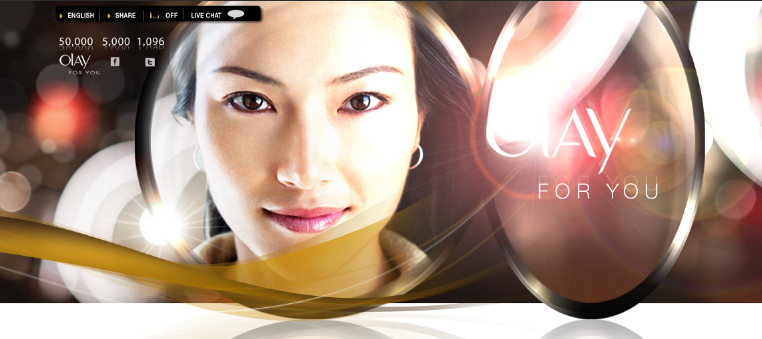 Olay® Skin Care
Learn How to get Healthy Skin
From the Experts at Olay.com!
Olay.com/SkinCare
Tips & Tricks for Beautiful Skin
Special Occasions 
Health, Wellness, and Skin
Clear Skin
Dry Skin Treatment
Tips for glowing skin
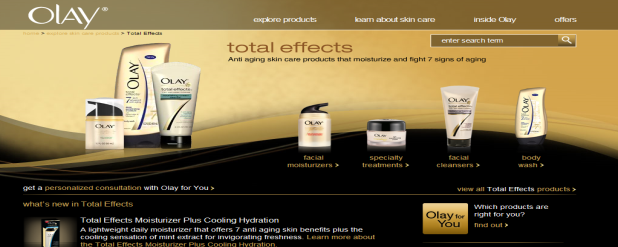 Basics & Routines
Common Skin Issues
Younger Looking Skin
Anti Aging
Wrinkle Cream
Olay® Eye Wrinkle Cream
Try Total Effects for younger-looking, more radiant skin from Olay now!  
Olay.com/TotalEffects
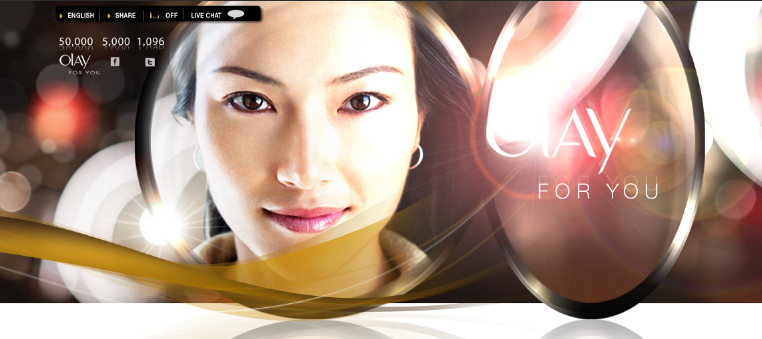 Skin Care Reviews
Dry Remedies
Olay Coupons
Skin Care Tips 
Best Skin Care Products
Personal Skin Care Tips
Get your Olay Skin Care Regimen today and receive exclusive offers at Olay.com!
Olay.com/Advice
Skin Consultation
Rewards and Incentives
64
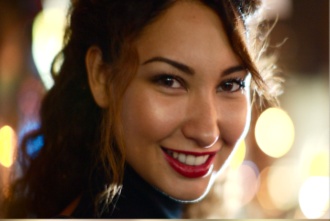 Paid Search: WHO
Skin Essentials Shopper:Relevant Content Themes
Relevant Boutiques
Complete, Aqua Action, Cleansing
Always On
Sample Initiative
THEME: Lifestyle, Health & Beauty
Path to Purchase
Category
Interest
Fashion, Hair & Makeup
THEME: Skin Care
Basics & Routines
Common Skin Issues
THEME: Products
Brand
Awareness
THEME: Branded Products
Skin Consultation
Ambassadors
Rewards and Incentives
Ratings, Reviews & Testimonials
THEME: Purchase Intent & Incentives
Trial
Rewards and Incentives
Where to Lead Content Category
Where to Partner Content Category
65
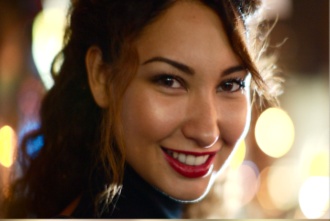 Paid Search: WHO
Skin Essentials Shopper:Messaging Strategy
Path to purchase barrier: Olay is perceived as not relevant to her
Align Olay with her interests in celebrity, fashion, hair and makeup. Offer her rich and interactive content and opportunities to engage in the social space wherever possible.
Messaging Strategy
Topics
Example Keyword Phrases
Example Search Copy
(title + text)
Example Content
(landing page)
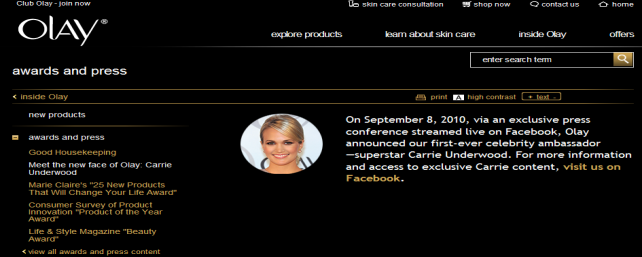 Olay® Skin Care
Find out the latest from Olay’s first-ever celebrity ambassador at Olay.com.
Olay.com/Celebrity
Fashion, Hair & Makeup
Hollywood  Skin Care
Beauty Tips of the Stars
Carrie Underwood Skin Care
Celebrity Makeup
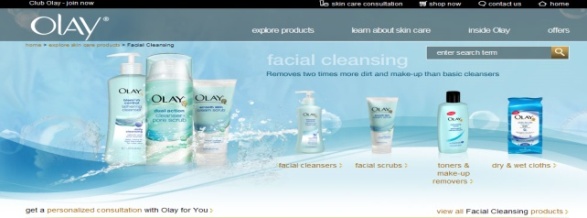 Basics & Routines
Common Skin Issues
Face Wash
Clear Skin
Younger Looking Skin
Olay® Face Wash
Skin Remedies Fit for a
Queen. Get Yours Today at Olay.com!
Olay.com/FaceWash
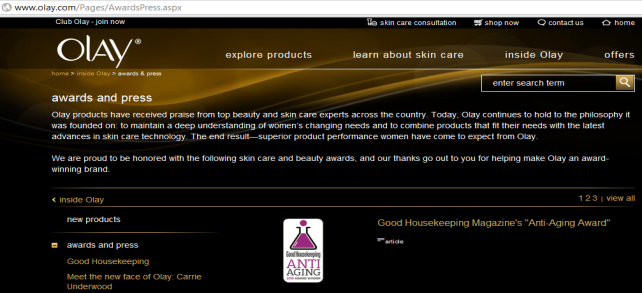 Skin Consultation 
Ambassadors
Ratings, Reviews & Testimonials
Rewards and Incentives
Expert Skin Care Advice
Skin Care Product Reviews
Beauty Product Reviews
Olay Celebrity
Olay® Skincare Experts
Product Testimonials and Skin Care
Advice From the Experts at Olay.
Olay.com
66
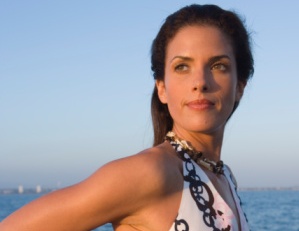 Paid Search: WHO
Sophisticated Perfectionist Shopper:Relevant Content Themes
Relevant Boutiques
Regenerist, White Radiance, Total Effects
Always On
Sample Initiative
THEME: Lifestyle, Health & Beauty
Path to Purchase
Category
Interest
Special Occasions
Expert Beauty Advice
THEME: Skin Care
Aging, Anti-Aging
Whitening
Science & Innovations
THEME: Products
Brand
Awareness
THEME: Branded Products
Clinical Information & Results
Ratings, Reviews & Testimonials
Skin Care Experts
News, Events, Awards
Innovation & Research
Skin Consultation
THEME: Purchase Intent & Incentives
Trial
Where to Lead Content Category
Where to Partner Content Category
67
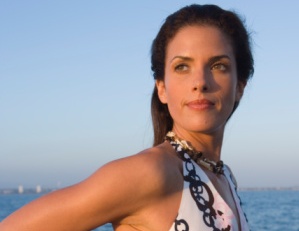 Paid Search: WHO
Sophisticated Perfectionist Shopper:Messaging Strategy
Path to purchase barrier: Olay’s claims aren’t believable enough to convince her to try
Give her the ratings, reviews and deals that convince her to buy, feature product innovations to persuade her, and leverage her lifestyle interests to reach her.
Messaging Strategy
Topics
Example Key Phrases
Example Search Copy
(title + text)
Example Content
(landing page)
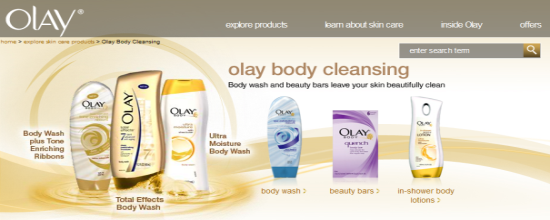 Wedding Skin
Bridal Beauty Tips
Skin Care Emergencies
Special Occasions
Expert Beauty Advice
Wedding Day Perfection
Get Bridal Ready Skin for your
Special Day. Learn More!
Olay.com/Skin-Care
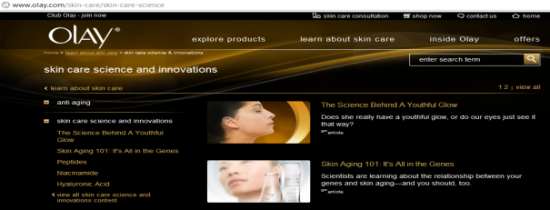 Skin Care Science
New in Skin Care
Anti-Aging
Science & Innovations  
Whitening
Olay® Anti Aging
Get the latest in Olay Products, science & research at Olay.com.
Olay.com/Science&Innovation
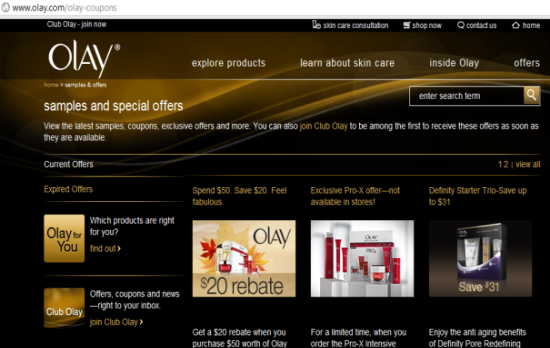 Ratings and Reviews
Clinical Information & Results
News, Events, Awards
Innovation & Research
Skin Care Experts
Skin Consultation
Skin Care Coupons
Anti Aging Coupons
Skin Care Product Reviews
Olay® Skincare Deals
Get Olay Coupons Read Reviews & Try Samples of Your Favorite Products.
Olay.com/Deals
68
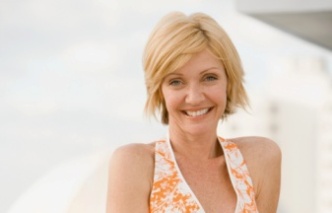 Paid Search: WHO
Confident Experiential Shopper:Relevant Content Themes
Relevant Boutiques
Beauty Rituals Collections
Always On
Sample Initiative
Category
Interest
Path to Purchase
THEME: Lifestyle, Health & Beauty
Fashion, Hair and Makeup
Special Occasions
Tips & Tricks for Beautiful Skin
THEME: Skin Care
Basics & Routines
THEME: Products
Brand
Awareness
THEME: Branded Products
Ratings, Reviews & Testimonials
News, Events, Awards
Ambassadors
THEME: Purchase Intent & Incentives
Trial
Where to Lead Content Category
Where to Partner Content Category
69
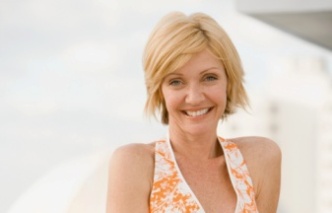 Paid Search: WHO
Confident Experiential Shopper:Messaging Strategy
Path to purchase barrier: Olay is not new and intriguing enough to spark her interest
Leverage her interests in fashion, beauty, art and home to reach her.  Offer her incentives and celebrity endorsements that motivate her to engage with the brand.
Messaging Strategy
Topics
Example Key Phrases
Example Search Copy
(title + text)
Content
(landing page)
Build a Page that is focused on the relationship between the Brand Ambassador (Carrie Underwood; US) and Olay. Carrie’s Skin care Preferences, regimen, and the like.
Carrie Underwood Skin Care
Carrie Underwood and Olay
Carrie Underwood Skin
Olay® & Carrie Underwood
Read about Carrie’s favorite Olay 
Skin Care Products at Olay.com Today!
Olay.com/Carrie-Underwood
Fashion, Hair and Makeup
Special Occasions
Tips & Tricks for Beautiful Skin
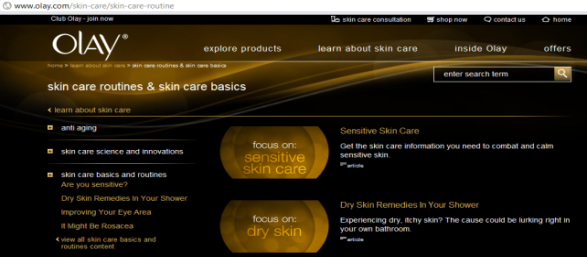 Basics and Routines
Skin Care Basics
Dry Skin Care
Skin Care for Oily Skin 
Skin Care Help
Olay® Skin Care
Get the Basics for Beautiful Skin 
At Olay.com. Learn More Today!
Olay.com/Skin-Care
Ratings and Reviews
News, Events, Awards
Ambassadors
Olay Ratings
Beauty Product Rewards
Skin Care Reviews
Olay® in the News
Find Olay® Articles and Awards
And More at Olay.com Today!
Olay.com/Awards
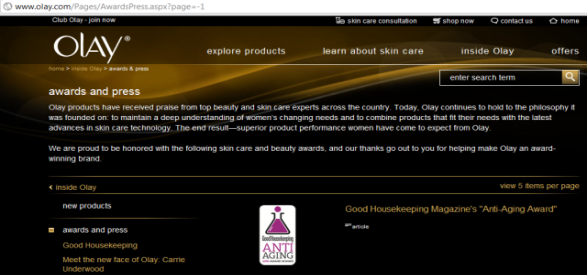 70
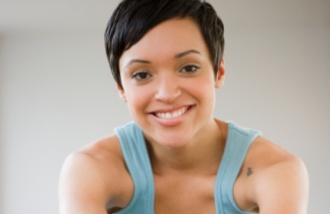 Paid Search: WHO
Essential Well-Being Seeker:Relevant Content Themes
Relevant Boutiques
Pink Moisture, Firming Natural White, Seasonal Offerings
Always On
Sample Initiative
THEME: Lifestyle, Health & Beauty
Category
Interest
Path to Purchase
Fashion, Hair and Makeup
Special Occasions
Tips & Tricks for Beautiful Skin
THEME: Skin Care
Basics & Routines
Common Skin Issues
Health, Wellness & Skin
THEME: Products
Seasonal Offerings
THEME: Branded Products
Brand
Awareness
Ratings, Reviews & Testimonials
Cause-related initiatives
THEME: Purchase Intent & Incentives
Trial
Where to Lead Content Category
Where to Partner Content Category
71
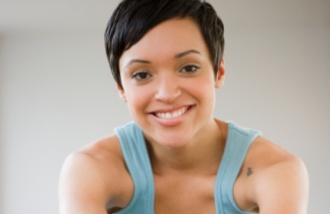 Paid Search: WHO
Essential Well-Being Seeker:Messaging Strategy
Path to purchase barrier: Olay’s body products are unfamiliar to her
Tap into her pragmatic and straight-forward mindset by offering product ratings and reviews and tips, and align with her interest for health & wellness.
Messaging Strategy
Topics
Example Key Phrases
Example Search Copy
(title + text)
Example Content
(landing page)
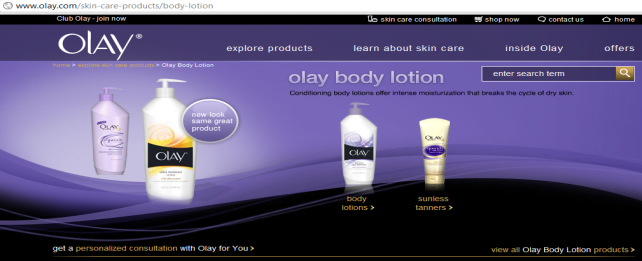 Clear Skin
Skin Care Tips and Tricks
Olay® Daily Moisturizer
Get Clearer Skin with Olay Daily Moisturizer! Try Now! 
iwww.Olay.com/Daily-Moisturizer
Fashion, Hair and Makeup
Special Occasions
Tips & Tricks for Beautiful Skin
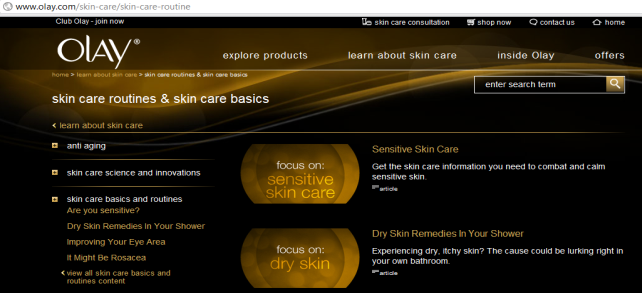 Basics and Routines
Common Skin Issues
Health, Wellness & Skin
Oily Skin Treatments
Dry Skin Products
Olay® Skin Care
Treatment for Common Skin Issues
and Much More at Olay.com. Try Now!
www.olay.com/SkinCare
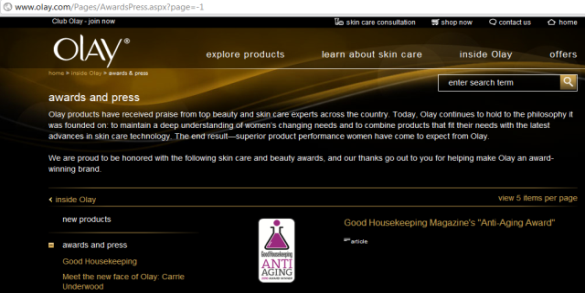 Ratings and Reviews
Cause-related Initiatives
Skin Care Reviews
Best Skin Care Products
Olay® Reviews and Awards
Try One of Olay®’s Award Winning 
Products for Healthy Beautiful Skin!
www.olay.com/Awards
72
Global Search Toolkit
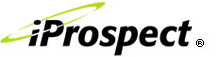 Olay Global Toolkit Table of Contents
PAID SEARCH BEST PRACTICES

	Account Structure: The levels of a paid search account and the impact each level has on the account.

	Campaign Structure: How to break out campaigns in the paid search account.

	Ad Group Structure: Factors to consider when building out ad groups.

	Keyword Generation: Outlines the process of researching and deciding keywords in the paid account.

	Global Keywords: Example of how keywords have different meanings depending on the country.	

	Match Types: Descriptions of each match type and how they affect keyword performance.

	Content Network: How to opt into the content network and how to leverage it to reach the WHO.

	Ad Copy: Best practices for writing targeted ad copy and examples of Olay US ad copy tests.

	Landing Pages: Best practices and tips for page selection and examples of Olay US landing page tests.

	Budgeting: How to determine budgets and how to allocate sufficient budget to each campaign. 

	Bidding: How to determine and monitor bids for optimal keyword performance.

	Success Metrics: What metrics to look at, and how to analyze them when measuring paid search success.

	Optimization: Best practices and tips for optimizing, and how to optimizing success metrics.

	Olay Best Practices: Details paid search best practices that are specific to the Olay brand.
74
[Speaker Notes: Beauty Searcher – a consumer who used search to navigate to a beauty
related website]
Olay Global Toolkit Table of Contents
ORGANIC SEARCH BEST PRACTICES

	SEO Process: High level list of all that is involved in the SEO process.

	Gold Keywords: Best practices for selecting gold keywords, tools to use and detailed keyword selection steps.

	Preferred Landing Pages (PLPs): Best practices for PLP selection and example PLP mapping process.

	Website Content: Best practices, content creation strategies, and examples of optimized content.

	Meta Data: Best Practices and a checklist for writing and implementing meta data.

	URL Naming: Best practices for naming and leveraging an optimized global template hierarchy.

	Global URLs: Best practices for In-Country extensions, Olay examples and recommendations.

	Internal Linking: Best practices, types of internal links, formats, Olay examples and recommendations.

	Technical Best Practices: Best practices for all crawlability and navigation issues on the Global Template.

	Olay Global Template Recommendations: Recommendations for optimization of the Global Template.

	Digital Assets: Best practices for on-site and off-site image and video hosting.

	SearchMart: Detailed steps for using SearchMart to monitor, track and optimize the Olay SEO campaign.

	Olay Helpful Tools: Detailed steps for using Google Analytics, Google Keyword Tool, Google Insights and Xenu
                        for SEO campaign monitoring, tracking and optimizing.

	Olay US Baseline: Measure of success metrics for Olay US and benchmarks for Olay Global Websites.


	Appendix: Further information on all SEO topics not applicable to the toolkit.
75
[Speaker Notes: Beauty Searcher – a consumer who used search to navigate to a beauty
related website]
Technical Agency: Global Toolkit Important Topics
Technical Agency: Important Topics
Meta Data: The technical agency is responsible for implementing optimized Meta Data and understanding best practices for Meta Data placement within the HTML code of each Olay Web page.
URL Naming: The technical agency is responsible for implementing the optimized URLs for each Olay Web page and understanding URL Naming best practices.
Global URLs: The technical agency is responsible for implementing optimized Olay in-country extensions and understanding Global URL writing best practices.
Internal Linking: The technical agency is responsible for implementing internal linking recommendations and understanding internal linking best practices.
Technical Best Practices: The technical agency is responsible for implementing recommendations for all technical issues that impact the Olay SEO campaign. These slides outline the most prevalent technical issues and best practices for ensuring search engine spiders can crawl and index the Olay Website content.
Global Template Recommendations: The technical agency is responsible for implementing agency recommendations         for the Olay Global Template. These slides outline current issues that are impeding search engine spiders from crawling and indexing content on the Olay Global Template.
Digital Assets: The technical agency is responsible for implementing and understanding on-the-page and off-the-page video and image recommendations for Olay digital assets.
Workarounds: The technical agency is responsible for implementing workarounds for content that lives within rich media. These slides provide overviews for each workaround, implementation directions, and links to helpful resources .
76
[Speaker Notes: Beauty Searcher – a consumer who used search to navigate to a beauty
related website]
Search Agency: Global Toolkit Important Topics
Search Agency: Important Topics
Account Structure: The search agency is responsible for creating the paid search account structure. This includes the Campaign Structure and the Ad Group Structure, and the placement of keywords within the structure.
Keyword Generation: The search agency is responsible for researching and implementing paid search keywords. The search agency should also be aware of why localized keywords, compared to Global Keywords, are important.
Match Types: The search agency is responsible for understanding keyword match types and how they affect paid      search performance.
Success Metrics: It is imperative that the search agency understand each success metric, what each metric means, how each metric applies to paid and organic search, why each metric is important, and how to optimize for each individual metric.
Content Network: The search agency is responsible for understanding what the content network is, how to build            campaigns for the content network, how to target the WHO with placements, how to upload content campaigns, and how to optimize content network campaigns,
Ad Copy & Landing Pages: The search agency is responsible for understanding ad copy and landing page best practices , how to reach the WHO with targeted ad copy and relevant landing pages, and how to test both ad copy and  landing pages to gain insight into how users react to different messages and how they interact with different content.
Budgeting & Bidding: The search agency is responsible for understanding how to allocate the paid search budget by campaign and how to implement a strategic keyword bidding strategy.
77
[Speaker Notes: Beauty Searcher – a consumer who used search to navigate to a beauty
related website]
Search Agency: Global Toolkit Important Topics
Search Agency: Important Topics
Gold Keywords & PLPs: The search agency is responsible for researching and defining gold keywords as well as mapping the gold keywords to relevant preferred landing pages on the Olay Website.
Website Content: The search agency is responsible for providing Preferred Landing Page content analysis and content optimization recommendations to ensure that each PLP is optimized for the mapped gold keyword.
Meta Data: The search agency is responsible for understanding Meta Data best practices and for writing Meta Data optimized for gold keyword Preferred Landing Pages.
URL Naming: The search agency is responsible understanding URL naming best practices and for providing recommendations for URLs optimized for gold keyword Preferred Landing Pages. The search agency should also understand Global URL best practices.
Internal Linking: The search agency is responsible for understanding Internal Linking best practices and for providing an optimized Internal Linking Strategy with a focus on gold keyword Preferred Landing Pages.
Technical Best Practices: The search agency is responsible for understanding Technical Best Practices and for providing recommendations for optimization of technical issues on the Olay Website. iProspect Global Template Recommendations.
Digital Assets: The search agency is responsible for understanding Digital Asset best practices and for providing on-the-page and off-the-page recommendations for digital asset optimization.
SearchMart: The search agency is responsible for managing the Olay SearchMart account, understanding how to upload Gold Keywords and Sitemap.gz files, and how to use SearchMart as tool for reporting and optimizing the Olay organic search campaign.
Olay Helpful Tools: The search agency is responsible for understanding how to use Google AdWords, AdCenter Google Analytics, Google Insights, Google WebMaster Tools, and Xenu for managing, reporting, and optimizing the paid and organic search campaigns.
Olay US Baseline: The US Baseline is a benchmark for all Olay search agencies to measure the success of the paid and organic search campaigns.
78
[Speaker Notes: Beauty Searcher – a consumer who used search to navigate to a beauty
related website]
Marketing: Global Toolkit Important Topics
Marketing: Important Topics
Content Network: The content network is important to marketing because it present the opportunity to target each Olay WHO individually on related Web pages that she visits, with ad copy that is written just for her.
Success Metrics: Understanding success metrics will provide the marketing team with insight into who is finding the Olay Website relevant, what content on the Olay Website they are finding relevant, how they interact with the Olay Website, and how the Olay Website performs in comparison to direct and indirect competitors.
Olay Best Practices: The marketing team should be cognizant of Olay best practices because they present insight into how new products and initiatives perform, how each Olay boutique performs, the difference in performance for each Olay Website, how Olay and e-retailers compete, breakthrough ways for Olay to use paid and organic search, and insight into user search seasonality, including historical user search trends
Gold Keywords: Gold keywords are important to marketing because they represent the Olay Website equity and Olay priorities. These are the keywords that the Olay WHOs are searching, seeking helpful information and products. The marketing team should understand the importance of gold keywords selection and be aware that the gold keyword list defines the success of the Olay organic search campaign.
Preferred Landing Pages: The marketing team should understand the best practices for mapping gold keywords to preferred landing pages and the importance of providing supportive, relevant content on the Olay Website that fulfills a users search intent.
79
[Speaker Notes: Beauty Searcher – a consumer who used search to navigate to a beauty
related website]
Creative Agency: Global Toolkit Important Topics
Creative Agency: Important Topics
Gold Keywords: The creative agency should understand what gold keyword are, best practices, and how they are used within the content of each Preferred Landing Page
Preferred Landing Pages: The creative agency should understand the importance of Preferred Landing Page content optimization in relation to the mapped gold keyword.
Website Content: It is imperative that the creative agency understand content creation best practices, where to incorporate the gold keyword for each Olay Web page, and how to write content for the Olay WHO.
Meta Data: The creative agency should understand what each Meta tag is, where the tag appears, either on-the-page or off-the-page, how optimized Meta Data affects the SEO campaign, and  best practices for writing Meta Data.
URL Naming: The creative agency should understand the best practices for URL Naming, why optimized URLs are important, and how the Olay hierarchy influences the URL naming convention.
Global URLs: The creative agency should understand the SEO benefits of implementing in-country extensions and how to write optimized Global URLs.
Internal Linking: The internal linking strategy is one the most important factors in an SEO campaign. It is imperative that the creative agency understand the SEO benefits and best practices for Internal Link Naming optimization and incorporating optimized Embedded Links.
Global Template Recommendations: The creative agency is responsible for implementing the recommendations in the Global Template, specifically the navigation and hierarchy Link Naming recommendations and the Embedded Links recommendation for Olay Article pages.
Digital Assets: The creative agency is responsible for writing optimized content, on and off-the-page, for Olay videos and images. The creative agency should understand video and image optimization best practices and the SEO benefits.
80
[Speaker Notes: Beauty Searcher – a consumer who used search to navigate to a beauty
related website]
ER: Global Toolkit Important Topics
ER: Important Topics
Digital Assets: ER should understand the importance of optimizing Olay images and videos, best practices for optimization, and third-party websites for optimized video and image submission.
81
[Speaker Notes: Beauty Searcher – a consumer who used search to navigate to a beauty
related website]
ER: Global Toolkit Important Topics
P&G ABM/DMM: Important Topics
Paid Search Best Practices: The ABM/DMM should be aware of the best practices for paid search and what search metrics help to define paid search success. Paid Search involves The Olay Search Agency.

Content Network Best Practices: The ABM/DMM should understand what the content network is, how to leverage it for paid search, and why the content network is a great tool for targeting the Olay WHO. Content Network involves The Olay Search Agency & Marketing.

Olay Best Practices: The ABM/DMM should be aware of Olay best practices and understand why optimizing for best practices is important to the success of the Olay paid search campaign. Olay Best Practices involve The Olay Search Agency and Marketing.

Organic Best Practices: The ABM/DMM should understand what organic search is and what each step in the SEO process involves. The ABM/DMM should also be aware of how SEO affects Olay brand awareness, what agencies are involved in the SEO process, and what search metrics define success for the Olay organic search campaign. Organic Best Practices involve The Olay Search Agency, Technical Agency, Creative Agency, Marketing & ER.

Global Template Recommendations: The ABM/DMM should be aware of the current technical issues on the Olay Global Template that have a negative impact on what content user experience and search engine spider accessibility and crawlability. The Global Template Recommendations involve The Olay Search Agency, Technical Agency,  and Creative Agency.

SearchMart: The ABM/DMM should understand why SearchMart is important, what reporting metrics come from SearchMart and how they apply to Olay, and what value SearchMart provides to the Olay organic search campaign success. SearchMart involves The Olay Search Agency.

Olay Helpful Tools: The ABM/DMM should understand what each helpful tool is and what value each tool provides for the Olay paid and organic search campaigns. Olay Helpful Tools involves The Olay Search Agency.

Olay US Baseline: The ABM/DMM should be aware of the Olay US baseline and hold their respective search agencies responsible for reaching or exceeding the Olay US benchmarks. Olay US Baseline involves The Olay Search Agency.
82
[Speaker Notes: Beauty Searcher – a consumer who used search to navigate to a beauty
related website]
Paid Search Best Practices
Who Should Know About Paid Search?
The Search Agency: It is imperative that the Search Agency understands all factors that go into creating, optimizing, and providing reports for a paid search campaign. 

P&G ABM/DMM: The P&G brand contacts should be aware of the best practices for paid search and what defines paid search success.
84
[Speaker Notes: Beauty Searcher – a consumer who used search to navigate to a beauty
related website]
Olay Paid Search Best Practices
Account Structure: The levels of a paid search account and the impact each level has on the account.

Campaign Structure: Structuring a paid search campaign with Path to Purchase in mind.

Ad Group Structure: Best practices for structuring ad groups within the paid search campaign.

Keyword Generation: Best practices and tools to use for building out paid keyword lists.

Global Keywords: Example of how keywords have different meanings depending on the country.	

Match Types: Descriptions of each match type and how each affects keyword performance.
85
[Speaker Notes: Beauty Searcher – a consumer who used search to navigate to a beauty
related website]
Account Structure
Olay Account Structure
Account Level: All campaigns and ad groups are in the account level
Campaign Level: Separated by branded or non branded and search or content. Budgets are set at the campaign level
Ad Group Level: Contains collection of keywords and ad group that are grouped together by theme
86
[Speaker Notes: Beauty Searcher – a consumer who used search to navigate to a beauty
related website]
Account Structure
Campaign Structure
Campaigns are organized by the Path to Purchase
Information Seekers. These users can not be sent to a specific product but would prefer being sent to a page with content surrounding their skin care concerns.
Skin Care Solutions
Brand Specific Searches. Users looking for particular products or boutiques. These users can easily be paired with product or boutique landing pages.
Olay Products
Users ready and looking to purchase Olay products. Strong calls to action are used and users are easily sent to the product of interest.
Buy Olay
87
[Speaker Notes: Beauty Searcher – a consumer who used search to navigate to a beauty
related website]
Account Structure
Ad Group Structure
Keywords are put in tightly related groups
For example, Anti Aging Lotion is separate from Anti Aging Cream
Ad groups are created based on what the user is looking for when they search. People searching for problems (ex. Dark circles) are separated from people searching for solutions (ex. Anti aging products)
A user searching for “dark circles” may be looking for more information about how or why dark circles appear
A user searching for “anti aging cream” is more likely to be looking for a product to solve effects of aging
These are two different searches and the results should give two different corresponding messages
Ad Groups are built out so ad copy  and landing pages can relevant to all keywords in the Ad Groups
88
[Speaker Notes: Beauty Searcher – a consumer who used search to navigate to a beauty
related website]
Account Structure
Ad Group Structure
Factors in Creating ad Groups
Problem
1
Problem Path:
Olay Non Branded Informational
1
2
Ad Group:
Aging Skin
Ad Group: 
Dark Circles
Ad Copy Message Based on the “WHO”:
{KeyWord:Anti-Aging Information}
Learn the Facts About Aging Skin &
Products for Skin at Olay.com
www.Olay.com/Aging-Skin
2
Keywords:
Aging Skin
Ageing Skin
Skin & Aging
3
Keywords:
Dark Circles Under Eyes
Dark Under Eye Circles
Causes Dark Circles Under Eyes
4
3
Ad Copy Message Based on the “WHO”:
{KeyWord:Olay® Skincare Advice}
Get Tips & Advice on How to 
Treat Dark Circles at Olay.com!
www.Olay.com/Info
4
89
[Speaker Notes: Beauty Searcher – a consumer who used search to navigate to a beauty
related website]
Account Structure
Ad Group Structure
Factors in Creating ad Groups
Solution
1
Solution Path:
Olay Branded Products
1
2
Ad Group:
Age Defying Products
Ad Group: 
Olay Face Lotion
Ad Copy Message Based on the “WHO”:
Olay® Anti-Aging Skincare
Fight Your Natural Age with Olay®
Advanced Anti-Aging Skincare System
www.olay.com/Age-Defying
2
3
Keywords:
Olay Face Lotion
Olay Face Lotion with SPF
Olay Face Lotion for Dry Skin
4
Keywords:
Olay Age Defying
Olay Age Defying Cleanser
Olay Age Defying Moisturizer
Ad Copy Message Based on the “WHO”:
{KeyWord:Try Olay® Face Lotion}
Find an Olay Face Lotion that is
Designed for Your Skin Concern.
www.Olay.com/Face-Lotion
3
4
90
[Speaker Notes: Beauty Searcher – a consumer who used search to navigate to a beauty
related website]
Keyword Generation
Building out Keyword Lists
Reach out to the search agency to build out keywords for new initiatives or product launches
Use the Google Keyword Tool to find misspelling, plurals and iterations of relevant search terms
Use Broad Match to capture more keyword queries within a smaller keyword set
Allow at least two weeks for enough traffic to come in before making optimizations to the keyword list
Monitor and Optimize the keyword list
Pull a Search Query Report from Adwords to find undesirable queries that the keywords are matching. For example, “whip cream” might match to the “eye cream” ad group. “Whip” would need to be added as a negative in order to improve CTR and quality of visitor
Pause, delete or change bids on any keywords with low volume or low CTR or conversion performance
91
[Speaker Notes: Beauty Searcher – a consumer who used search to navigate to a beauty
related website]
Olay Global Keywords
Due to the importance of keyword phrases appearing in URLs, it is imperative that keyword phrases are localized and specific to a country’s target audience.
Clean Skin
Audience interprets as cleaning skin or products that clean skin.
United States
Audience interprets as cheap wine.
Australia
Beauty
Audience interprets as a way to perfect their appearance either through products or education.
United States
Australia
Audience interprets as another word for “great” or “amazing.”
92
[Speaker Notes: Beauty Searcher – a consumer who used search to navigate to a beauty
related website]
Keyword Generation
Use of Match Types
Broad Match terms will show ads for any search query that includes the search term.
Phrase Match will display ads for queries that include search terms in exact order.
Exact Match will display ads only for queries that match the search term exactly.
Typically Higher CPCs and Lower CTRs and the most clicks and impressions
Lower CPCs and more Qualified Traffic and fewer impressions when compared to Broad Match
Typically the Lowest CPCs, Highest CTR, and Most Qualified Traffic with the least impressions
The keyword list should start on broad match to reach a larger audience. Once the data has accumulated, make optimizations to bidding and match type to better target users. The search agency will look at performance to determine if changes in match type are needed.
93
[Speaker Notes: Beauty Searcher – a consumer who used search to navigate to a beauty
related website]
Content Network Best Practices
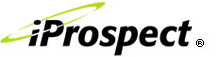 Who Should Know About the Content Network?
The Search Agency: It is imperative that the Search Agency understands how to create, implement, optimize, and report on a content network paid search campaign.

Marketing: The content network is important to marketing because it present the opportunity to target each Olay WHO individually on related Web pages that she visits, with ad copy that is written just for her.

P&G ABM/DMM: The P&G brand contacts should understand what the content network is, how it applies to paid search, and how it benefits the Olay brand.
95
[Speaker Notes: Beauty Searcher – a consumer who used search to navigate to a beauty
related website]
Olay Paid Search Content Network
Opting Into the Content Network

Content Network Opportunity for Facial Skincare WHO’s

       Consultancy-Seeking Obsessed

       Dramatic Transformation Seeker

       Straight-Forward Performance Seeker

    Skin Essential Shopper

Content Network Opportunity for Body Skincare WHO’s

    Sophisticated Perfectionist Shopper

    Confident Experientialist Shopper

    Essential Well-Being Seeker
96
[Speaker Notes: Beauty Searcher – a consumer who used search to navigate to a beauty
related website]
Content Network
Reasons to Opt into the Content Network
Content Mission
Drive online and offline sales by helping her overcome trial barriers through content engagement in owned, paid and earned distribution channels
Content Campaigns are used to reach specific “Whos” searching for information about related products
The following slide explains the targets and opportunity available for Olay on the Content Network
97
[Speaker Notes: Beauty Searcher – a consumer who used search to navigate to a beauty
related website]
OLAY women
snapshot of our facial skincare segments
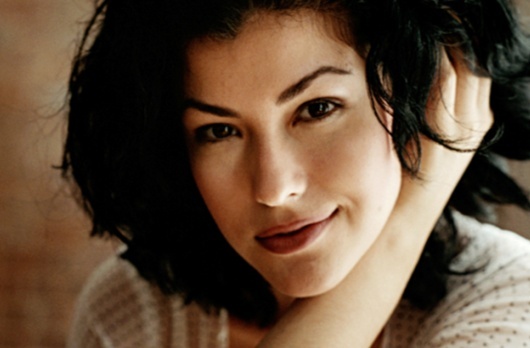 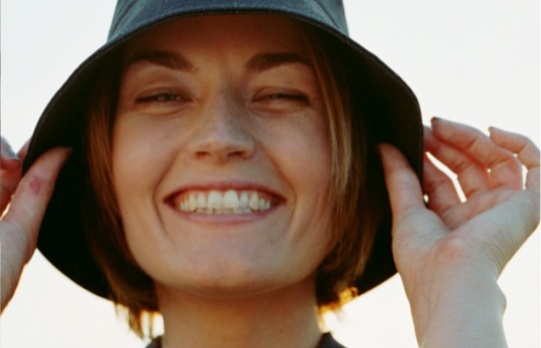 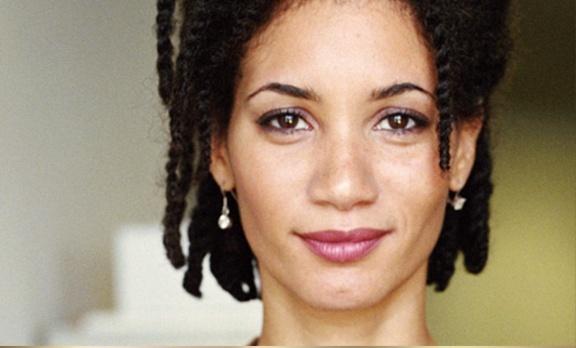 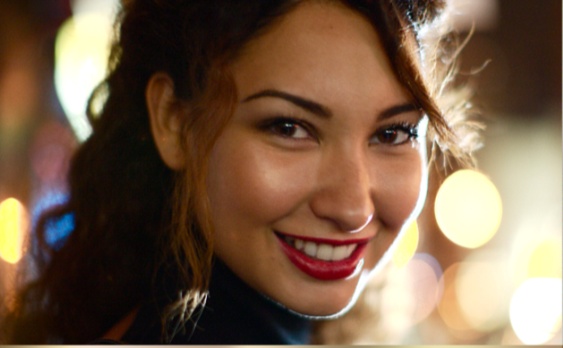 PRIORITY
PRIORITY
DRAMATIC TRANSFORMATION SEEKER
STRAIGHT-FORWARD 
PERFORMANCE SEEKER
SKIN ESSENTIALS SHOPPER
CONSULTANCY-SEEKING OBSESSED NON-MASS SHOPPER
PATH TO PURCHASE BARRIER
General negative perception of mass brands.
PATH TO PURCHASE BARRIER
Olay is perceived as being too old.
PATH TO PURCHASE BARRIER
Olay’s product lineups are too complicated.
PATH TO PURCHASE BARRIER
Olay is perceived as not relevant to her.
CONTENT OPPORTUNITY
Intrigue her with the expert advice and third party product endorsements for the proof of efficacy she needs.
CONTENT OPPORTUNITY
Engage her with content that’s relevant to her lifestyle interests and that helps her experience the benefits of our product.  Give her the credentials she demands.
CONTENT OPPORTUNITY
Give her content and incentives that simplify her life and lead her  to all-in-one beauty solutions.
CONTENT OPPORTUNITY
Show her Olay shares her interests and understands her younger skin needs by engaging her with content in social and rich content environments.
Source: Forrester Consumer Technographics, Olay Face and Body Proxies, Q2010
98
Content Network
The “Whos” Have It
CONSULTANCY-SEEKING OBSESSED NON-MASS SHOPPER
Online Behavior
Where to Find Her
In general, she tends to research products online, but buy offline. 
She trusts experts’ recommendations , search results, ratings/reviews and emails from brands, and searches for products that promote “healing and “renewal”.
RenRen.com, Kaixin001.com, QQ.com, 51.com, SkinExpert.net, iVillage Skin Care and Acne.org.
Messages to Reach Her
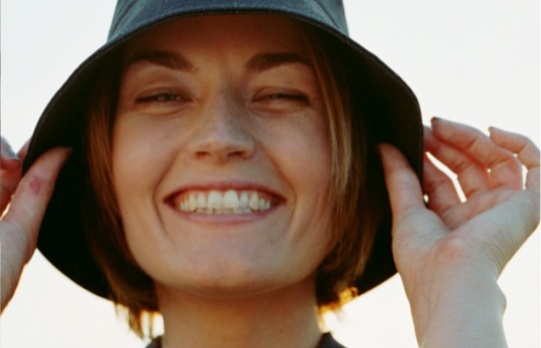 Skincare Tips and Advice
Find Skincare Tips and Advice Plus
Product Info & Reviews at Olay.com.
www.Olay.com/Tips
{Keyword:Olay Skincare Information}
Get Information About Skincare
Issues and How to Fix Them w/Olay.
www.Olay.com/Tips
PRIORITY
99
[Speaker Notes: Beauty Searcher – a consumer who used search to navigate to a beauty
related website]
Content Network
The “Whos” Have It
Dramatic Transformation Seeker
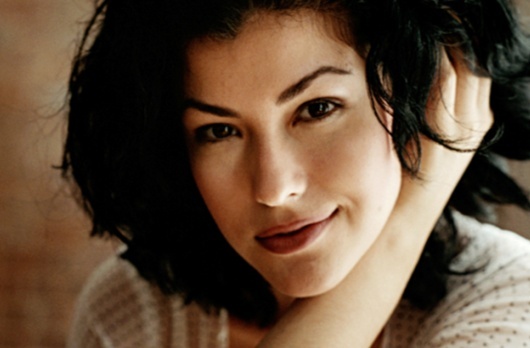 Messages to Reach Her
{KeyWord:Olay® Starter Trios}
Get Olay® Definity, Regenerist and
Total Effects Starter Kit Trios!
www.Olay.com/Starter-Trios
Olay® Skincare Products
Go Beyond Fighting Wrinkles. Fight
The Look of Age Spots & Dullness.
www.Olay.com
PRIORITY
Online Behavior
She scours beauty sites and blogs for new skin care regimens and products.  She  also uses the internet to get more information on things like fashion, decorating, cooking and travel.
She loves being in the know with insider access to beauty/fashion/celebrity news & buzz, and being the first to share her beauty knowledge with her extensive social network.
Where to Find Her
:  Beauty.com, TotalBeauty.com, Sephora.com, Allure.com, iDiva, AllAboutBeauty.com and Cosmopolitan.com
100
[Speaker Notes: Beauty Searcher – a consumer who used search to navigate to a beauty
related website]
Content Network
The “Whos” Have It
Straight-forward performance seeker
Online Behavior
Where to Find Her
She thinks of beauty in a holistic way as part of her overall health and fitness.  She doesn’t have time for the fuss of complicated regimens. 
She gleans simple, tried and true beauty tips from friends, family and forums, which leads her to becoming a brand loyalist. She is the most skeptical of brand communications and advertisements.
RenRen.com, Kaixin001.com, QQ.com, 51.com,  Orkut.com, Facebook.com, Vkontakte.ru, Odnoklassniki.ru and Mixi.com.
Messages to Reach Her
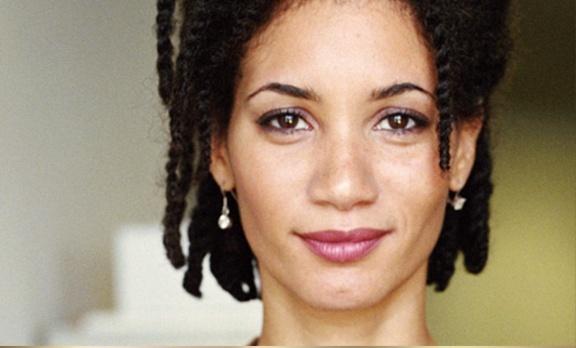 {KeyWord:Olay For You Skin Care}
Take the Guess Work Out of Skincare
with Custom Advice for Your Skin.
OlayForYou.com
{KeyWord:Olay® Official Site}
Find a Skincare Regimen that Fits
Your Needs. Visit Olay.com Now!
www.Olay.com
101
[Speaker Notes: Beauty Searcher – a consumer who used search to navigate to a beauty
related website]
Content Network
The “Whos” Have It
Skin Essential Shopper
Messages to Reach Her
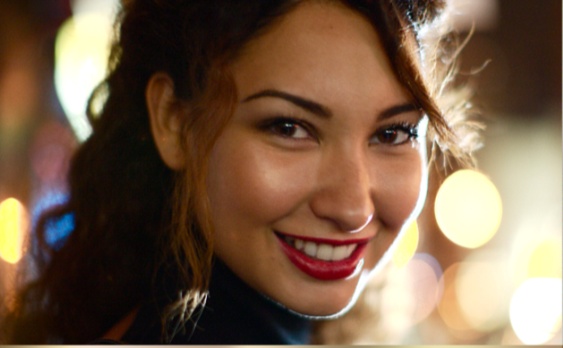 {Keyword:Olay® Skin Conditioners}
Use Olay® to Turn Problem Skin
into More Flawless Skin.
www.Olay.com
{KeyWord:Olay® Definity Face Cream}
Indulge your Skin With Olay®
Definity Hydrating Facial Cream.
www.Olay.com
Online Behavior
For her, beauty is about fashion, hair and make-up. 
Skin care is less of a priority and she is more focused on facial cleansers.
She relies on tips from family and friends and is the most socially engaged online (networks, forums/blogs).
She is interested in TV/movies, “how to” styling videos on YouTube, travel, music, and is likely to have a smartphone. She also downloads music and watches TV and videos online.
Where to Find Her
:  YouTube.com, Sephora.com, Daily Candy, Amazon.com, All AboutBeauty.com, TaoBao.com, Boots.con, iDiva.
102
[Speaker Notes: Beauty Searcher – a consumer who used search to navigate to a beauty
related website]
OLAY women
snapshot of our body skincare segments
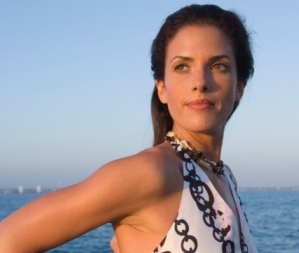 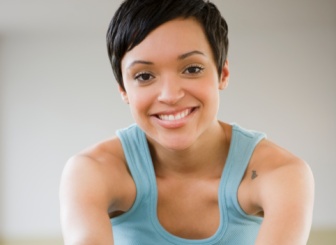 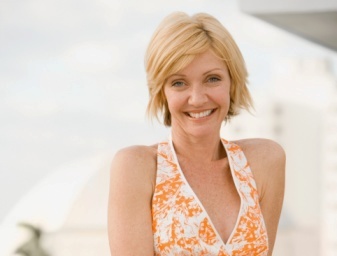 PRIORITY
PRIORITY
Sophisticated perfectionist shopper
Essential well-being Seeker
Confident experientialist shopper
PATH TO PURCHASE BARRIER
Olay’s claims aren’t believable enough to convince her to try.

CONTENT OPPORTUNITY
Engage her through genuine breakthroughs and content backed by credentials and expert endorsements.
PATH TO PURCHASE BARRIER
Olay’s body product products are unfamiliar to her.  

CONTENT OPPORTUNITY
Provide her with simple straight-forward tips and hints that align to health & wellness.
PATH TO PURCHASE BARRIER
Olay is not new and intriguing enough to spark her interest.

CONTENT OPPORTUNITY
Give her emotionally stimulating content and experiences that align to her interests in fashion, beauty, art, home, etc.
Source: Forrester Consumer Technographics, Olay Face and Body Proxies, Q2010
103
Content Network
The “Whos” Have It
Sophisticated Perfectionist Shopper
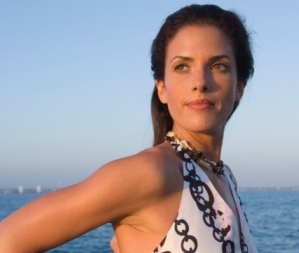 Online Behavior
Beauty begins with the best product she can find that are priced within her means. She will shop around before making a purchase.
She is an avid researcher who is always on the hunt for the latest (genuine) beauty breakthroughs and will search for the best deals.
She trusts third party credentials and endorsements.
She is heavily influenced by peer and expert reviews, advice and endorsements.
PRIORITY
Messages to Reach Her
Ad Copy should call out any scientific or medical endorsements or awards. The quality should be weighed against the price, and any deals should be included.
Olay® Complete
Get Healthy and Beautiful Skin
With OLAY® Complete Skin Care Line.
www.Olay.com
Olay® Skin Care
Helps Rehydrate Your Skin So You 
Can Look Younger, Like You Feel!
www.Olay.com
104
[Speaker Notes: Beauty Searcher – a consumer who used search to navigate to a beauty
related website]
Content Network
The “Whos” Have It
Confident experientialist shopper
Messages to Reach Her
Ad copy should emphasis new products and improvements.  Celebrity endorsements and any social buzz should be leveraged to reach her as well.
Olay® Anti-Aging Products
Olay Anti-Aging Skincare Regimens
Defy Age With Younger Looking Skin
www.Olay.com/Age-Defying
Olay® Total Effects
Fight 7 Signs of Aging at Once with
Total Effects Skincare Solution.
www.Olay.com/Total-Effects
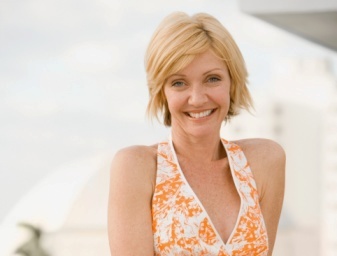 Online Behavior
She seeks new beauty experiences to enrich her life and improve her skin. She is willing to try new things and splurge on the latest and greatest. 
She likes to explore and browse beauty, fashion and celebrity/gossip sites to stay in the know on beauty news/buzz.  
She relies heavily on her social networks to get purchasing advice and share products that interest her with her friends.
PRIORITY
105
[Speaker Notes: Beauty Searcher – a consumer who used search to navigate to a beauty
related website]
Content Network
The “Whos” Have It
Essential Well-being Seeker
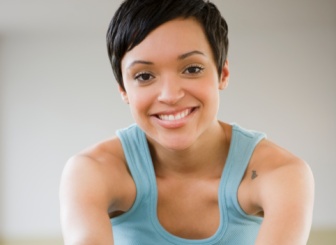 Online Behavior
She is active online primarily with entertainment, news, shopping and health related sites and is heavily influenced by her network of friends and family.
She defines beauty as holistic health and wellness rather than being external-focused. 
She is interested in news and information that help her maintain her overall mental and spiritual health.
Ad Copy should concentrate on beuty as being part of general health. Calling out specific skin issues and remedies may be affective in trying to reach her.
Messages to Reach Her
Olay® Dry Skin
Get Tips & Advice on How to Deal w/
Different Skin Issues at Olay.com!
www.Olay.com/Dry-Skin
Olay® Healthy Skincare
Learn About Which Olay® Skincare
Line is Right for You at Olay.com.
www.Olay.com
106
[Speaker Notes: Beauty Searcher – a consumer who used search to navigate to a beauty
related website]
Ad Copy Best Practices
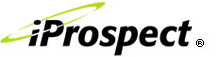 Who Should Know About Ad Copy?
The Search Agency: The search agency is responsible for understanding ad copy best practices , how to reach the WHO with targeted ad copy, and how to test ad copy language to gain insight into what messaging performs the best.

P&G ABM/DMM: The P&G brand contacts should understand what ad copy is and how the messaging affects the performance of the paid search campaign.
108
[Speaker Notes: Beauty Searcher – a consumer who used search to navigate to a beauty
related website]
Olay Paid Search Ad Copy
Ad Copy Tips & Tricks

Ad Copy Best Practices

Olay Ad Copy Test Examples
109
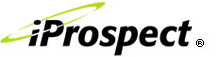 [Speaker Notes: Beauty Searcher – a consumer who used search to navigate to a beauty
related website]
Ad Copy
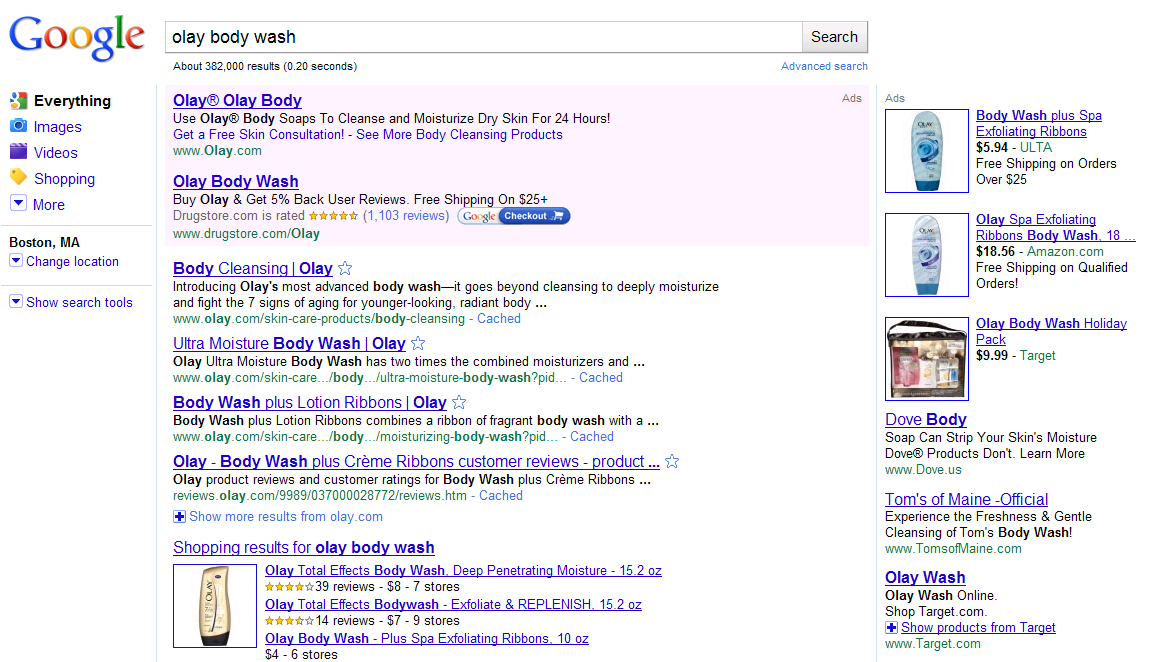 28%
56%
16%
Relate to Users
Search Engines Tips/Tricks
110
Ad Copy Best Practices
Monitoring and Testing Ad Copy
111
[Speaker Notes: Beauty Searcher – a consumer who used search to navigate to a beauty
related website]
Ad Copy Best Practices
Olay US Ad Copy Test Example
112
[Speaker Notes: Beauty Searcher – a consumer who used search to navigate to a beauty
related website]
Landing Page Best Practices
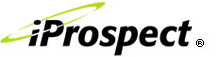 Who Should Know About Landing Pages?
The Search Agency: The search agency is responsible for understanding landing page best practices , how to engage the WHO with relevant landing pages, and how to test landing pages to gain insight into how users interact with different content.

P&G ABM/DMM: The P&G brand contacts should understand landing page best practices and how testing landing pages affects the performance of the paid search campaign.
114
[Speaker Notes: Beauty Searcher – a consumer who used search to navigate to a beauty
related website]
Olay Paid Search Landing Pages
Determining Where to Send Users

Landing Page Best Practices
115
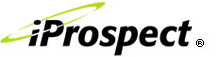 [Speaker Notes: Beauty Searcher – a consumer who used search to navigate to a beauty
related website]
Landing Page Best Practices
Determining Where to Send the User
Olay users should be sent to the most relevant landing page to the users query
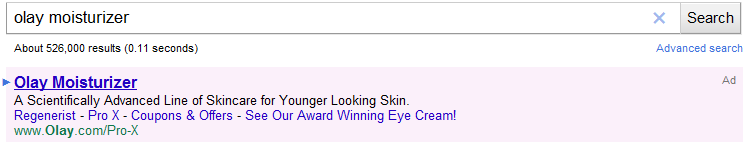 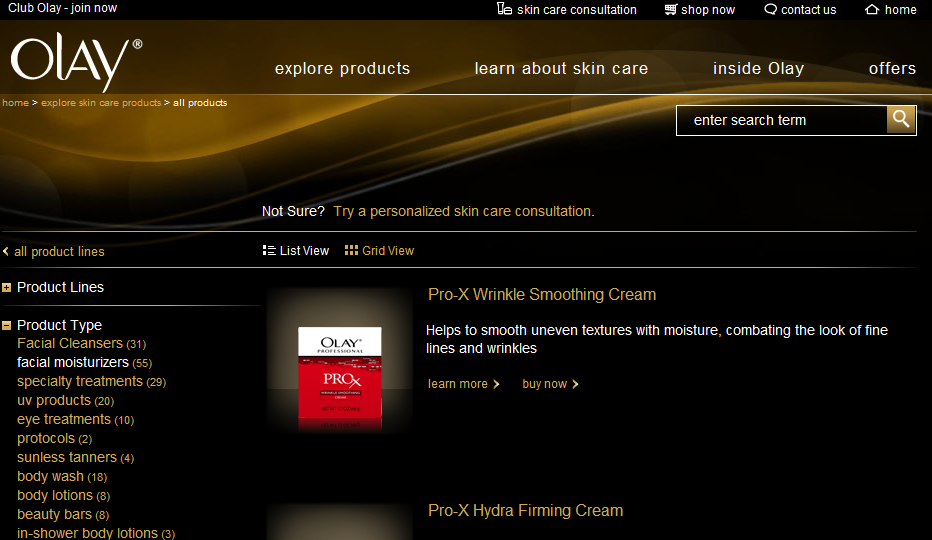 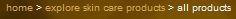 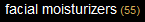 116
[Speaker Notes: Beauty Searcher – a consumer who used search to navigate to a beauty
related website]
Landing Page Best Practices
Testing Landing Pages
Olay users should be sent to the most relevant lading page to the users query.
 User’s search queries do not always indicate the intent
 Is the user looking for general skin care information? 
 Is the user looking for information on skin care products?
 Or is the user looking to purchase a specific skin care product?
For this reason, it is often necessary to test landing pages for certain keywords.
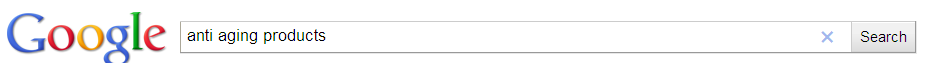 Landing Page A:  All Boutiques
Landing Page B:  Specific Anti-Aging Boutique
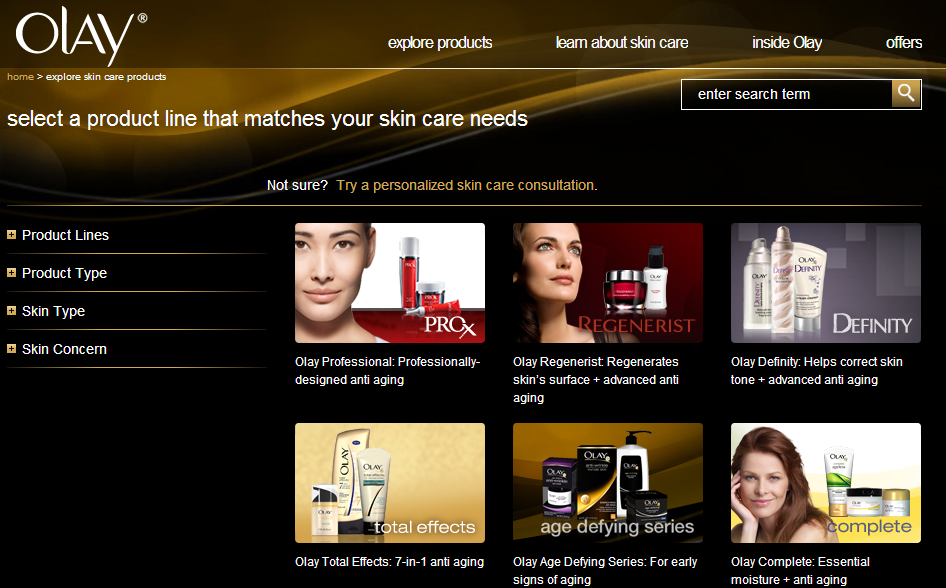 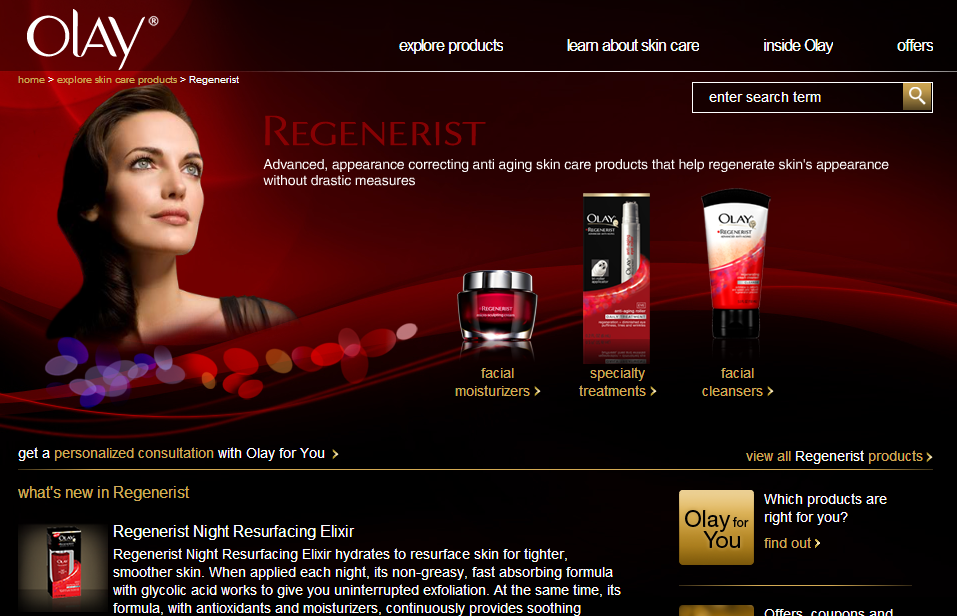 117
[Speaker Notes: Beauty Searcher – a consumer who used search to navigate to a beauty
related website]
Budgeting Best Practices
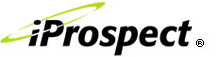 Who Should Know About Budgeting/Bidding?
The Search Agency: The search agency is responsible for determining budgets and adjusting keyword bids in the paid search campaign. It is imperative that they understand budgeting and bidding best practices and are fully aware of how adjustments to campaign budgets and keyword bids will affect the paid search campaign performance.

P&G ABM/DMM: The P&G brand contacts should understand budgeting best practices.
119
[Speaker Notes: Beauty Searcher – a consumer who used search to navigate to a beauty
related website]
Olay Paid Search Budgeting
Determining Paid Search Ad Budgets

Budgeting Best Practices

Always On vs. Initiative Budgeting

Budgeting for Search & Content Networks
120
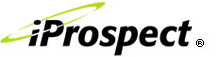 [Speaker Notes: Beauty Searcher – a consumer who used search to navigate to a beauty
related website]
Budgeting Best Practices
Determining Ad Budgets
121
[Speaker Notes: Beauty Searcher – a consumer who used search to navigate to a beauty
related website]
Budgeting Best Practices
Make sure There is Enough to Go Around
122
[Speaker Notes: Beauty Searcher – a consumer who used search to navigate to a beauty
related website]
Budgeting Best Practices
Always On vs. Initiative Budget Break
Search budgeting breakouts can vary from month to month depending on the keywords, size, and importance of the new initiatives. A standard in the U.S. budget has been 75% of the budget to “Always On” campaigns and 25% to Initiatives.
16%
Always On
Initiatives
123
[Speaker Notes: Beauty Searcher – a consumer who used search to navigate to a beauty
related website]
Budgeting Best Practices
Search Network vs. Campaign Network
Content and Search budget breakdowns should be based off of the engine’s market share in the country
Search/Content Budget Allocation
 In markets where the engine has a high market share, such as Google’s 80% market share in the US, more investment should be allocated to the search network
In the US, 80% of budget is allocated to Search and 20% is allocated to Content
 In markets where the engine has a small market share, such as Google’s 20-30% market share in Asia, more investment will need to be allocated to the Content Network
 Because the Search Network generally has higher CTR and higher conversion rate, allocate budget the search network when deciding between search and content
124
[Speaker Notes: Beauty Searcher – a consumer who used search to navigate to a beauty
related website]
Bidding Best Practices
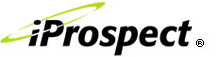 Bidding Best Practices
You Get What You Pay For
Initially set keyword bids high so the ads will show, making sure that it still fits within the budget
When a new campaign is started bids may need to be set higher and CPCs may be higher for a period of time while the new ads and keywords are gaining history with the search engine
 Determine a good starting CPC by using the traffic estimator tool in Google Reporting and Tools Tab
 Once keywords begin to accrue data bids need to be optimized to performance and average position. Lower position keywords require higher bids to be more competitive
 It is Important to remember that the max bid is not always going to be the amount paid for a placement
Google’s automatic discounter lowers the bid to an amount slightly higher than the next highest bidder
The higher the bid the higher the position of the ad will be, However there are other contributing factors to ad position than just the max bid. Quality Score being another big factor. Increasing relevancy and CTR will lower the amount needed to pay for high positions
126
[Speaker Notes: Beauty Searcher – a consumer who used search to navigate to a beauty
related website]
Success Metrics
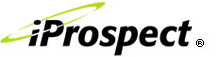 Who Should Know About Success Metrics?
The Search Agency: The search agency is responsible for measuring, reporting, and optimizing for paid search success metrics. It is imperative that the search agency understand each metric, why each is important, where to look for each metric, and how to optimize for paid search success.

P&G ABM/DMM: The P&G brand contacts should understand each success metric and why they are important to the paid search campaign. 

Marketing: Understanding success metrics will provide the marketing team with insight into who is finding the Olay Website relevant, what content on the Olay Website they are finding relevant, how they interact with the Olay Website, and how the Olay Website performs in comparison to direct and indirect competitors.
128
[Speaker Notes: Beauty Searcher – a consumer who used search to navigate to a beauty
related website]
Olay Paid Search Success Metrics
Measuring Paid Search Success

Analyzing Paid Search Quality of Visitor
129
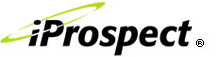 [Speaker Notes: Beauty Searcher – a consumer who used search to navigate to a beauty
related website]
Success Metrics
How to Measure Campaign Success
There are certain metrics that paint the best picture a search campaigns performance. These metrics can be found in the AdWords account for Google and the AdCenter account for Bing. Examples of where to find campaign success metrics for can be found on the Google AdWords slide and the Microsoft AdCenter slide.
CTR: Click Through Rate- this is the amount of clicks divided by the total amount of impressions
A CTR goal is set between 1-3% on the Search Network and 0.02-0.1% on the Content Network and varies based on how broad the keywords are or where the searcher is on the purchase funnel

 CPC: Cost Per Click- this is the total cost divided by the total clicks
This can be calculated per keyword, ad group, and/or account level
A CPC goal can be set according to benchmarks from the Google Keyword Tool
130
[Speaker Notes: Beauty Searcher – a consumer who used search to navigate to a beauty
related website]
Success Metrics
Measuring the Quality of Traffic
Quality of Visitor Metrics: Bounce Rate, Time on Site, and Pages per Visit all contribute to quality of visitor. If the metrics are showing good number this indicates that the site is engaging to the user. Further details on how to analyze quality of visitor metrics can be found in Helpful Tools - Google Analytics.

 Bounce Rate: The amount of “bounces” divided by the total number of visits to the site
A “bounce” is a visit in which the user leaves the site from the landing page without navigating to any other pages on the site.
Custom tailoring landing pages to keywords is a great way to lower bounce rates.
A benchmark has been set to 50% for Olay’s bounce rate.

 Time on Site: The average amount of time visitors spend on the site
The more time spent on the site means that users are finding content they are looking for and engaging with the site.
A good time on site is above 1.5 - 2 minutes on average.

 Pages per Visit: The average number of pages a user navigates to per visit
The more the user navigates through the site is a good indication to whether or not the site is engaging to users.
A good pages per visit metric could be considered 3.5 plus pages per visit on average.
131
[Speaker Notes: Beauty Searcher – a consumer who used search to navigate to a beauty
related website]
Optimization Best Practices
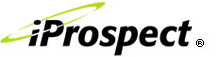 Who Should Know About Optimizing?
The Search Agency: The search agency is responsible for optimizing for paid search success. It is imperative that the search agency understand how to analyze the paid search account, what tools to use, what to look for, and how optimizations will affect the performance of the paid search campaign.

P&G ABM/DMM: The P&G brand contacts should understand optimization best practices and how optimizing the account will affect paid search performance.
133
[Speaker Notes: Beauty Searcher – a consumer who used search to navigate to a beauty
related website]
Paid Search Optimization
Optimizing Campaign Performance

Optimizing for Quality of Visitor
134
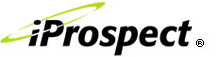 [Speaker Notes: Beauty Searcher – a consumer who used search to navigate to a beauty
related website]
Optimization Best Practices
Optimizing Campaign Performance
A flighted implementation of optimizations must be utilized
If too many different optimizations are implemented all at once there is no way to tell what change made had what effect
Each change should be given between 1-2 weeks minimum (depending on the size of the change) to show its effect on the account before further optimizations are made.
135
[Speaker Notes: Beauty Searcher – a consumer who used search to navigate to a beauty
related website]
Optimizations Best Practices
Optimizing for Better Quality of Visitor
Quality of Visitor Metrics: Bounce Rate, Time on Site, and Pages per Visit are the first thing to look at when optimizing for quality of visitor. More information can be found in the Helpful Tools Slides – Google Analytics Quality of Visitor.
Possible Solutions:
 New Ad Copy**
More relevant landing page to what the user is searching
Stronger call to action to entice the user
New content for the search term
Stronger CTR that informs the user of the designed action of the landing page
High Bounce Rates, Low Time on Site and Low Pages per Visit  means that the User is not finding what they are looking for or not engaged in the content provided
**If CTR is strong then the ad copy should NOT be the problem.
136
[Speaker Notes: Beauty Searcher – a consumer who used search to navigate to a beauty
related website]
Olay Best Practices
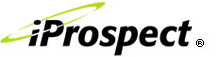 Who Should Know About Olay Best Practices?
The Search Agency: The search agency is responsible for managing paid search and therefore, must understand the best practices for managing the Olay account. It is imperative that the paid search agency understand how to manage overlapping keywords across multiple boutiques within the paid search account, how to drive strategy for initiatives, how to leverage keyword seasonality and trends, how to compete effectively with e-retailers, and how to use paid search in breakthrough ways.

Marketing: The marketing team should be cognizant of Olay best practices because they present insight into how new products and initiatives perform, how each Olay boutique performs, the difference in performance for each Olay Website, how Olay and e-retailers compete, breakthrough ways for Olay to use paid and organic search, and insight into user search seasonality, including historical user search trends.

P&G ABM/DMM: The P&G brand contacts should be aware of Olay best practices and understand why they are important to the success of the paid search campaign.
138
[Speaker Notes: Beauty Searcher – a consumer who used search to navigate to a beauty
related website]
Olay Paid Search Best Practices
Initiative vs. Always On Campaigns

Managing Multiple Boutiques

Managing Multiple Olay Accounts

Olay vs. e-Retailer

Breakthrough Ways to Use Paid Search

Monitoring Keyword Seasonality
139
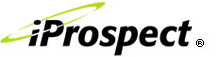 [Speaker Notes: Beauty Searcher – a consumer who used search to navigate to a beauty
related website]
Olay Paid Search Best Practices
Examples:
 New Products
 Sales
 Seasonal Promotions
Initiative Campaigns
Strategy:
Flight Initiatives take precedent over existing campaigns as they are short term with solid goals that aggressively aim to drive awareness to a particular product or promotion.
VS.
Always On
Examples:
 Olay products
 Olay Regenerist
 Crows Feet
 Eye Cream
 Oil of Olay
Strategy:
The “Always On” Campaigns Contain important keywords that are optimized based on performance. In the case a flight initiative comes up the “Always On” campaigns that contain overlapping keywords will be paused and allow the flight initiatives to take place.
140
Olay Best Practices
Managing Multiple Boutiques
There is a simple strategy for dealing with two or more campaigns that contain the same or similar keywords for multiple boutiques. For example, the keyword “olay skin care” can be a part of Regenerist or Total Effects campaigns and ad groups
Implement Sitelinks for High Level Terms – Google AdWords
Sitelinks allow for multiple boutiques to show for generic branded terms with boutique links in the ad
Track which boutique gets more clicks for the keyword to determine which boutiques should be in the ad 




Rotate Ad Copy
Separate generic keywords in ad groups where ad copy for different boutiques can be rotated
Monitor performance of the best performing boutique/ad copy for a keyword to see what boutique should win on the keyword
Day Part and Flight Keywords
Separate keywords into different campaigns and run boutiques at different times of the day to share high volume keywords
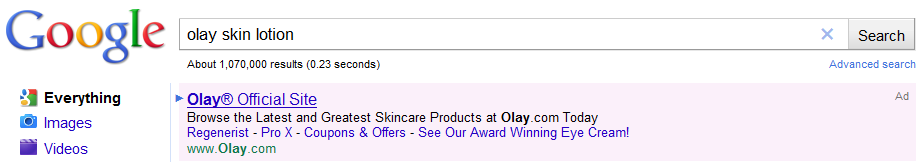 141
Olay Best Practices
Managing Multiple Olay Accounts
The strategy for managing multiple Olay domains from different adword accounts. One example in the US is Olay.com, Olayforyou.com and Olay Body

Decide which properties should “win” for different keyword groups
This can be determined by priority or by content
For example, Olay.com “wins” on skin care terms and Olayforyou.com “wins” on skin care routine terms
Test keyword performance in different accounts to help determine “right to win”

Adjust keyword bids accordingly, so the higher priority campaign will appear in a higher ad position
The highest priority gets the highest max bid then the next in line get a slightly lower (and so on if more than two campaigns are involved)

This allows the brand to extend its share of shelf by taking up multiple positions for the same search query. At the same time the flighted bidding tactic makes it so the properties aren’t bidding against each other and driving up CPCs
142
Olay Best Practices
Managing Multiples
For Example:
Overlap Examples:
 olay com 
oilofolay com 
SkinCare Advice 
skin advice 
Skin Care Information 
About Wrinkles 
Information About Skin 
Care Info About Skin 
Treatment For Fine Lines 
Non-Surgical Treatment For Wrinkles 
Advanced Skincare 
skin care basics
Strategy
For overlapping keywords , Olay is allowed to “win”  with Olay.com for top position. This is done by having a slightly higher bid on Olay.com then Olayforyou.com. Keywords that are more advice focused “belong” to Olay 4 you, where as general product terms “belong” to Olay.com. Overlapping bids allow Olay to take up more space on the digital shelf. Where the tiered bidding strategy allows for the two domains to coexist without bidding up each others CPCs.
Olay.com
Versus
Olay 4 You
143
Olay Best Practices
Olay vs. eRetailer
The strategy for driving traffic to either an Olay domain or an eRetailer domain is a mix of the strategies for managing multiple sites and landing page best practices.
 Olay.com houses a buy now page for all the products on the site. For this reason, any user queries that show purchase intent can be sent to the Olay “buy now” pages

If special initiatives involve sending traffic to a particular eRetailer it can be done by changing landing pages in ad copy. It is best to tag the URL so paid search visits can still be tracked.

Whether or not users are landed on the buy now or eRetailer pages is mostly dependent on the relevancy to the users query.
 If the users query does not show purchase intent, the users should not be sent to these landing pages.
144
Olay Best Practices
Using Paid Search in Breakthrough Ways
Awards Campaign
Search engines do not allow claims in ad copy that are not verified by a third party source on the landing page
Placing all of the awards won by Olay and Olay products on one landing page allows Olay to state its superiority in ad copy
Try Award Winning Olay®
Get Olay® Regenerist Cream, Voted
Best New Anti Aging Moisturizer!
www.Olay.com
Key Take-Aways: Ad Copy with “Try Award Winning Olay” and “Award Wining Olay” Saw the best response from internet users. In two weeks after the “award” ad copy was implemented  7 of the top 10 ad copy were “award” ad copy. “Award” ad copy owns the top 3 positions in terms of CTR.
Award Winning Olay®
Try Award Winning Olay® Anti Aging
Eye Roller to Reduce Eye Wrinkles.
www.Olay.com
145
Olay Keyword Seasonality
Monitoring Seasonality for Keywords and Terms
“Dry Skin” Example
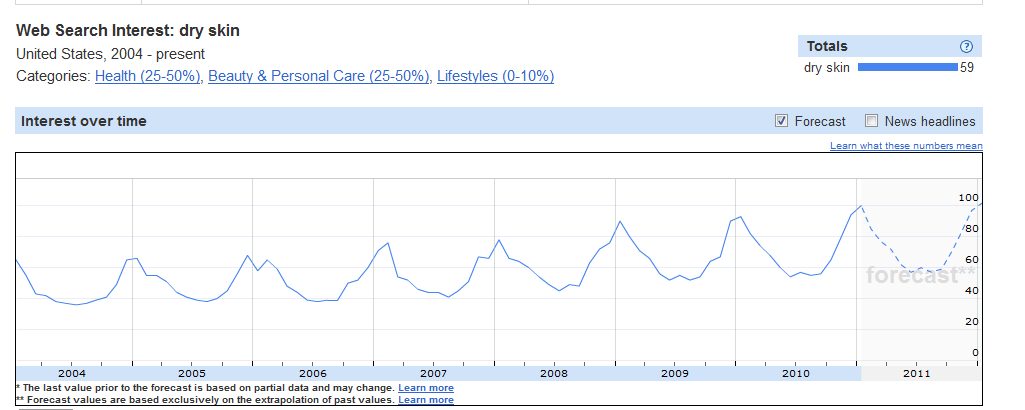 According to Google Insights, the term “dry skin” has higher search volume around cold weather months. Many skin conditions such as “dry skin” or “oily skin” have higher searches according to weather. Monitor seasonality of keywords ad adjust budget to capture increase in clicks. More information can be found on  Google Insights slide.
146
Olay global paid search example
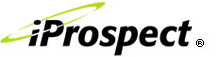 Paid Search: Chinese keyword test in Canada
The Chinese Keyword Test was launched to test Olay’s opportunity for skin care related keyword searches in the Chinese Canadian Market 
Targeted users with the following browser language settings:
Chinese Browsers – Simplified and Traditional Chinese
English to Chinese Browsers
Chinese to English Browsers 
Chinese searchers were served English ads and driven to the English Olay Canada Website
CONSUMER INSIGHTS:

While the Chinese market is small in comparison to the English speaking market, the Chinese market space is much less competitive with a 59% lower average CPC

Chinese searchers are more engaged with the Olay Canada Website as quality of visitor metrics were significantly stronger than English quality of visitor metrics
Chinese searchers visited 40% more pages on the site and bounced off the site 36% less than English searcher
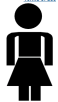 148
Organic search (SEO) best practices
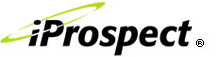 Who Should Know About Organic Search?
The Search Agency: The search agency is responsible for managing organic search and therefore, must understand the best practices and the SEO process. It is imperative that the search agency understand how to set goals, research and create a gold keyword list, map gold keywords to relevant preferred landing pages, provide recommendations for performance and technical optimizations, tools to use, success metrics and how to optimize for them, how to use SearchMart, and how to report on the success of the organic campaign.

P&G ABM/DMM: The P&G brand contacts should understand what organic search is and the steps in the SEO process. The brand contacts should also be aware of the best practices of organic search, how organic search affects the Olay brand, performance and technical optimization best practices, and how to define success for the Olay organic search campaign.
150
[Speaker Notes: Beauty Searcher – a consumer who used search to navigate to a beauty
related website]
Olay Global Toolkit Table of Contents
SEO Process: High level list of all that is involved in the SEO process.

Gold Keywords: Best practices for selecting gold keywords, tools to use and detailed keyword selection steps.

Preferred Landing Pages (PLPs): Best practices for PLP selection and example PLP mapping process.

Website Content: Best practices, content creation strategies, and examples of optimized content.

Meta Data: Best Practices and a checklist for writing and implementing meta data.

URL Naming: Best practices for naming and leveraging an optimized global template hierarchy.

Global URLs: Best practices for In-Country extensions, Olay examples and recommendations.

Internal Linking: Best practices, types of internal links, formats, Olay examples and recommendations.

Technical Best Practices: Best practices for all crawlability and navigation issues on the Global Template.

Olay Global Template Recommendations: Recommendations for optimization of the Global Template.

Digital Assets: Best practices for on-site and off-site image and video hosting.

SearchMart: Detailed steps for using SearchMart to monitor, track and optimize the Olay SEO campaign.

Olay Helpful Tools: Detailed steps for using Google Analytics, Google Keyword Tool, Google Insights and Xenu
                        for SEO campaign monitoring, tracking and optimizing.

Olay US Baseline: Measure of success metrics for Olay US and benchmarks for Olay Global Websites.


Appendix: Further information on all SEO topics not applicable to the toolkit.
151
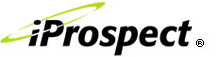 [Speaker Notes: Beauty Searcher – a consumer who used search to navigate to a beauty
related website]
SEO Process
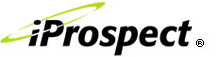 Olay SEO Process
SEO Process
Define Olay Website SEO Goals & Expectations
 Create Gold Keyword List
 Map Gold Keywords to Relevant Landing Pages (Preferred Landing Pages – PLPs)
 Optimize PLPs for the Gold Keyword
Meta Data
Content Strategy
Internal Linking Strategy
Technical Audit
 Measure & Monitor Organic Success Metrics
 Revisit Gold Keyword List & Mapped PLP’s Based on Strengths & Weaknesses
28%
56%
16%
153
Gold keyword phrases
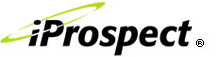 Who Should Know About Gold Keywords?
The Search Agency: The search agency is responsible for researching and defining gold keywords for the Olay organic search campaign. It is imperative that the search agency understand why gold keywords are important, how to research gold keywords (where to look, how to look, what to look for, tools to use), and how to define the gold keyword list. The search agency is also responsible for revisiting and refining the gold keyword list when necessary.

Creative Agency: The creative agency should understand what gold keyword are, best practices, and how they are used within the content of each Preferred Landing Page.

Marketing: Gold keywords are important to marketing because they represent the Olay Website equity and Olay priorities. These are the keywords that the Olay WHOs are searching, seeking helpful information and products. The marketing team should understand the importance of gold keywords selection and be aware that gold keywords define the success of the Olay organic search campaign.

P&G ABM/DMM: The P&G brand contacts should understand gold keyword selection best practices, the importance of gold keywords, and how to use gold keywords to define the success of the Olay organic search campaign.
155
[Speaker Notes: Beauty Searcher – a consumer who used search to navigate to a beauty
related website]
Olay Gold Keywords
US Gold Keyword List

Localized Gold Keywords

Gold Keyword Research Tips

Gold Keyword Dependencies

Things to Keep in Mind

Gold Keyword Creation – Steps & Tools

	Google AdWords Keyword Tool
	
	Google WebMaster Tools
	
	Google Analytics
	
	Competition

	Keyword Effectiveness Indicator
156
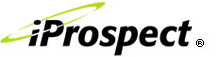 [Speaker Notes: Beauty Searcher – a consumer who used search to navigate to a beauty
related website]
Olay Gold Keywords
Olay US Current Gold Keyword List
The gold keyword list represents the most appropriate and relevant keyword phrases to optimize and track, based on the Olay Website content, goals, and audience
High Level Gold Keywords
skin care
skin health
skin care routine
skin care products
Product Gold Keywords
Skin Type Gold Keywords
body cleansing
body lotion
facial moisturizers
facial cleansers

anti aging products
oily skin care
sensitive skin care
dry skin care
anti aging skin care

eye skin care
157
[Speaker Notes: Beauty Searcher – a consumer who used search to navigate to a beauty
related website]
Olay Gold Keywords
Creating Localized Gold Keyword Lists
It is important to rank on keyword phrases in all stages of the purchase funnel. This means that the gold keyword list should include a variety of broad, specific, and branded keyword phrases.
High Search Volume
 Extremely Competitive
 Hard to Rank on Organically
“skin care”
High to Mid Search Volume
 Competitors Present
 Better Chances of Ranking
“anti aging skin care”
Low Search Volume
 Low Competition
 High Chance of Ranking
“olay products”
158
[Speaker Notes: Beauty Searcher – a consumer who used search to navigate to a beauty
related website]
Olay Gold Keywords
Selecting appropriate gold keyword phrases is the most important phase of the SEO strategy. Factors such as search volume and brand equity must be considered during the gold keyword selection process.
Creating a Gold Keyword List
159
Olay Gold Keywords
Once a list of possible gold keywords is created, Olay needs to consider the following dependencies in order to refine the list even further.
Gold Keyword Dependencies
160
Olay Gold Keywords
Things to Keep in Mind
While researching and brainstorming for keywords, it is important to judge each keyword’s value, relevance, and potential conversion rate.

A keyword strong in all three of these areas is a keyword that Olay will want to include in the final gold keyword list.
161
[Speaker Notes: Beauty Searcher – a consumer who used search to navigate to a beauty
related website]
Olay Gold Keywords
Creating Gold Keyword Lists - Steps
Define Olay goals

 Begin keyword research based off of the Olay Website and Olay goals.

 Look at the content on the Olay Website and identify themes for individual high-level pages.

 e.g., Pages Within: Explore Products, Articles, Product Lines, Product Type, Skin Type, Skin Concern

 Create a list of the most relevant keyword phrases based off of the content themes

 Example Themes:
 Explore Products: “skin care product,” “skin product,” “products for skin”
 Articles: “skin care information,” “anti aging skin,” “skin care routine,” “healthy skin”
 Product Lines: “professional skin care,” “moisturizing skin care,” “anti aging skin care”
 Product Type: “eye cream,” “face wash,” “body lotion,” “body wash,” “facial cleanser”
 Skin Type: “dry skin,” “oily skin,” “sensitive skin,” “anti aging skin products”
 Skin Concern: “dull skin care,” “age spots,” “black heads,” “acne”
162
[Speaker Notes: Beauty Searcher – a consumer who used search to navigate to a beauty
related website]
Olay Gold Keywords
Creating Gold Keyword Lists - Steps
Use the Google Keyword Tool to find keywords related to the content theme. 
 Example Keyword: Face Wash
 Sign into Google AdWords  (US: http://www.adwords.google.com)
 Click on the Opportunities tab and follow the Keyword Tool link on the left side of the page.








Enter the keyword in the Word or Phase Box 
 Click Advanced Options
 Specify Language & Location




  Click the Search button
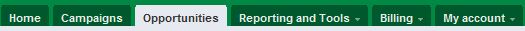 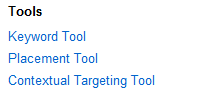 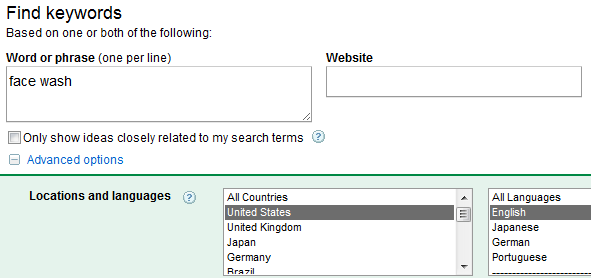 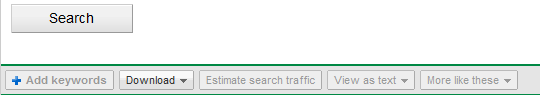 163
[Speaker Notes: Beauty Searcher – a consumer who used search to navigate to a beauty
related website]
Olay Gold Keywords
Click Download to Export Related Keywords (example below)
  Look for keywords that are related to the theme and Olay, with high local monthly searches
  Look for different versions of the keyword (e.g., “face washes)
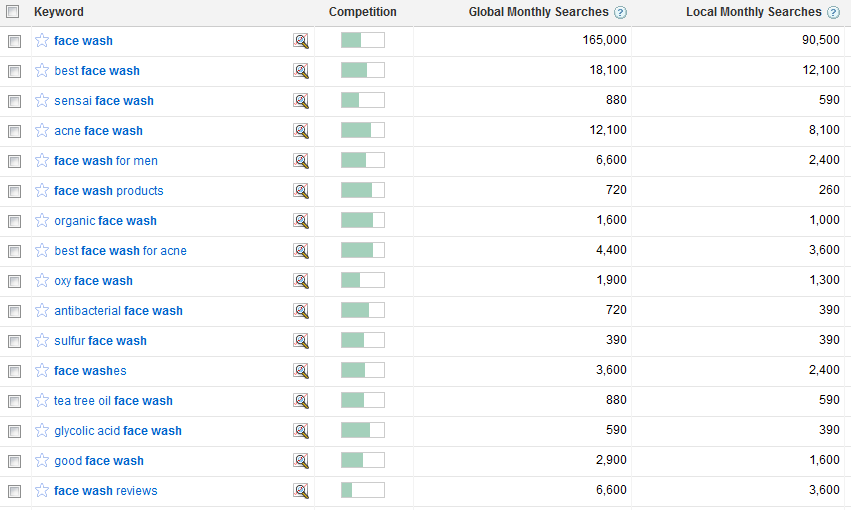 164
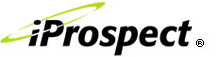 [Speaker Notes: Beauty Searcher – a consumer who used search to navigate to a beauty
related website]
Olay Gold Keywords
Creating Gold Keyword Lists - Steps
Log Into Google Webmaster Tools Account* (US: https://www.google.com/webmasters/tools/home)
Click on the Olay Website URL
Under Dashboard in the Left Navigation, Click Your Site on the Web
Click on Search Queries
Resulting Report Shows the Top Search Queries
The keywords users search that drive the most traffic to the Olay site
Scroll to the Bottom of the Page to Download the Report
Look for Related Keyword Phrases with High Impressions
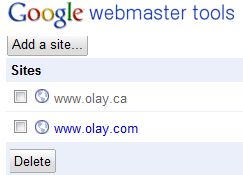 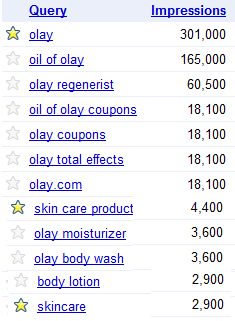 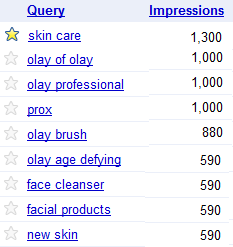 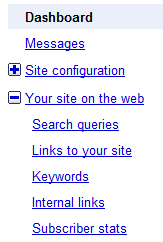 * More Google Webmaster tools information located in Helpful Tools slides.
165
[Speaker Notes: Beauty Searcher – a consumer who used search to navigate to a beauty
related website]
Olay Gold Keywords
Creating Gold Keyword Lists - Steps
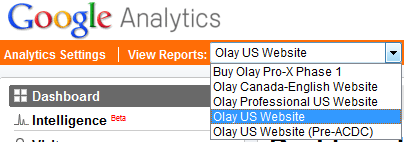 Log Into Google Analytics (US: www.google.com/analytics)
 Select the Correct Profile (US: Olay US Website)
 Select Date Range (longer time period = more results)


 Under Advanced Segments Select Non-Paid Search Traffic


 Select Traffic Sources in the Left Side Navigation
 Under Traffic Sources, Select Keywords


 Change the view to show 500 keywords
 Scroll to the bottom of the page


 Click Export at the Top of the Page
 Choose CSV for Excel
 Only able to export 500 keywords at a time
 Click Arrow  at Bottom to Export Next 500 keywords
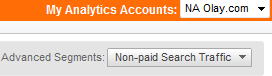 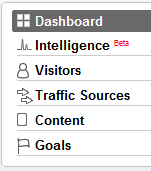 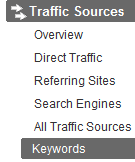 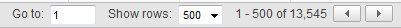 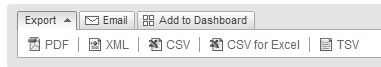 * More Google Analytics information located in Helpful Tools slides.
166
[Speaker Notes: Beauty Searcher – a consumer who used search to navigate to a beauty
related website]
Olay Gold Keywords
Look for Keywords That:
  Drove significant traffic
  Have high pages per visit, time on site, and low bounce rate
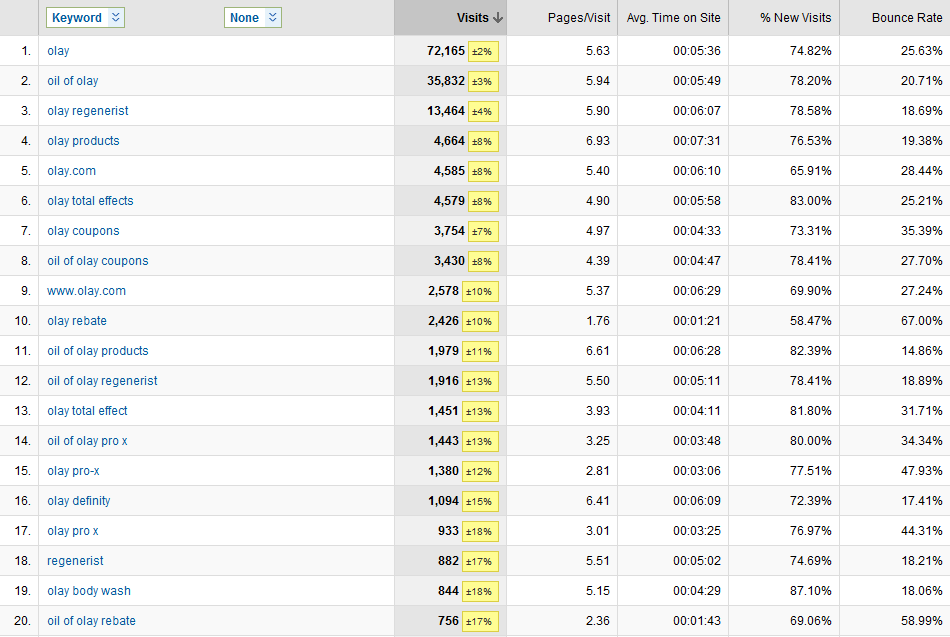 167
[Speaker Notes: Beauty Searcher – a consumer who used search to navigate to a beauty
related website]
Olay Gold Keywords
Creating Gold Keyword Lists - Steps
Look at Competitors Websites
 Example: Dove.us 
 What themes are used for the high-level pages? 
 Products: Bar Wash, Body Wash, Lotions, Body Lotion, Hand Lotion
 Community: Beauty Blogs, Beauty Topics, Beauty Discussion, The Beauty Editors
 Expertise: Skin Care Articles, Skin Care Advice, Expert Skin Care, Skin Care Tips
 Features: Skin Care Articles, Skin Care Videos, Interactive Experiences, Skin Care Quizzes 
 Offers: Skin Care Samples, Sweepstakes, Skin Care Coupons, Exclusives
 Are any themes relevant to Olay?
 Are they supported in the content on the Olay Website? 

 Create a final list of all relevant, high volume keyword phrases.
 The list should encompass all keywords that:
 Olay feels defines the brand equity
 Have high search volume
 Are relevant to the brand
 Consumers would use when searching
* More Google Analytics information located in Helpful Tools slides.
168
[Speaker Notes: Beauty Searcher – a consumer who used search to navigate to a beauty
related website]
Olay Gold Keywords
Creating Gold Keyword Lists - Steps
Look at Keyword Competition in Relation to Search Volume
Keyword Effectiveness Indicator (KEI)
Compares the number of searches for a keyword with the number of search results.
KEI will be between 0 (low volume/high competition) and 1 (high volume/low competition).
A KEI above 1% is typically a high volume/low competition keyword.
Pinpoints which keywords are most effective for an SEO Campaign.
The higher the KEI, the more popular the keyword is, and the less competition the keyword has.
High KEI means that the keyword has a better chance of ranking in the top organic positions.
Example Gold Keyword: Face Wash
Face Wash US Local Search Volume: 90,500
Face Wash Google Results: 2,310,000
Find Google Results by performing a search on the gold keyword
The number of results will appear below the search query bar




Divide the Local Search Volume (90,500) by the Google Search Results (2,310,000)
The KEI for “face wash” is 3.92%, which means that Olay has a good chance of ranking in the top organic positions for the gold keyword.
Olay should use KEI as a final decision maker after determining that there is sufficient content on the website to support the gold keyword and it is in line with brand equity.
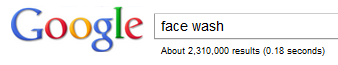 169
[Speaker Notes: Beauty Searcher – a consumer who used search to navigate to a beauty
related website]
Preferred landing pages
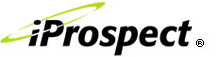 Who Should Know About Preferred Landing Pages?
The Search Agency: The search agency is responsible for understanding Preferred Landing Page (PLP) best practices and mapping gold keywords to relevant PLPs. It is imperative that the search agency understand why PLP mapping is important, and how to map gold keywords to PLPs(where to look, how to look, what to look for, tools to use). The search agency is also responsible for revisiting and refining mapped PLPs when necessary.

Creative Agency: : The creative agency should understand the importance of preferred landing page content optimization in relation to the mapped gold keyword.

Marketing: The Marketing team should understand the best practices for mapping gold keywords to preferred landing pages and the importance of providing supportive, relevant content on the Olay Website that fulfills a users search intent. 

P&G ABM/DMM: The P&G brand contacts should understand the best practices of mapping gold keywords to relevant preferred landing page and how PLP selection affects the success of the Olay organic search campaign.
171
[Speaker Notes: Beauty Searcher – a consumer who used search to navigate to a beauty
related website]
Olay Preferred Landing Page
Keyword Mapping Process

Preferred Landing Pages Best Practices

Preferred Landing Page Selection Steps

Preferred Landing Page Selection Example
172
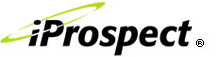 [Speaker Notes: Beauty Searcher – a consumer who used search to navigate to a beauty
related website]
Olay Preferred Landing Pages
Keyword Mapping Process
The next step in the SEO process is to match each gold keyword phrase to relevant, content-rich page on the Olay Website that defines the theme of the gold keyword phrase.
“skin care”
 “skin care products”
 “skin health”
Generic Keywords
“anti aging skin care”
 “body cleansing”
 “facial moisturizers”
Specific Keywords
173
[Speaker Notes: Beauty Searcher – a consumer who used search to navigate to a beauty
related website]
Olay Preferred Landing Pages
Mapping gold keyword phrases to appropriate, relevant landing pages is a very important phase in the SEO process. Mapped gold keyword phrases make the basis of optimization efforts on the page.
Mapping Gold Keyword Phrases to Preferred Landing Pages
28%
16%
174
Olay Preferred Landing Pages
Selecting PLP’s to Map to Gold Keywords - Steps
Begin with list of URLs and gold keywords
Run a search in the top search engine for all gold keywords
Determine if Olay pages are already ranking for the keyword phrase. Look at the content of Web pages that are ranking in the top positions for that keyword and determine if Olay has a page that provides similar, relevant content.
Start with high level pages of the Olay Website
High volume gold keywords, such as skin care products, should be mapped to high level pages such as the page that showcases all Olay products.
Look at each pages content theme and map the gold keyword that is the most relevant to the page 
Once completed, look at each PLP’s content and mapped gold keyword
Is the gold keyword mapped to the most relevant PLP? Would any other gold keyword be a better fit? Is the PLP content similar to the content on pages ranking organically for the gold keyword?
175
[Speaker Notes: Beauty Searcher – a consumer who used search to navigate to a beauty
related website]
Olay PLP Selection Process
Example Gold Keyword: Face Wash
Possible PLPs:
Page Strengths
Page Weaknesses
6% Keyword Phrase Density
 No Current Mapped Gold Keyword
 Supportive Content
Similar to Top Organic Results
“facial cleansers” appears more often
 “face wash” not in Meta Data
 Other face products appear on page
All Face Wash Products
(/facial-cleansers/facial-cleansers)
4.06% Keyword Phrase Density
 No Current Mapped Gold Keyword
 Supportive Content
 Appears in Meta Title
“deep cleaning face wash” is more relevant
 “face wash” not in Meta Description, Headers, or URL
 Other pages are more relevant
Deep Cleansing Face Wash
3.45% Keyword Phrase Density
 No Current Mapped Gold Keyword
 Supportive Content
 Appears in Meta Title
“foaming face wash” is more relevant
 “face wash” not in Meta Description, Headers, or URL
 Other pages are more relevant
Foaming Face Wash
176
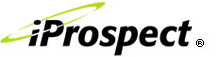 [Speaker Notes: Beauty Searcher – a consumer who used search to navigate to a beauty
related website]
Olay PLP Selection Process
Gold Keyword Face Wash Mapped PLP Selection
6% Keyword Phrase Density
All Face Wash Products Page
Supportive Content
Fulfills User Intent
Text-based Content
Easy Navigation
Thematic Hierarchy
Similar to Top Ranking Pages
Content in Users Line of Sight
177
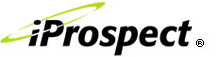 [Speaker Notes: Beauty Searcher – a consumer who used search to navigate to a beauty
related website]
Website Content
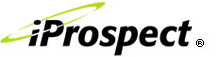 Who Should Know About Website Content?
The Search Agency: The search agency is responsible for providing PLP content analysis and optimization recommendations to ensure that each PLP is optimized for the mapped gold keyword. It is imperative that the search agency understand content best practices, what to recommend to the brand, and how optimized content affects the success of the Olay organic search campaign.

Creative Agency: : The creative agency should be well versed in content creation best practices, where to incorporate the gold keyword on each Olay Web page, how to optimize current content, and how to write content targeted to the Olay WHO.

P&G ABM/DMM: The P&G brand contacts should understand content creation best practices and how optimized content affects the success of the Olay organic search campaign.
179
[Speaker Notes: Beauty Searcher – a consumer who used search to navigate to a beauty
related website]
Olay Website Content
Content Optimization Factors

Content Creation Strategies

Gold Keyword Placement Checklist
180
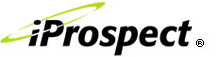 [Speaker Notes: Beauty Searcher – a consumer who used search to navigate to a beauty
related website]
Olay Website Content
Content is King
Content is critical to the overall effectiveness of the search engine optimization campaign. Page content is the glue that holds the keyword phrase relevancy together. Content optimization involves all aspects of on-the-page optimization:
Keyword Phrase-Rich Content on Each Page
Incorporation of Keyword Phrase in Page Structure
Keyword phrase-centric, theme enhancing content
Keyword Phrase Density in Meta Data
Short & thematic content
Throughout the page’s HTML source
Repeat keyword phrase once every 30 – 40 words of copy (2-3% keyword phrase density)
In the Header tags of the page
Place in first position of the Title Tag
As the anchor text for all links pointing to the page.
Include in the Description Tag
Include in the URL
Keep the keyword phrase intact (i.e. if the keyword  phrase is “skin care products” do not use “products for dry skin care”
Use as the ALT Tag for all images on the landing page
Other keyword phrases should not be more prominent on the page
181
[Speaker Notes: Beauty Searcher – a consumer who used search to navigate to a beauty
related website]
Olay Website Content
Page Content Should Answer the Following Questions:
A Web pages content represents the biggest area of opportunity and the most significant need in order to establish relevancy for the mapped gold keyword phrase. Below are some strategies for creating content that will not only establish keyword phrase relevancy and lead to improved visibility, but help establish Olay as an authority on a topic.
182
Olay Website Content
Users are actively seeking out information and content that will help them meet their needs. Olay is ranking in the first organic position in Google for the keyword phrase “body lotion” due to the inclusion of the keyword phrase throughout the content of the page.
Keyword Phrase Appears in Title Tag
Keyword Phrase Appears in Description Tag
Organic Ranking Example: “body lotion”
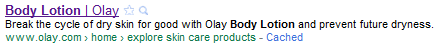 Keyword Phrase Appears in Breadcrumb Link
Keyword Phrase Appears in Header Tag
28%
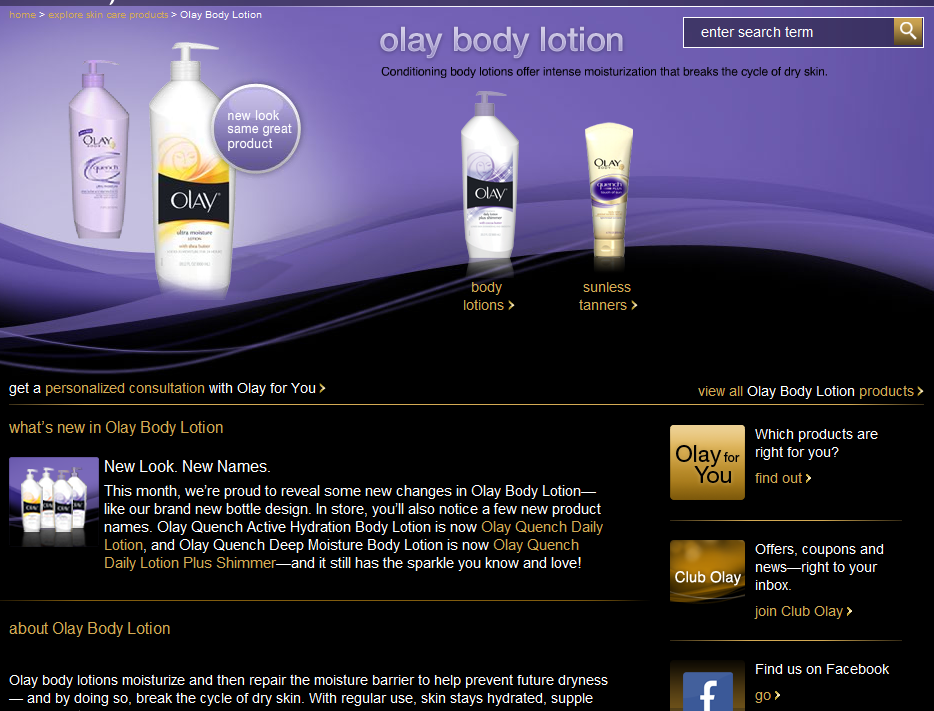 16%
Other Keyword Phrases Appear as Anchor Text for Olay Internal Links
Multiple instances of the gold keyword phrase both on and off-the-page make the PLP well optimized for the gold keyword phrase “body lotion.”
Keyword Phrase Appears in Page Content
183
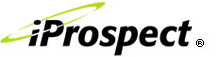 Olay Content Checklist
Gold Keyword Placement Checklist
The gold keyword for each PLP should be included in:
184
[Speaker Notes: Beauty Searcher – a consumer who used search to navigate to a beauty
related website]
Meta data
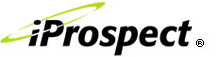 Who Should Know About Meta Data?
The Search Agency: The search agency is responsible for writing optimized Meta Tags for only the gold keyword mapped PLP. It is imperative that the search agency understands the best practices and requirements for each Meta Tag, the importance of each, and is aware of where each is within the content or code of the Olay Website.

Creative Agency: : Once the search agency recommends the optimized Meta Tags for the PLPs, the creative agency should begin writing the remaining Olay Web page Meta Tags. It is imperative that the creative agency understand the best practices and requirements for each Meta Tag, the importance of each, and is aware of where each is within the content or code of the Olay Website.

Technical Agency: The technical agency is responsible for implementing the optimized Meta Data and understanding the best practices for Meta Data placement within the HTML code of each Olay Web page.

P&G ABM/DMM: The P&G brand contacts should understand content creation best practices and how optimized content affects the success of the Olay organic search campaign.
186
[Speaker Notes: Beauty Searcher – a consumer who used search to navigate to a beauty
related website]
Olay Meta Data
Meta Data Descriptions: Why each tag is important, where they appear, and examples of each.

Meta Data Best Practices: How to write Meta Data and where to implement in the PLP source code.

Meta Data Checklist: Resource to ensure correct writing and implementation of Meta Data.
187
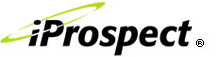 [Speaker Notes: Beauty Searcher – a consumer who used search to navigate to a beauty
related website]
Olay Meta Data
Meta Data
Meta tags are a critical part of any search engine optimization campaign, acting as markers to help search engine spiders determine the overall theme of a page. Meta tags consist of:
Title Tags
Description Tags
Most important Meta tag for SEO. They help search engines determine the theme of a page.
Do not directly influence SEO efforts, but increase click through rates for organic listings.
They appear as a listing title link in the organic results, as well as in the title bar of a browser.
They appear as the text snippet in search engine organic results.
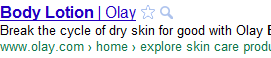 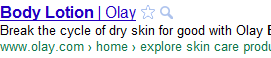 ALT Tags
Header Tags
Describe image content for text browsers and spiders.
Important to SEO because they reinforce the page theme.
Appear when a text browser or spider visits the site, or when a user hovers over the image.
Defines HTML headings. <H1>  defines the largest and <H6> defines the smallest.
Example <H1> Tag: <H1> Body Lotion from Olay </H1>
188
[Speaker Notes: Beauty Searcher – a consumer who used search to navigate to a beauty
related website]
Olay Meta Tags Best Practices
Meta tags have strict requirements, in terms of length and keyword position, when it comes to optimization
Title Tags
Description Tags
ALT Tags
28%
16%
189
Olay Meta Data
Olay Meta Data Checklist
All important Olay Web pages should include the following:

Title Tag 
Gold keyword phrase in the first position, and 10 words or less.
Include the primary branded term at the end of each title tag: 
“Body Lotion from Olay”
Placed in the Header code at the top of the page. 

Description Tag 
Include the gold keyword phrase in the description.
Enticing content with a call to action in 20 words or less.
Placed in the Header code at the top of the page.

ALT Tag 
Images (especially image links) should have an ALT tag to describe the content of the image.
Including the gold keyword phrase where possible.

Header Tags 
Each page should include at least one text-based header tag, reinforcing the theme of the page.
The  gold keyword phrase should be in the first position of each header tag.
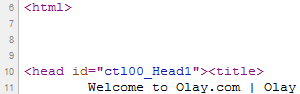 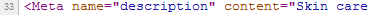 Isobar
190
URL Naming
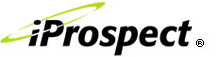 Who Should Know About URL Naming?
The Search Agency: The search agency is responsible for recommending optimized preferred landing page URLs – the creative agency is responsible for the remaining Olay Web page URLs. It is imperative that the search agency understand URL naming best practices, how the hierarchy of the Olay Website influences URL naming, and how optimized URLs affect the success of the Olay organic search campaign.

Creative Agency: The creative agency is responsible for recommending optimized URLs for all non-PLPs. It is imperative that the creative agency understand URL naming best practices and how the hierarchy of the Olay Website influences URL naming.

Technical Agency: The technical agency is responsible for implementing the optimized URLs for each Olay Web page. It is important for the technical agency to understand why keyword phrase-rich directory names  for each level of the Website and an optimized URL naming convention are imperative to the success of the Olay organic search campaign.

P&G ABM/DMM: The P&G brand contacts should be aware of URL naming best practices, how the hierarchy of the Olay Website impacts URL naming, and why optimized URLs are important to the success of the Olay organic search campaign.
192
[Speaker Notes: Beauty Searcher – a consumer who used search to navigate to a beauty
related website]
Olay URL Naming
URL Naming Best Practices

URL Naming & Hierarchy
193
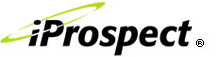 [Speaker Notes: Beauty Searcher – a consumer who used search to navigate to a beauty
related website]
Olay URL Naming
The URL is the address where a page lives but it also contains markers that help search engine spiders generate a theme for a page. A keyword phrase-rich URL is an important on-the-page factor in ranking well in search engine organic results.
URL Naming – Olay Best Practices
194
[Speaker Notes: Beauty Searcher – a consumer who used search to navigate to a beauty
related website]
Olay URL Hierarchy
The URL hierarchy, or structure of directories with similar content grouped in each, can help search engines determine secondary themes for groups of pages, provided the directories incorporate keyword phrases in URL naming convention. For example, the figures below not only tell search engines that the pages are about skin care or skin care products, but also more broadly about anti aging:
http://www.olay.com/skin-care-products/anti-aging-products
http://www.olay.com/skin-care/anti-aging-skin-care
Therefore, it is important to use keyword phrases in directory names, and to group similar content together in directories. Typically websites are designed with a hierarchical structure so matching up URLs with sections on the site is usually straightforward. More information on the current Olay hierarchy can be found in the Global Template Recommendations section.
195
[Speaker Notes: Beauty Searcher – a consumer who used search to navigate to a beauty
related website]
Global Urls
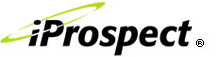 Who Should Know About Global URLs?
The Search Agency: The search agency should understand the SEO benefits of implementing in-country extensions for the Olay Website and be able to communicate these benefits to the brand contacts and technical agencies.

Creative Agency: The creative agency should understand the SEO benefits of implementing in-country extensions and how to write optimized Global URLs.

Technical Agency: The technical agency should understand Global URL best practices and is responsible for implementing optimized Global URL in-country extensions for the Olay Website. 

P&G ABM/DMM: The P&G brand contacts should be aware of best practices for Global URL in-country extensions and how their Olay Website utilizes in-country extensions.
197
[Speaker Notes: Beauty Searcher – a consumer who used search to navigate to a beauty
related website]
Olay Global URL Naming
SEO Benefits of In-Country Extensions

Olay Top 6 Country Extensions
198
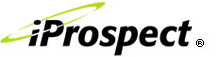 [Speaker Notes: Beauty Searcher – a consumer who used search to navigate to a beauty
related website]
Olay Global URLs: In-Country Extensions
When naming URLs for different countries, it is important to use in-country extensions as opposed to country sub-directories of a main US site. For example, the Olay UK site domain should be: http://www.Olay.co.uk
SEO Benefits of Utilizing In-Country Extensions
199
[Speaker Notes: Beauty Searcher – a consumer who used search to navigate to a beauty
related website]
Olay Global URLs – Top 6 Country Extensions
Current Extension
Optimized Extension
Olay China
Olay.com.cn
Olay.cn
Olay Russia
Olay.ru
Same
Olay India
Olay.co.in
Same
Olay UK
Olay.co.uk
Same
Olay Mexico
Olay-la.com/es-mx/
Olay.mx
Olay Brazil
Olay.com.br
Olay.br
200
Internal linking
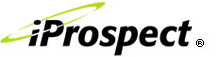 Who Should Know About Internal Linking?
The Search Agency: The search agency is responsible for providing an optimized internal linking strategy that focuses on links to and from the gold keyword PLPs. It is imperative that the search agency is well-versed in internal linking best practices, understands the types of internal links and how to optimize each, and understands the SEO benefits of optimized internal links. The search agency must also be able to communicate the importance of an optimized internal linking strategy and implementation directions to the technical agency, creative agency, and brand contacts

Creative Agency: The creative agency is responsible for writing optimized anchor text for non-PLP links. It is imperative that the creative agency understand the best practices and SEO benefits for Internal Link Naming optimization and how to incorporate keyword phrase-rich Embedded Links within the content of Olay Web pages.

Technical Agency: The technical agency is responsible for implementing optimized internal linking recommendations. The technical agency should understand the SEO benefits of text-based, keyword phrase-rich internal links, typical recommendations for each link type, and how to implement Workarounds for rich media links.

P&G ABM/DMM: The P&G brand contacts should be aware of how an optimized internal linking strategy affects the success of the Olay organic search campaign.
202
[Speaker Notes: Beauty Searcher – a consumer who used search to navigate to a beauty
related website]
Olay Internal Linking
Internal Linking Primary Functions

Internal Linking Basics

Ensuring Effective Internal Linking Strategy

Internal Linking & Navigation Best Practices

Internal Linking & Rich Media Best Practices

Internal Linking & Breadcrumb Linking Best Practices

Internal Link Types & Olay Examples

Internal Link Naming Best Practices & Olay Examples

Embedded Linking Best Practices & Olay Examples
203
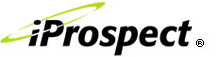 [Speaker Notes: Beauty Searcher – a consumer who used search to navigate to a beauty
related website]
Olay Internal Linking
Internal linking is what makes a website work, being inextricably linked with spider accessibility, search engine visibility, and visitor usability. A website with a well-formed internal linking structure that appeals to both search engines and to users is one that is likely to perform well in search engine results.
Internal Linking Primary Functions
28%
To Make Pages Accessible to Search Engine Spiders and Users
(Technical Crawlability & Usability)
To Build and Reinforce the Internal Link Popularity of the Most Important Pages on a Website 
(Performance Optimization)
56%
16%
To Create Context and Reinforce Keyword Phrase Themes
(Performance Optimization)
204
Olay Internal Linking
Each of the pieces – technical crawlability, performance, and usability – are related, as illustrated in the figure below.
Internal Linking: The Basics
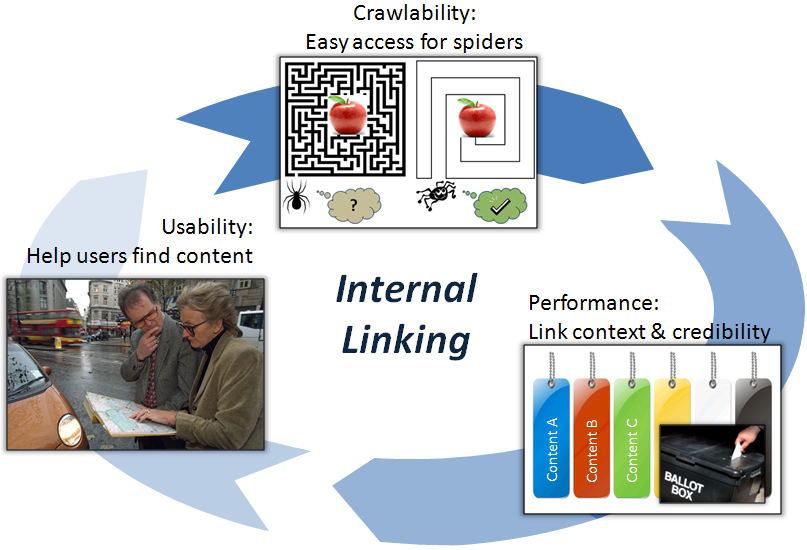 28%
56%
16%
205
Olay Internal Linking
A holistic, comprehensive internal linking strategy is the most effective way to ensure that all significant pages of a website are accessible by search engine spiders and users alike. Common places for internal links include the global navigation, the web page text, and the site map.
Internal Linking
28%
56%
Consistency
Format
Quantity
16%
Websites should contain a consistent internal linking strategy to allow for clear navigation throughout the site.
Internal links must be relevant and functional, but not too numerous. Google recommends that the links on a Web page be 100 or fewer.
The primary navigation should be supplemented by text-based links with gold keyword phrases as the anchor text.
206
Olay Internal Linking
Internal Linking - Navigation
207
Olay Internal Linking
Rich Internet Applications (RIAs) and dynamic links contained in Flash, JavaScript or Images pose a challenge to search engine spiders, which are designed to crawl and index HTML or text-based links.
Rich Media Best Practices
208
Olay Internal Linking
A global breadcrumb trail assists in orienting visitors by offering easy-to-read map of page order and site organizations. Breadcrumb links provide a trail for users to follow back to their starting point or home page.
Breadcrumb Linking Best Practices
209
Olay Internal Linking
The most effective way to ensure search engine access to all of the important pages of a website is through a good internal linking strategy. There are many different types of internal links:
Global Navigation
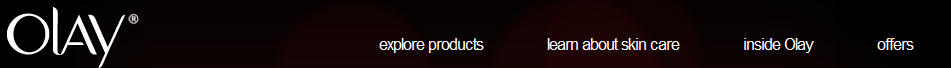 Footer Navigation
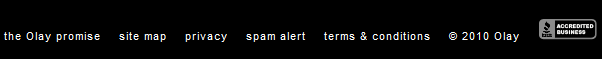 Embedded Links
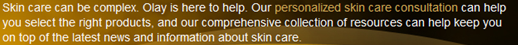 Absolute & Relative Links
Relative Link:
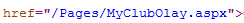 Absolute Link:
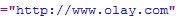 Left-Hand Navigation
Contextual Links
Breadcrumb Links
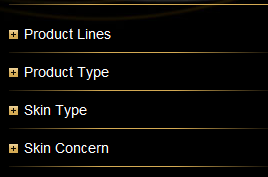 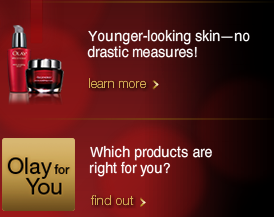 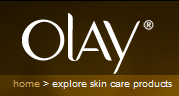 210
[Speaker Notes: Beauty Searcher – a consumer who used search to navigate to a beauty
related website]
Olay Internal Link Naming
Search engine spiders monitor the anchor text of all links pointing to a page and associate this anchor text with the page to which it links. Therefore, optimizing anchor text for search engine spiders is imperative. The figure below displays how optimized links can be incorporated on the Olay home page.
Pages that are not assigned gold keywords should utilize the most relevant keyword as the anchor text.
All internal links should use the gold keyword mapped to the resulting page as the anchor text of the link.
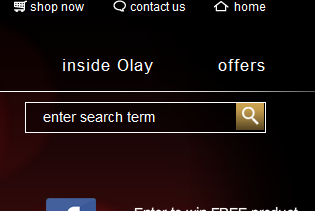 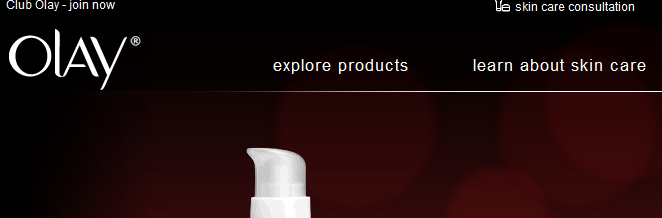 buy skin care
skin care offers
skin care products
skin care
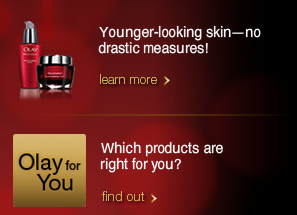 All non-contextual links should utilize the most relevant keyword as the anchor text if the resulting page is not assigned a gold keyword.
anti aging skin products
skin care consultation
211
Olay Internal Linking
Usability testing revealed that users prefer to navigate a website through embedded links woven into copy. The figure below provides an example of Olay content that is appropriate for incorporation of embedded links.
Embedded Linking Example
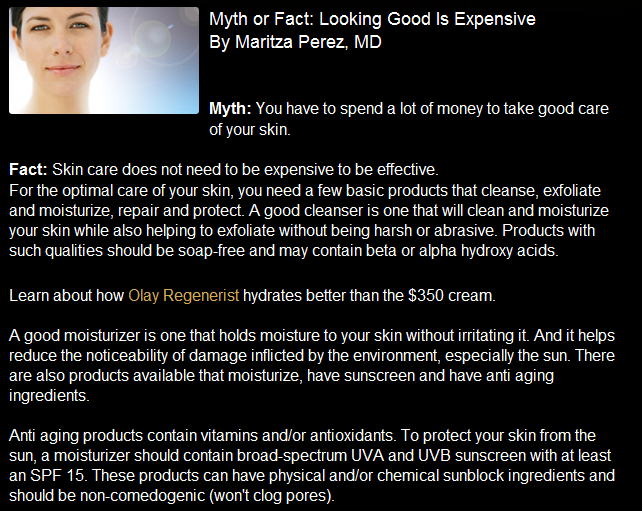 28%
56%
16%
Link to http://www.olay.com/skin-care
Change content to “Good facial cleansers” and link “facial cleansers” to http://www.olay.com/skin-care-products/facial-cleansers
Change content to “A good body lotion” and link “body lotion” to http://www.olay.com/skin-care-products/body-lotion
Link to http://www.olay.com/skin-care-products/anti-aging-products
212
Technical Best practices
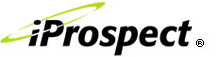 Who Should Know About Technical Best Practices?
The Search Agency: The search agency is responsible for providing recommendations for optimization of technical issues on the Olay Website. It is imperative that the search agency understand each technical issue, what to look for with each issue, where/how to look at the Olay Website for each issue, what tools to use for each issue, and what to recommend to optimize each issue for organic search.

Technical Agency: The technical agency is responsible for implementing the search agencies optimized recommendations for each technical issue. It is imperative that the technical agency understand how to implement the recommendations correctly to ensure user and spider crawlability and accessibility.

P&G ABM/DMM: The P&G brand contacts should be aware of how technical issues impact how a search engine spider crawls and indexes each page on the Olay Website and the benefits of optimizing each technical issue for organic search.
214
[Speaker Notes: Beauty Searcher – a consumer who used search to navigate to a beauty
related website]
Olay Technical Best Practices
Technical Audit Topics: Overview of all important topics in a technical site audit.

URL Redirection: Types of URL redirects and best practices for implementation.

Broken Links & 404 Error Pages: Description and best practices.

404 Error Page: Olay and Dove 404 error page examples.

Rich Media: Overview of rich media tools.

Rich Media Example: Use of rich media on Olay.com.

Rich Media Implications: Effects of rich media on an SEO strategy.

Rich Media Best Practices: List of best practices when using rich media as a design tool.

XML Sitemap Creation Instructions: Steps and useful tools for creating &uploading an XML Sitemap.

Session IDs: SEO implications of utilizing Session IDs.

Robots.txt: Best practices for implementing a Robots.txt file & example of Olay.com Robots.txt file.

User Input Requirements: SEO implications & example of implications on an Olay.com user input requirement.

Duplicate Content: SEO implications & best practices.
215
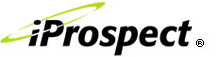 [Speaker Notes: Beauty Searcher – a consumer who used search to navigate to a beauty
related website]
Olay Technical Recommendations
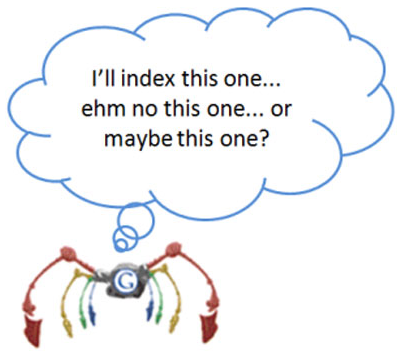 URL Redirection
Broken Links & 404 Error Pages
Rich Media
Site Map Creation
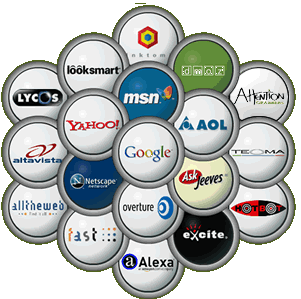 Session ID’s
Robots.txt
Duplicate Content
216
[Speaker Notes: Beauty Searcher – a consumer who used search to navigate to a beauty
related website]
Olay – URL Redirection
URL Redirection
The four most commonly used redirect types are 301 permanent, 302 temporary, HTML (also known as the Meta refresh), and JavaScript. Just as each type of redirect is implemented differently, each has a different impact on Search Engine Optimization. The Xenu Link Sleuth Tool can be used to find all redirected URLs on the Olay Website.
URL Redirection Best Practices
217
[Speaker Notes: Beauty Searcher – a consumer who used search to navigate to a beauty
related website]
Olay – Broken Links & 404 Error Pages
Broken Links & 404 Error Page
Broken links are links that do not resolve to a working URL. A 404 error message is delivered to users and search engine spiders that land on a broken link. The Xenu Link Sleuth Tool can be used to find a list of all broken pages on the Olay Website.
Broken Links & 404 Error Page Best Practices
218
[Speaker Notes: Beauty Searcher – a consumer who used search to navigate to a beauty
related website]
Olay – Broken Links & 404 Error Pages
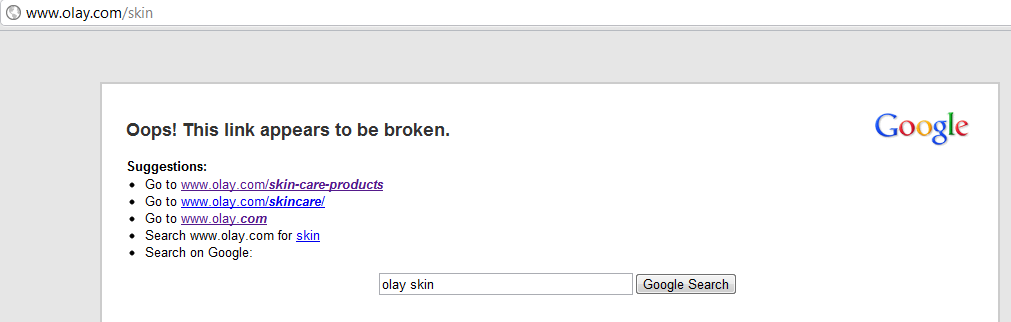 Olay.com Current 404 Error Page
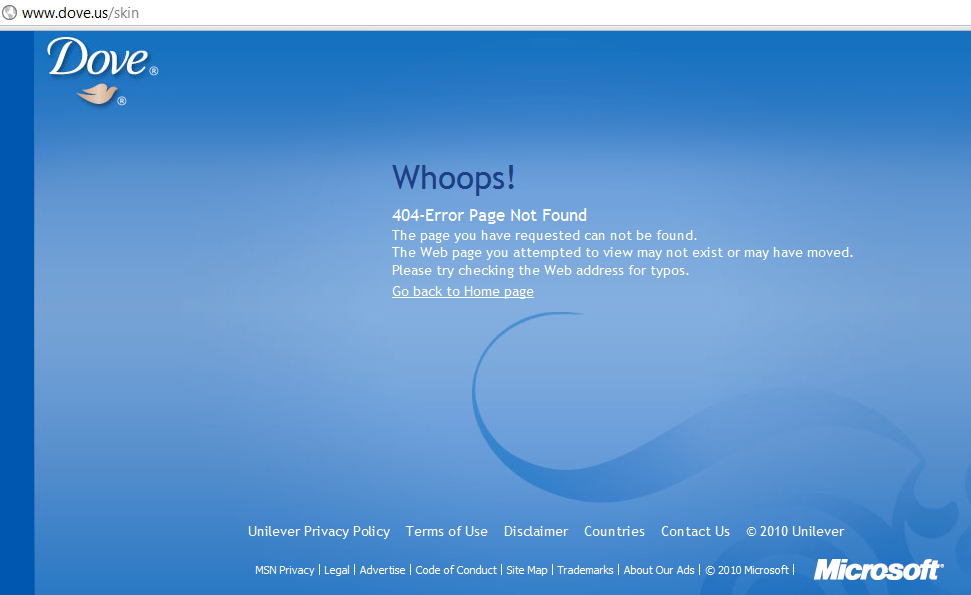 Dove.us Current 404 Error Page
219
[Speaker Notes: Beauty Searcher – a consumer who used search to navigate to a beauty
related website]
Olay – Rich Media
Rich Media Overview
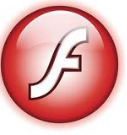 Rich Media, such as Flash, JavaScript, and Images, are tools to create visually dynamic formatting and content for websites. They provide developers with an easy way to deliver online content in a visually appealing and interactive manner.
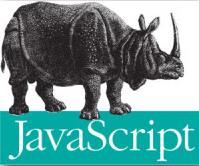 Rich Media can have negative impacts on a website’s organic visibility if used incorrectly. Content located in Rich Media is, for the most part, invisible to search engine spiders.
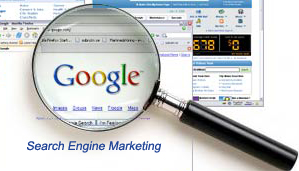 This does not mean that Rich Media should be avoided altogether. It simply means that any content embedded in these types of files should also be available in text format, or it will not be accessible by most search engine spiders.
220
[Speaker Notes: Beauty Searcher – a consumer who used search to navigate to a beauty
related website]
Olay – Rich Media
Rich Media
The images below show how Rich Media is utilized on Olay.com
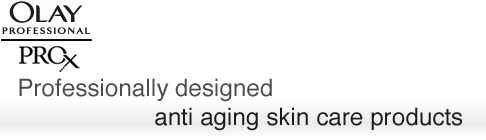 Image-Based Content on Olay Professional Page
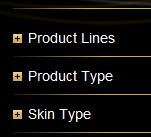 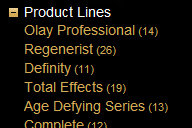 JavaScript Links on All Product Page
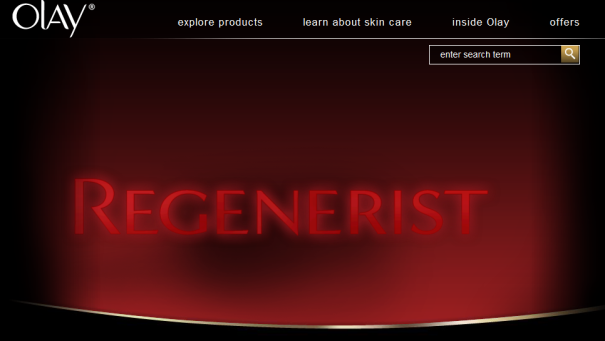 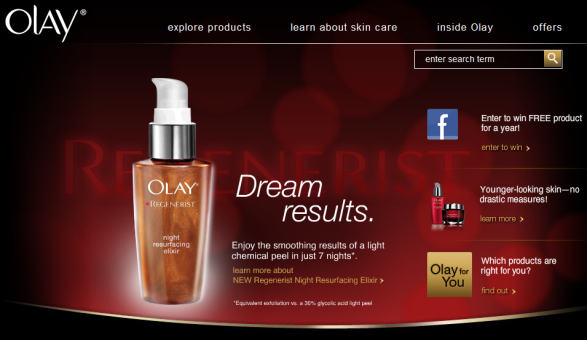 Flash-Based Content on Olay Home Page
221
[Speaker Notes: Beauty Searcher – a consumer who used search to navigate to a beauty
related website]
Olay – Rich Media
Rich Media Implications
Text-based websites are comprised of separate pieces of information and content, each hosted on their own URL, whereas full JavaScript or Flash-based sites may have many content sections existing on a single URL. Writing a website in full Rich Media poses multiple negative implications to the SEO strategy of the site.
222
[Speaker Notes: Beauty Searcher – a consumer who used search to navigate to a beauty
related website]
Olay – Rich Media
Rich Media Best Practices
223
[Speaker Notes: Beauty Searcher – a consumer who used search to navigate to a beauty
related website]
Olay – XML Sitemap Creation
XML Sitemaps are an easy way for webmasters to inform search engine spiders about pages on their sites that are available for crawling. The XML Sitemap file lists URLs for a site along with information on when it was last updated, how often it changes, and how important it is relative to other URLs on the site so that spiders can more intelligently crawl the site. XML Sitemaps are not to be confused with on-the-site “site maps.” The 
Xenu Link Sleuth Tool can be used to find a list of all links eligible for XML Sitemap submission.
Olay.com XML Sitemap Example
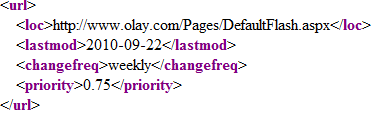 XML Sitemap File
224
[Speaker Notes: Beauty Searcher – a consumer who used search to navigate to a beauty
related website]
Olay – XML Sitemap Creation
XML Sitemap Creation Instructions
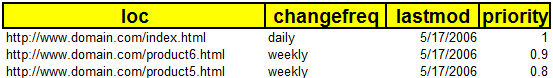 225
[Speaker Notes: Beauty Searcher – a consumer who used search to navigate to a beauty
related website]
Olay – XML Sitemap Creation
XML Sitemap Creation Instructions
226
[Speaker Notes: Beauty Searcher – a consumer who used search to navigate to a beauty
related website]
Olay – Session IDs
To recognize visitors and deliver customized content, dynamic websites create a unique alphanumeric string representing the users individual information called a Session ID. The Session ID is often stored as cookies on the visitor’s computer, change with every new website visit, and is not retained on the site after the user closes their browser.
Session ID Implication Example
A search engine spider might crawl and index the same page from a website twice in one week.


 First Visit The Spider Returns:
 http://www.domain.com/;sessionid=RL32UXVR1UZG2RL32UXVR1UZG2CQQANUSFEQKCABWKIV0?_requestid=6934
 Second Visit The Spider Returns:
 http://www.domain.com/;jsessionid=4GPY?_requestid=4765
Search engines may index the same page under two different URL Session IDs and notice that the content on both is the same, despite the different URLs. Avoid implementing Session IDs as search engine spiders might consider two sessions as duplicate content and classify the Olay Website as engaging in spam practices.
227
[Speaker Notes: Beauty Searcher – a consumer who used search to navigate to a beauty
related website]
Olay – Robots.txt
Robots.txt allows website owners to declare certain parts of the site off-limits to specific or all search engine spiders. This is an excellent tool for blocking spiders from crawling and indexing duplicate content or parts of the site that Olay does not want indexed.
Robots.txt Best Practices
228
[Speaker Notes: Beauty Searcher – a consumer who used search to navigate to a beauty
related website]
Olay – Robots.txt
Olay Robots.txt File
The screenshot below is the Robots.txt file for Olay.com. All pages included in the Robots.txt file are either development pages or pages where users have to input information, both of which are recommended by iProspect. The Robots.txt file can typically be found by adding robots.txt to the end of the website domain, i.e. domain.com/robots.txt.
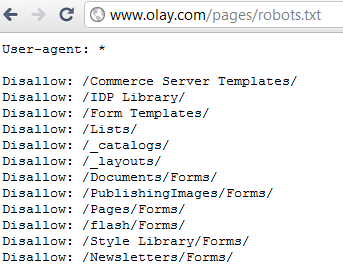 229
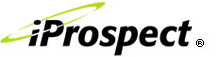 [Speaker Notes: Beauty Searcher – a consumer who used search to navigate to a beauty
related website]
Olay – User-Input Requirements
When a website mandates the submission of information from a user before providing access to a specific section of a website, the request is called a “user-input requirement.” This is very problematic from an SEO standpoint as spiders cannot “interact” with content and do not have the ability to enter information.
Olay.com User-Input Requirement Example
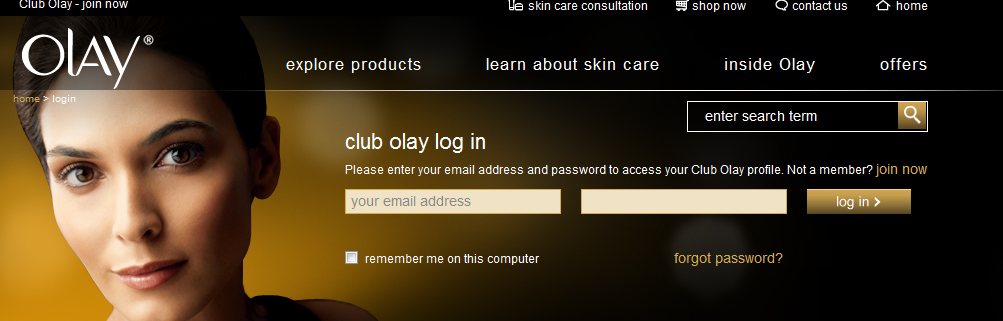 230
[Speaker Notes: Beauty Searcher – a consumer who used search to navigate to a beauty
related website]
Olay – User-Input Requirements
Olay.com User-Input Requirement Example
Club Olay User-Input Requirement
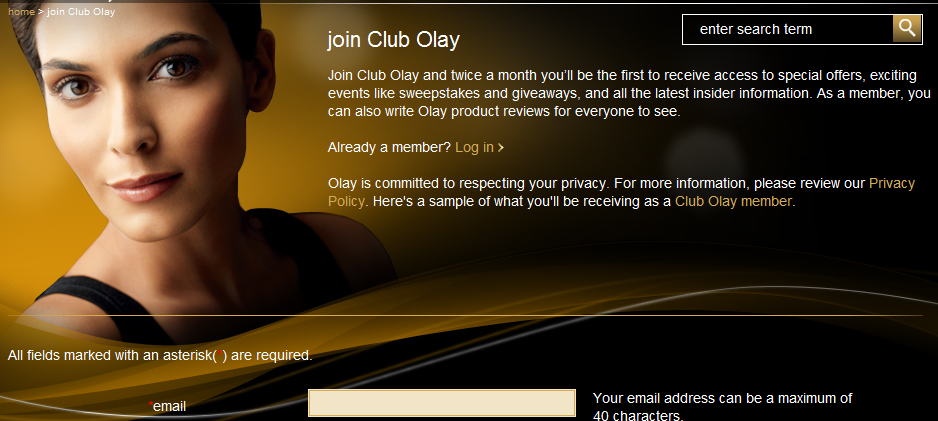 Log in for Access to Special Offers, Sweepstakes, Giveaways, and & Write Reviews.

 Search Engine Spiders Cannot Crawl or Index Any Important Content Behind the Log In, Therefore the Rebate Below Will Not Have the Potential to Rank Organically.
Rebate Behind User-Input Requirement
Make Content Behind User-Input Requirement Crawlable by Either:
 Remove the Requirement
 Place All Important Content in Front of the Requirement.

 If the User-Input Requirement Cannot be Removed the Page Should be Placed Within the Robots.txt File.
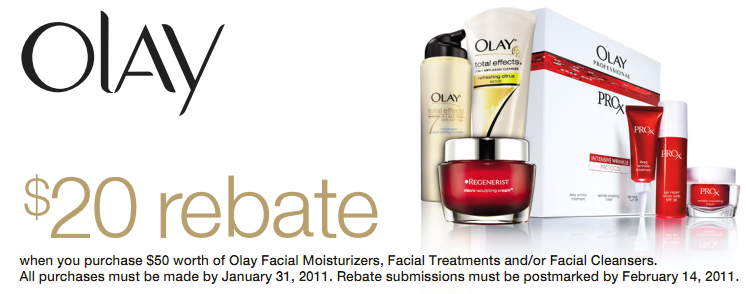 231
[Speaker Notes: Beauty Searcher – a consumer who used search to navigate to a beauty
related website]
Olay – Duplicate Content
Duplicate content is problematic because it may be viewed by search engine spiders as a manipulative way for the domain to gain additional organic rankings in the search results. There are many different ways duplicate content can exist:

 Mirroring a Web pages content on Different Domains
 Identical Content Repeated on More Than One URL
 Printer-Friendly Versions of HTML Pages
 Multiple URL Versions
http://www.domain.com, http://domain.com, http://www.domain.com/index.jsp, http://domain.com/index.jsp
Duplicate Content Best Practices
232
[Speaker Notes: Beauty Searcher – a consumer who used search to navigate to a beauty
related website]
Recommended changes to the olay global template
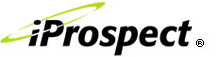 Who Should Know About Global Template Recommendations?
The Search Agency: The search agency is responsible for understanding each issue within the Global Template Recommendations, how each issue applies to their countries Olay Website, what is recommended for optimizing each issue and why, and the SEO benefits of implementing the optimized recommendations on the Olay Global Template.

Creative Agency: The creative agency is responsible for implementing the Olay Global Template navigation and hierarchy Link Naming and Embedded Linking recommendations.

Technical Agency: The countries technical agency is responsible for implementing their respective search agencies recommendations for the Olay Global Template. 

P&G ABM/DMM: The P&G brand contacts should be aware of the current technical issues on the Olay Global Template that have a negative impact on what content user experience and search engine spider accessibility and crawlability.
234
[Speaker Notes: Beauty Searcher – a consumer who used search to navigate to a beauty
related website]
Olay Global Template Recommendations
Global Navigation: Current status and recommendations for optimization.

Olay Hierarchy: Implications of the current hierarchy and example of CoverGirl's optimized hierarchy.

Olay Hierarchy Example: Current Olay Global Template hierarchy & a users/spiders navigation on Olay.com.

Olay Hierarchy Recommendations: Optimized Olay Global Template hierarchy.

Rich Media: Implications of rich media use on Olay.com and recommendations for optimization.

Olay “Wish List”: Overview of all technical issues that impact SEO & how they affect each Olay Website.

Wish List Recommendations: Global template technical issues and recommendations for optimization.
235
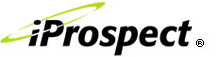 [Speaker Notes: Beauty Searcher – a consumer who used search to navigate to a beauty
related website]
Olay – Global Template Recommendations
Global Navigation Template
The current Olay global navigation is not optimized for search engine spiders and provides users with very few links to other Olay pages. In order to ensure that the global navigation is search and user-friendly Olay should implement the recommendations below:







 The drop down links in the global navigation are written in JavaScript, and therefore not crawlable.
 Should be written in CSS, which offers the same visually appealing graphics and is crawlable by spiders.
 If CSS is not an option, a workaround should be implemented to serve an HTML, text-based version.


 The anchor text of each link is not optimized for search.
 Use keyword phrase-rich anchor text for all links in the global navigation.


 The global navigation does not include all high-level, important Olay pages.
 Additional text-based, keyword phrase-rich links should be added to the global navigation.
Current Olay Global Navigation
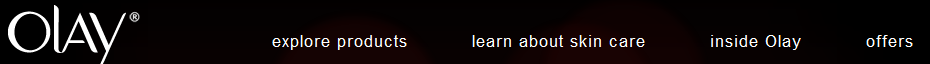 236
[Speaker Notes: Beauty Searcher – a consumer who used search to navigate to a beauty
related website]
Olay – Technical Site Audit Recommendations
Olay Global Template Hierarchy
The current Olay Global template hierarchy is not optimized for search. The hierarchy should be built on the basis of page importance, with high-level priority pages in the first and second directory and lower-level pages in the remaining directories. Each directory should use a keyword phrase-rich naming convention which should be utilized when naming URLs. Below is an example of the hierarchy of CoverGirl.com, which provides a clear navigational path for both users and search engine spiders.
Products are divided into thematic categories, Each with its own  grouping of related sub-categories.
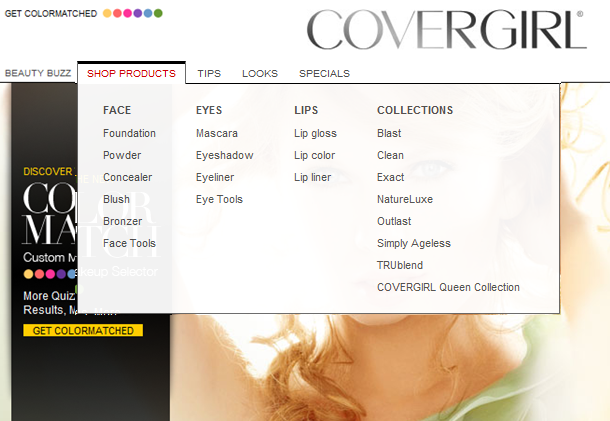 Collections (Boutiques) are still included in the Global Navigation.
The Hierarchy allows users to choose either a specific product or a collection, without having to navigate elsewhere on the CoverGirl Website.
237
[Speaker Notes: Beauty Searcher – a consumer who used search to navigate to a beauty
related website]
Olay – Global Template Recommendations
Olay Global Template Hierarchy
The Body Lotion page is the one of the only page within the Olay Global template that is optimized for search in terms of hierarchy, as well as the only gold keyword PLP that is ranking in the first organic position in Google. The page directory follows the navigation of the Global template, from homepage (olay.com) to category page (skin-care-products) to sub-category page (body-lotion).
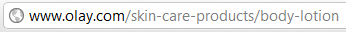 A majority of the remaining product pages do not follow the hierarchy and instead are categorized by Boutique. The pages do not provide a clear navigation for users to orient themselves with, and provide little insight into how users and spiders alike arrived at the page. An example of the navigation is provided below:
Olay Homepage
Olay.com
Explore Products
Olay.com/skin-care-products
Product Type
Olay.com/skin-care-products
Breadcrumb: home > explore products
Breadcrumb: home > explore products > all products
Facial Moisturizers
Olay.com/Pages/Boutiques/Products.aspx?f_producttype=facial%2bmoisturizers
Breadcrumb: home > explore products > all products
238
[Speaker Notes: Beauty Searcher – a consumer who used search to navigate to a beauty
related website]
Olay – Technical Site Audit Recommendations
Olay Global Template Hierarchy
A majority of the Olay product pages do not follow the hierarchy, instead they are categorized by Boutique. The pages do not provide a clear navigation for users to orient themselves, and provide little insight into how users and spiders alike arrive at a page. An example of how the Olay Global template hierarchy should be set up is below.
Skin Care Products
Face
Facial Cleansers
Facial Moisturizers
Facial Scrubs
Facial Toners
Facial Treatments
Make-Up Removers
Cleansing Cloths
Lip Treatments
Body
Body Lotions
Body Moisturizers
Body Cleansers
Body Soaps
In-Shower Body Lotions
Body Treatments
Body Cream
Sunless Tanners
Eyes
Eye Creams
Eye Rollers
Eye Treatments
Eye Serums
Eye Concealers
Boutique
Olay Professional
Regenerist
Definity
Total Effects
Age Defying Series
Complete
The Olay Global template navigation should use each category (Face, Body and Eyes) as a first directory, ensuring directory names are keyword phrase-rich, letting users and spiders know what to expect. For example the navigation below depicts optimized navigation and URL naming from the homepage to the Olay Regenerist Regenerating Body Lotion page.
Homepage
Olay.com
Skin Care Products
Olay.com/skin-care-products
Body Products
/skin-care-products/body
Body Lotions
/skin-care-products/body/body-lotions
Hydrating Body Lotion
/skin-care-products/body/body-lotions/hydrating-body-lotion
239
[Speaker Notes: Beauty Searcher – a consumer who used search to navigate to a beauty
related website]
Olay – Technical Site Audit Recommendations
Olay Rich Media
A significant amount of content on Olay.com lives in Rich Media. Search engine spiders do not have full capability to crawl content that lives in Flash, JavaScript or Images. The screenshots below provide examples of content that lives in Rich Media on Olay.com.  All content on the Olay Website should be text-based HTML. If this is not possible, a workaround such as an SWFObject2.0, Flash & HTML Hybrid, or Progressive Enhancement should be implemented by whomever is in charge of the technical development of the Olay Website. Further information on workarounds is provided in the Appendix under Workarounds.
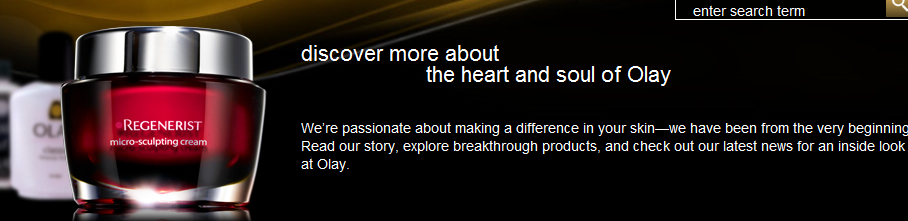 Image-Based Content on Olay Anti Aging Skin Care
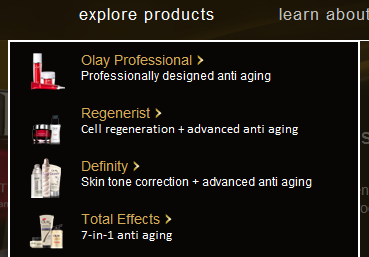 JavaScript Links in Olay Global Navigation
240
[Speaker Notes: Beauty Searcher – a consumer who used search to navigate to a beauty
related website]
Olay Global Template “Wish List”
The Olay “Wish List” on the next slide is comprised of all technical and performance issues that iProspect has identified on the Olay Global Template. These issues impact user experience on the Olay Website as well as search engine spider accessibility and crawlability, which influence the Olay Web pages that are indexed in organic search results. 

  The “Wish List” is important to each Olay Country Website:

 The technical and performance issues apply to each countries Olay Website
 Important for each country to be aware of global templates impact on user experience and spider accessibility and crawlability.

 The recommendations apply to the template for each country.
 Important for each country to understand what optimizations are necessary to ensure a good user experience and spider accessibility and crawlability.

 Each country has the opportunity to optimize the Olay Website as they see fit.
 Important for each country to be aware of the opportunity to optimize the current technical and performance issues on the Olay Global Template.
241
[Speaker Notes: Beauty Searcher – a consumer who used search to navigate to a beauty
related website]
Olay Global Template Recommendations
Global Template Navigation
Text-based HTML Links
 If not, implement workaround for Rich Media
 Keyword Phrase-Rich Anchor Text
 Links to Important, High-Level Olay Pages
Global Template Hierarchy
Intuitive Hierarchy,  Not Boutique-Based
 Mimic How Users Search: Homepage  Category  Sub-Category
 Category Directories Should be Keyword Phrase-Rich (gold keyword)
Page Load Time
Decrease Page Load Time
 Google has recently added this to their algorithm as a significant factor in determining organic rankings.
Article Pages
Include content that recommends Olay products related to article.
 Implement embedded links with the product gold keyword as the anchor text.
Internal Linking
Remove all Rich Media and non-contextual links.
 Ensure all links are text-based with keyword phrase-rich anchor text
 Implement keyword phrase-rich embedded links within page content
Rich Media
Remove all Rich Media.
 Ensure all content is text-based and keyword phrase-rich
 Implement workarounds if Rich Media necessary.
242
[Speaker Notes: Beauty Searcher – a consumer who used search to navigate to a beauty
related website]
Digital Assets
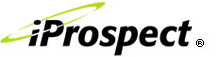 Who Should Know About Digital Assets?
The Search Agency: The search agency is responsible for providing recommendations for optimizing Olay digital assets. The search agency should understand best practices for on-the-page and off-the-page optimization of digital assets and how optimized digital assets affect the success of the Olay organic search campaign. The search agency should know how to communicate digital asset recommendations to the creative agency, technical agency, and P&G brand contacts as well as communicate the importance of digital assets to the Olay ER team.

Creative Agency: The creative agency is responsible for writing optimized content for digital assets living on-the-page and off-the-page. The creative agency should also understand digital asset best practices and how images and video optimizations affect the success of the Olay organic search campaign.

Technical Agency: The countries technical agency is responsible for implementing optimized digital asset recommendations. It is imperative that the technical agency understand on-the-page and off-the-page requirements for Olay digital assets. 

ER: ER should understand the importance of leveraging Olay digital assets, the importance of utilizing third-party websites, and how digital assets affect the success of the Olay organic search campaign and in turn, increasing brand awareness and “buzz” on the Internet.

P&G ABM/DMM: The P&G brand contacts should understand why digital assets are important, the benefit of using third-party websites as an optimization tool, and how digital assets affect the success of the Olay organic paid search campaign.
244
[Speaker Notes: Beauty Searcher – a consumer who used search to navigate to a beauty
related website]
Olay Digital Assets
Blended Search: Overview of blended search and how it applies to Olay.

Blended Search Example: Skin care related search results within blended search.

Videos & Search Results: Importance of optimizing videos and YouTube user statistics.

Video Priority List: Methods for optimizing videos for organic search.

On-Site Video Hosting: Content best practices for hosting videos on an Olay Website.

On-Site Video Hosting: Technical best practices for hosting videos on an Olay Website.

Off-Site Video Hosting: Best practices for hosting videos off-site.

YouTube Video Hosting: Requirements for hosting videos on YouTube.

Yahoo! Video Hosting: Requirements for hosting videos on Yahoo!.

Image Content: Images in search results and examples of images ranking for skin care related queries.

Image Hosting: Overview of third-party websites that host images.

On-Site Image Hosting: Best practices for hosting images on an Olay Website.

Off-Site Image Hosting: Best practices for hosting images on third-party websites.

Digital Assets Next Steps: Overview of video and image hosting best practices and implementation.
245
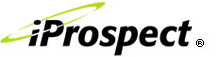 [Speaker Notes: Beauty Searcher – a consumer who used search to navigate to a beauty
related website]
Olay – Blended Search
2007: Google, Yahoo!, and MSN launched blended search 
 Organic Blended Search results include: 
 Video Results
 Image Results
 News Releases/Press Releases
 Local Search Results

 2009: Google began including real-time content into organic search results – Twitter feeds, blog posts, etc.

 Blended Search made digital assets more important than ever from an SEO standpoint. Blended search provides an opportunity for Olay’s content to occupy more real estate within organic search results.
Olay Blended Search Status
Google & Yahoo!: Only text content appear in organic search results for all gold keywords

 Two news results appear in Bing Web Results when the keyword phrase “olay” is searched
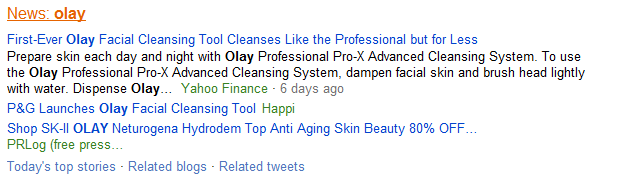 246
[Speaker Notes: Beauty Searcher – a consumer who used search to navigate to a beauty
related website]
Olay Blended Search Example
Image Results are in position five for “dry skin.”
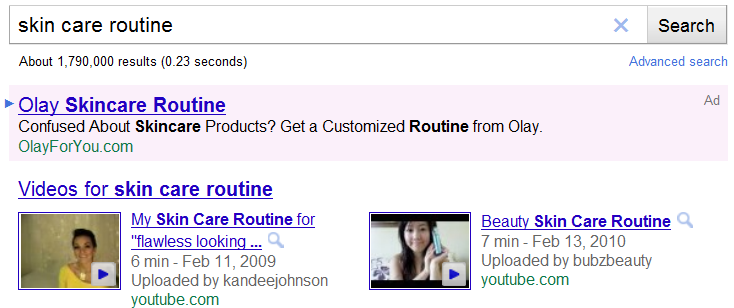 Video Results are in position one for “skin care routine.”
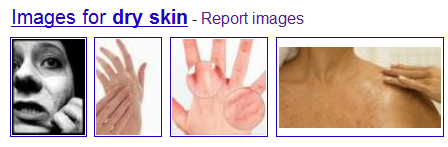 News Results are in position ten for “skin care.”
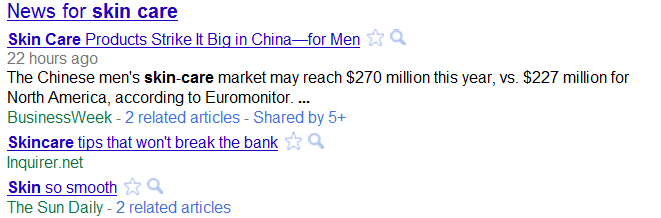 Places Results are in position three for “skin care.”
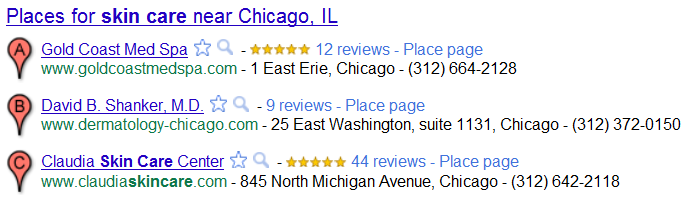 247
[Speaker Notes: Beauty Searcher – a consumer who used search to navigate to a beauty
related website]
Olay – Videos & Search
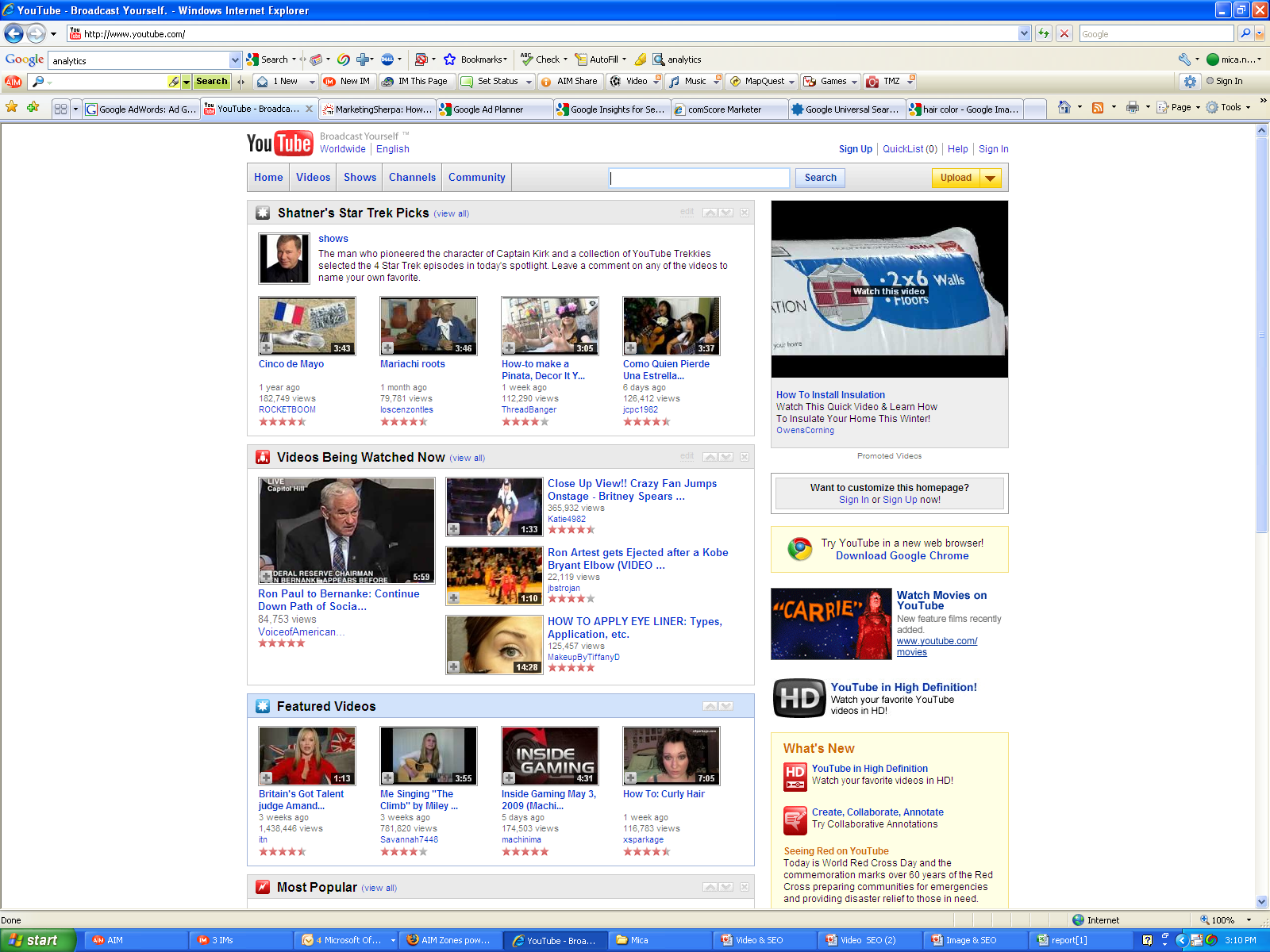 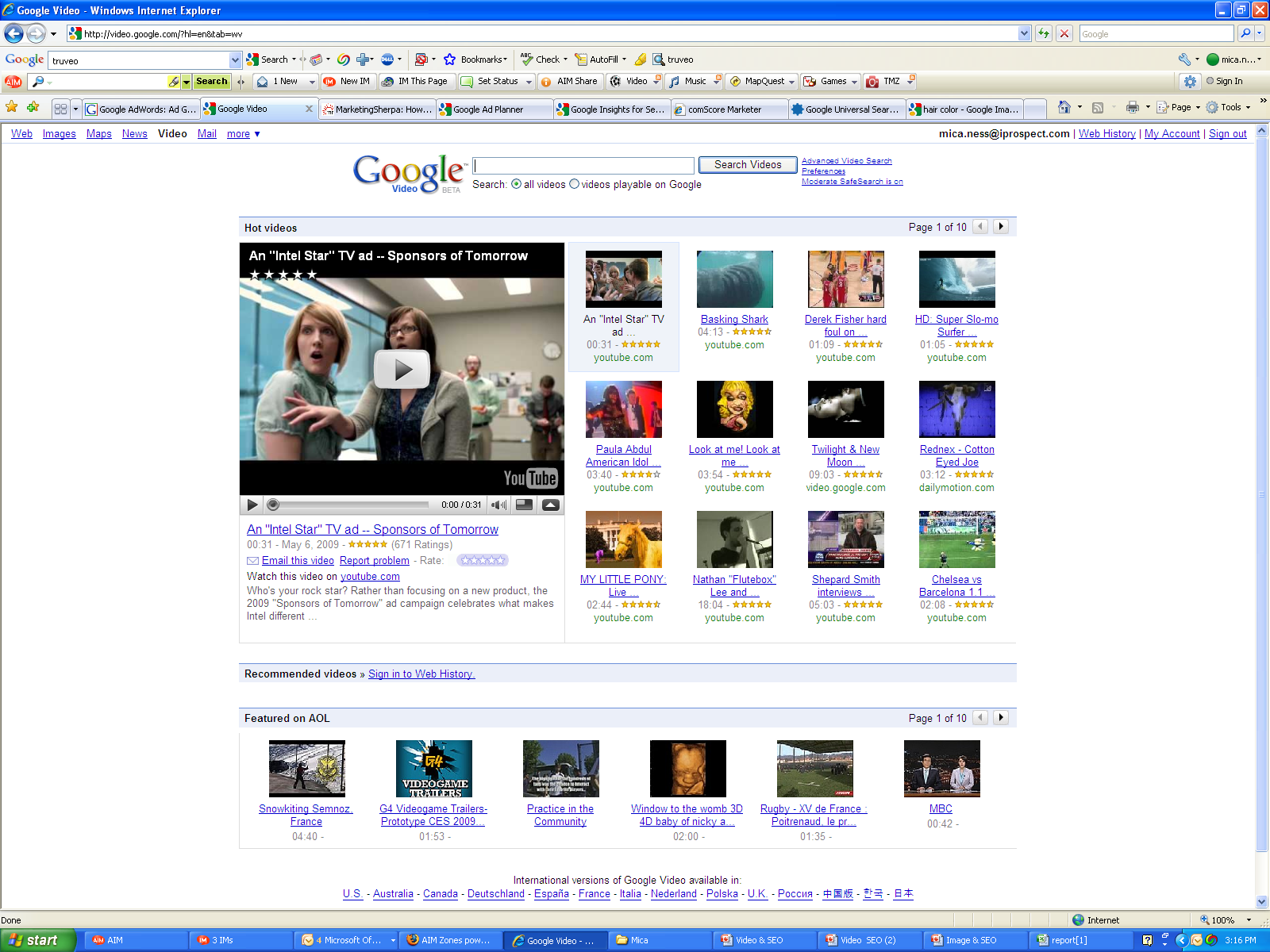 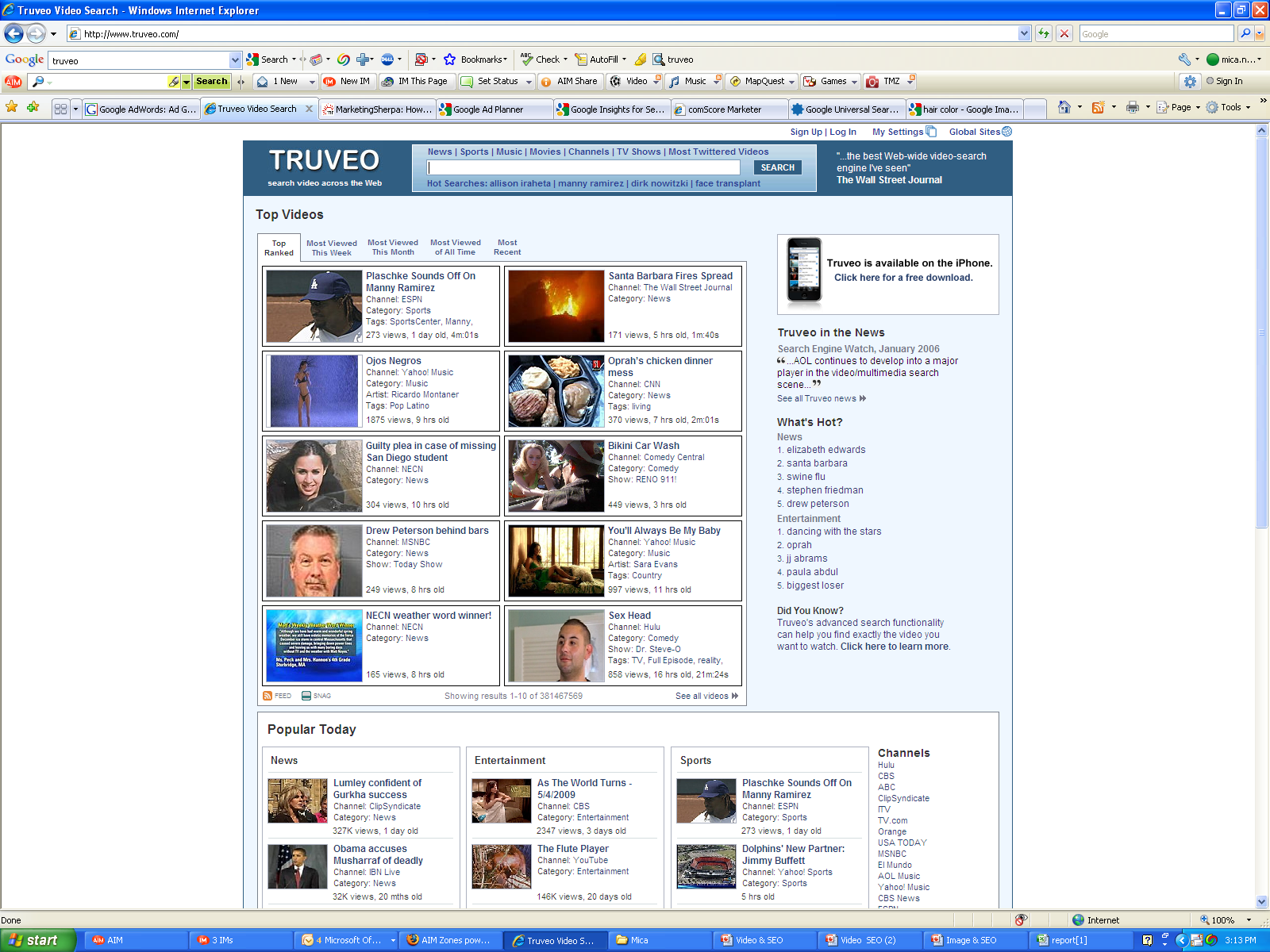 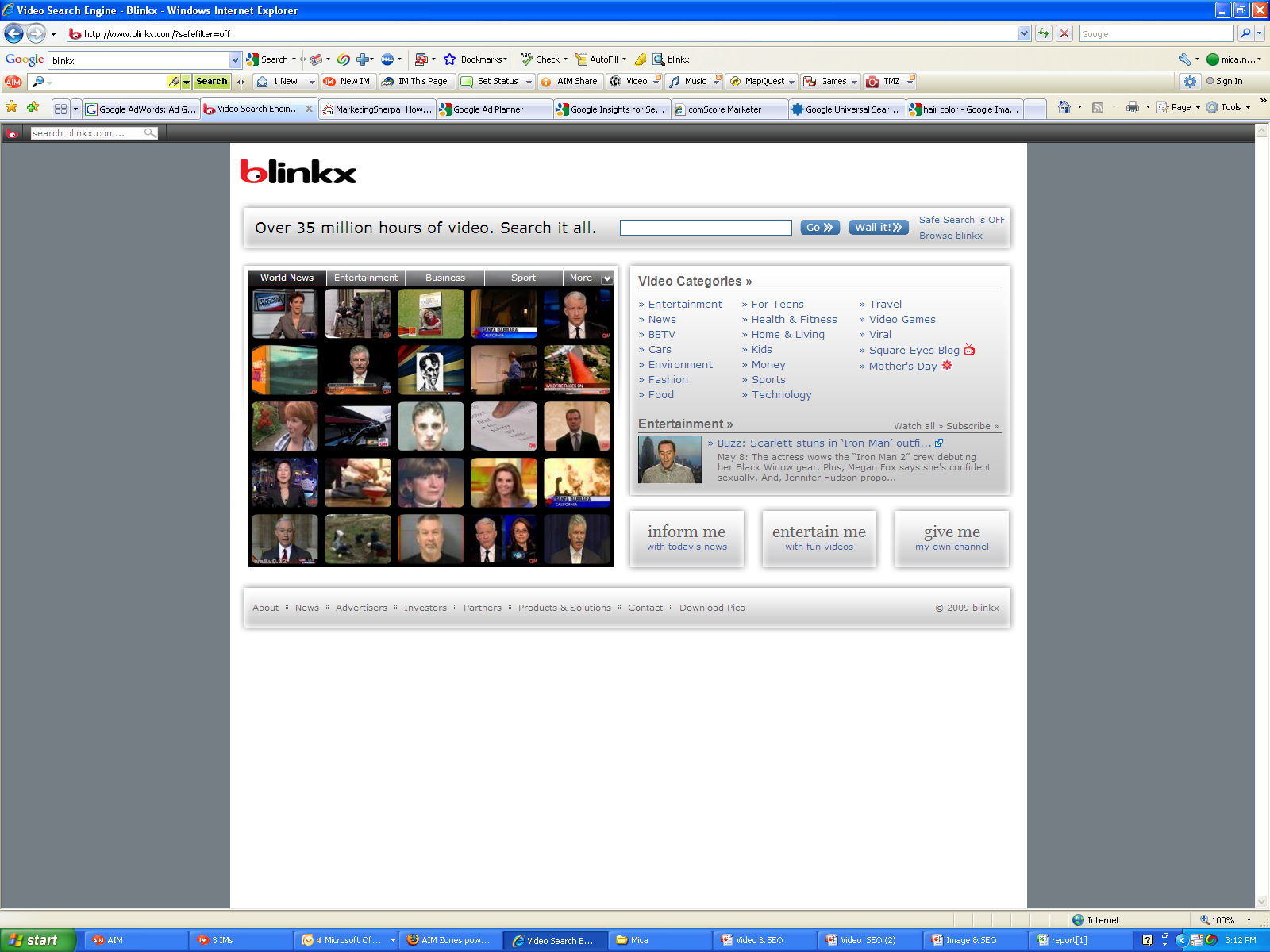 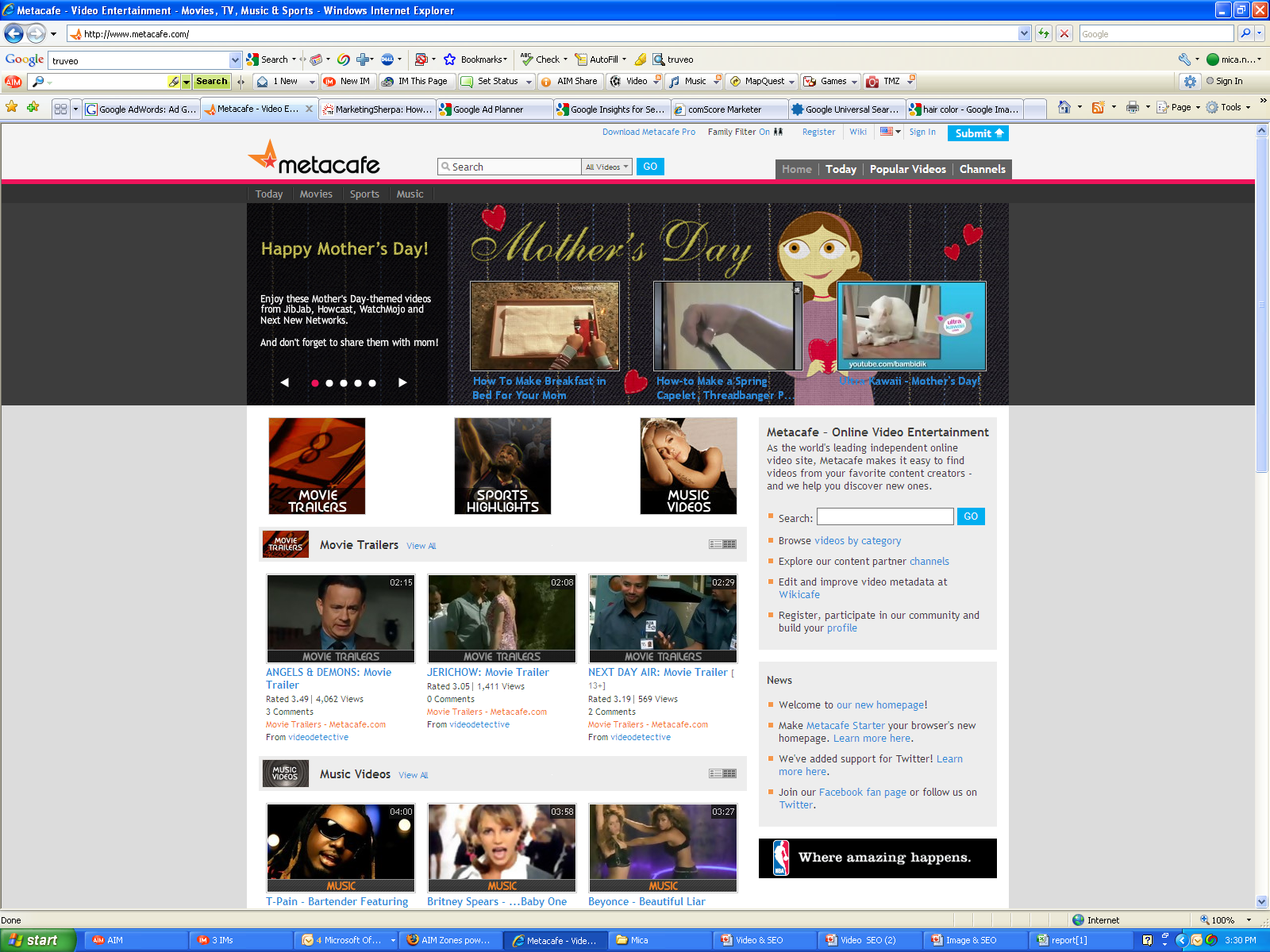 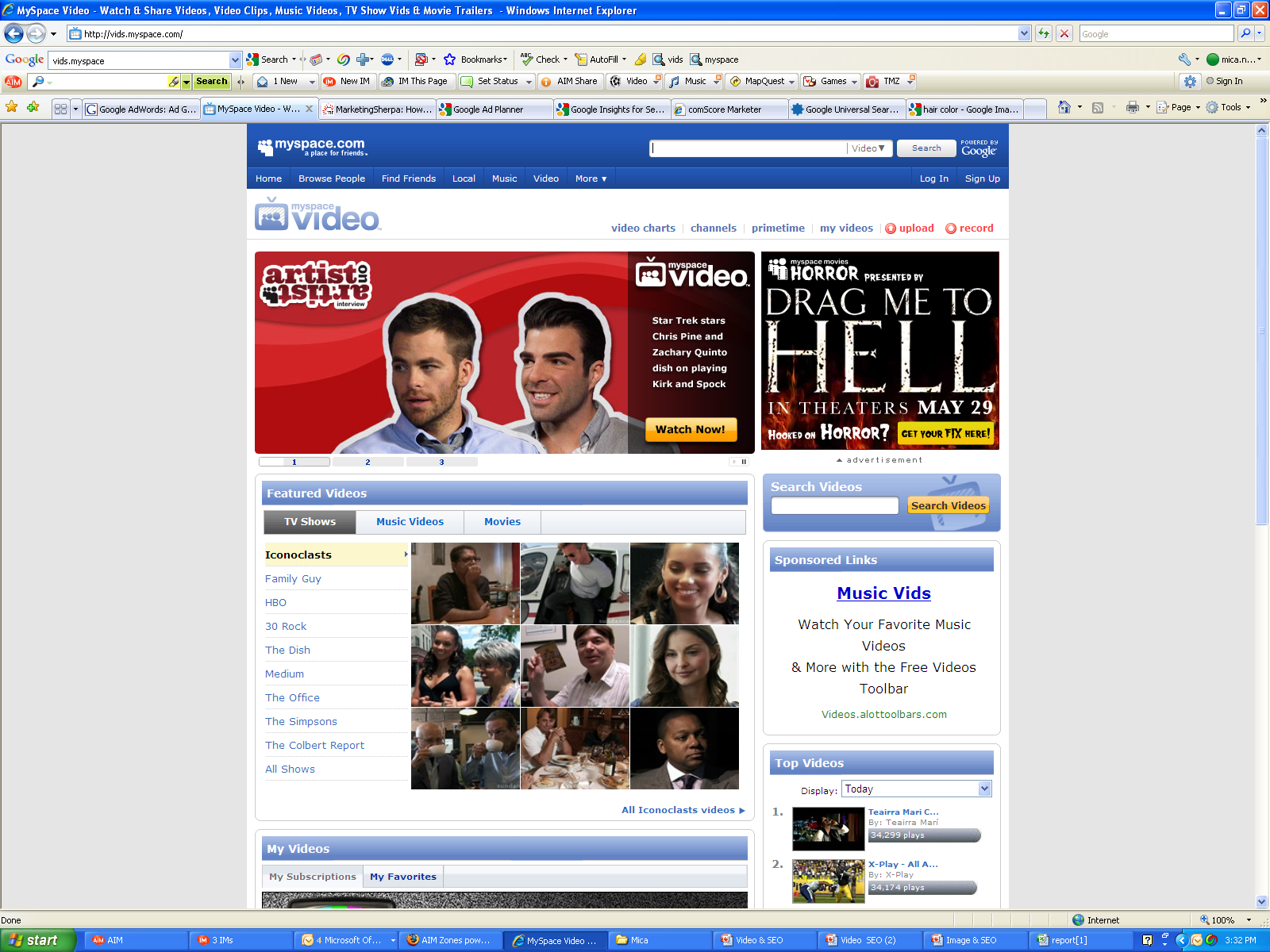 YouTube is the Second Largest Search Engine and Should Not be Ignored by Advertisers

 YouTube is a Valuable Resource Within the Beauty/Skin Care Category
 “skin care” has over 31,600 monthly searches in YouTube in the US

 “beauty tips” has over 110,400 monthly searches in YouTube in the US

 “oily skin,” “skin care routine,” and “olay” all have over 12,000 monthly searches in YouTube in the US
248
Olay – Video Content
In order for videos to be indexed by search engines and returned in search results, Olay videos must be optimized for organic search. There are two methods of optimizing for video search:

 Optimizing the Olay pages that host video files (hosting), or
 Optimizing individual video files for third party hosts (e.g., YouTube) that accept video file uploads (channel distribution)
Video Optimization Priority List
249
[Speaker Notes: Beauty Searcher – a consumer who used search to navigate to a beauty
related website]
Olay – Onsite Video Hosting
Onsite Video Hosting Best Practices - Content
250
[Speaker Notes: Beauty Searcher – a consumer who used search to navigate to a beauty
related website]
Olay – Onsite Video Hosting
Onsite Video Hosting Best Practices - Technical
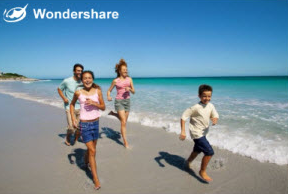 251
[Speaker Notes: Beauty Searcher – a consumer who used search to navigate to a beauty
related website]
Olay – Offsite Video Hosting
Offsite Video Best Practices
There are several things to keep in mind when submitting videos to third party sites:
It is important to note that the video submission process will vary by video host. Videos are typically indexed anywhere from one hour to six days after submission. When creating new videos, Olay should review each host’s instructions carefully to ensure all the requirements are met. Included below are recommendations specific to the top three video hosts. A list of additional popular video hosting sites is -provided in the Appendix.
252
[Speaker Notes: Beauty Searcher – a consumer who used search to navigate to a beauty
related website]
Olay – Offsite Video Channels
YouTube Requirements
253
[Speaker Notes: Beauty Searcher – a consumer who used search to navigate to a beauty
related website]
Olay – Offsite Video Channels
Yahoo! Requirements
254
[Speaker Notes: Beauty Searcher – a consumer who used search to navigate to a beauty
related website]
Olay – Image Content
Places Where Image Search Results Appear
Major search engines - either within blended search or image search

    Photo sharing sites (Flickr, Photobucket)

    Social image sharing sites (Facebook, MySpace, Twitter)
Images in Search Results
Flikr Search Results:
       “oily skin care”
Twitter Search Results : 
   “skin care products”
Web Search Results: 
  “skin care routine”
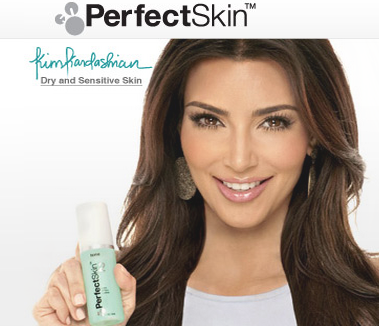 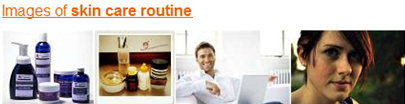 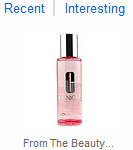 255
[Speaker Notes: Beauty Searcher – a consumer who used search to navigate to a beauty
related website]
Olay – Image Content
Third Party Image Hosting Websites
With the popularity of social media and the sharing of information, it is intuitive that there has been a large increase in the popularity of image hosting and sharing websites.  Flickr (Yahoo!-owned), Photobucket, Picasa Web Albums (Google-owned) and ImageShack are just a few. These sites give images another chance at ranking in the search engines and also reach the large volume of people visiting these sites directly.

The example below shows how Urban Outfitters users Flirckr effectively.  For examples on non-brand driven uses of Flickr, see the next slide.
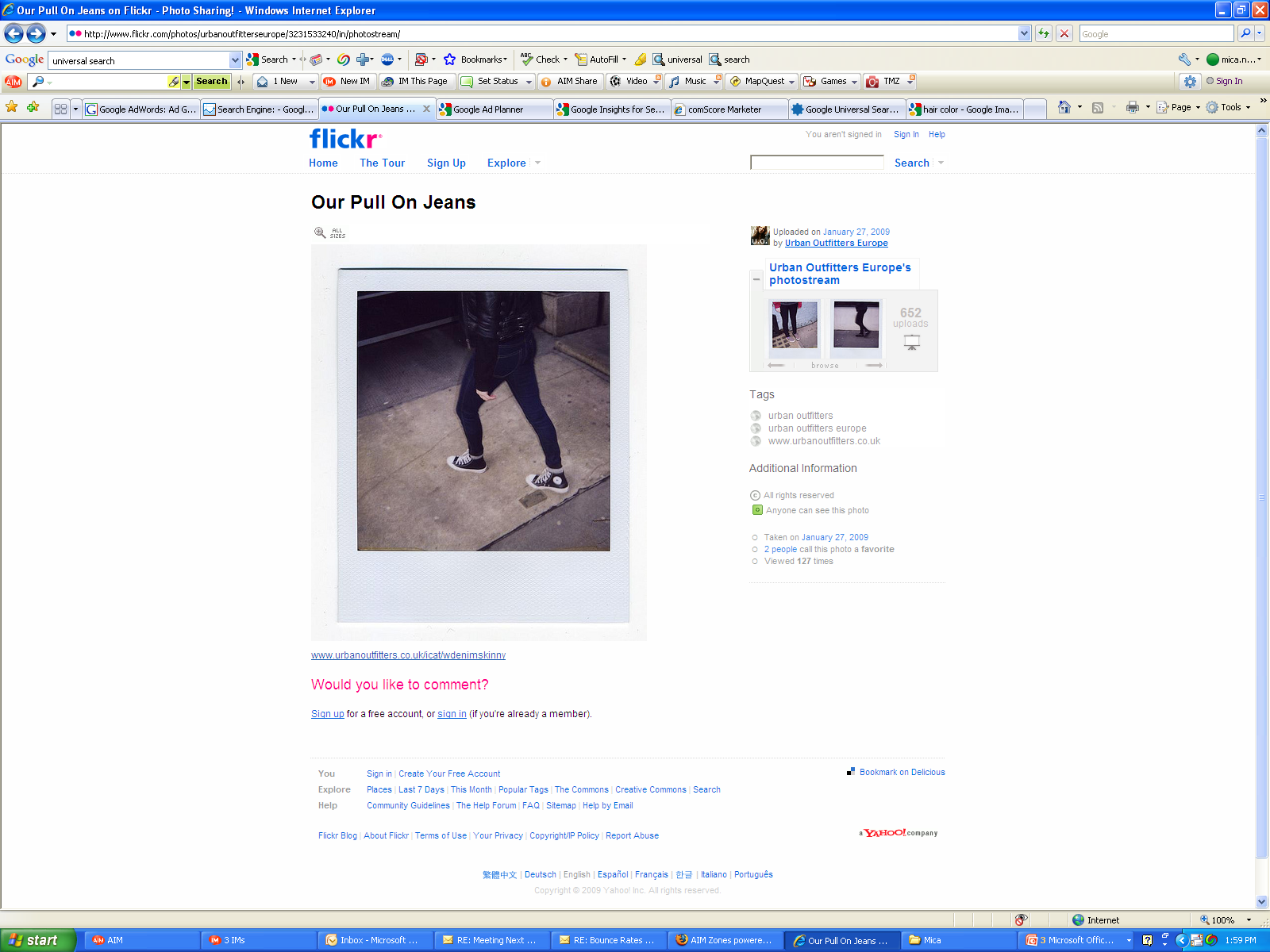 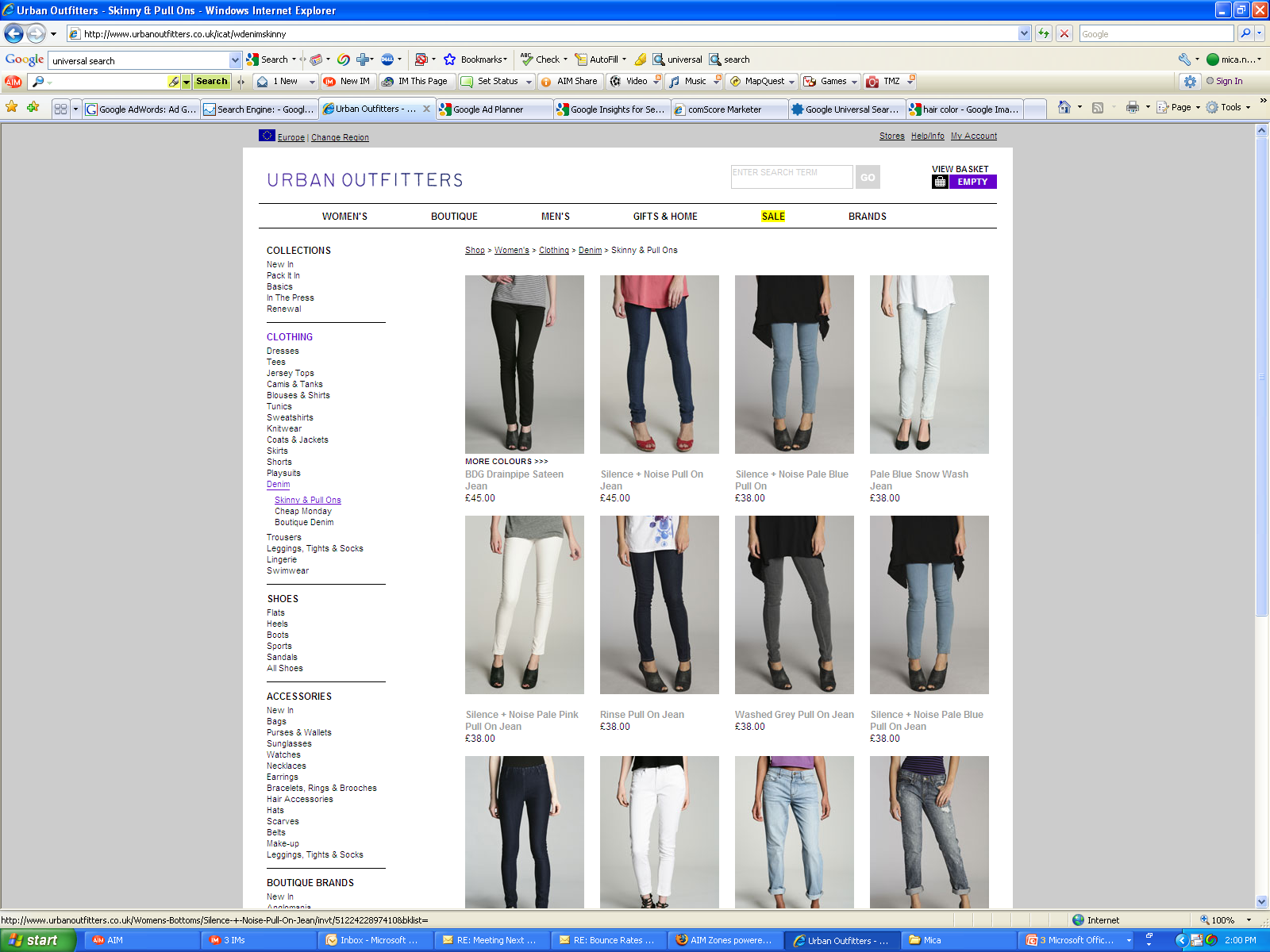 According to comScore, almost half of Flickr’s November traffic came from vertical search in Yahoo! and Google.
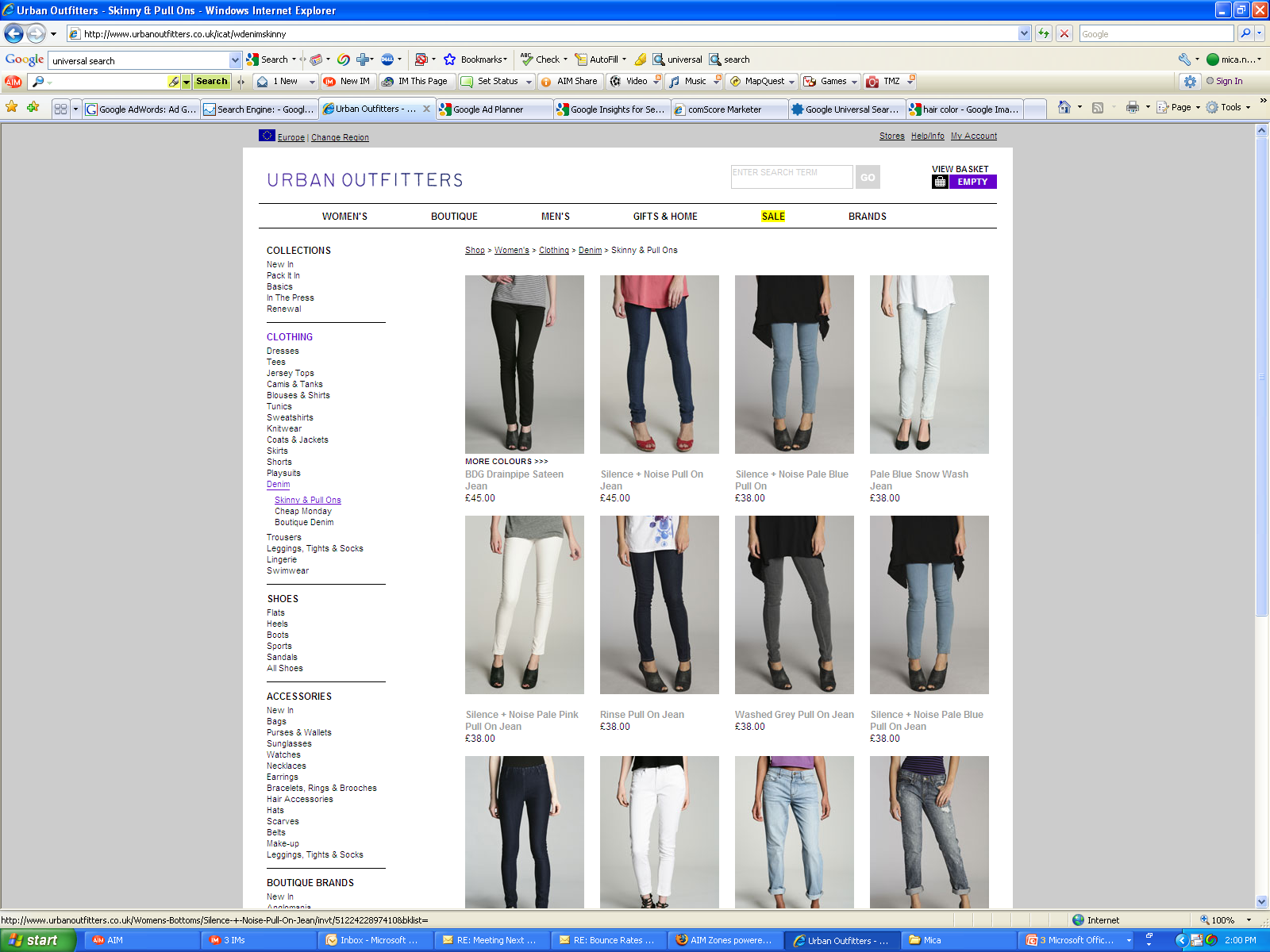 256
Olay – Onsite Image Optimization
When optimizing images for search, Olay should focus on high-level, priority images on landing pages mapped to gold keywords. Implementing the following best practices will increase the possibility of Olay images ranking organically.
Onsite Image Best Practices
257
[Speaker Notes: Beauty Searcher – a consumer who used search to navigate to a beauty
related website]
Olay – Offsite Image Optimization
Similar to submitting videos to third-party sites, when submitting images to sites like Flickr and Photobucket it is important to understand what users are looking for within specific categories when they search. Below are best practices for submitting images to third-party sites.
Offsite Image Submission Best Practices
258
[Speaker Notes: Beauty Searcher – a consumer who used search to navigate to a beauty
related website]
Olay – Digital Asset Next Steps
By leveraging images and videos, Olay could potentially gain rankings, and therefore traffic, from images and videos appearing alongside search results in the major search engines as well as from vertical search.
Video Asset Optimization
Image Asset Optimization
259
[Speaker Notes: Beauty Searcher – a consumer who used search to navigate to a beauty
related website]
Search Mart
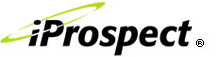 Who Should Know About SearchMart?
The Search Agency: The search agency is responsible for managing the Olay SearchMart account. It is imperative that the search agency understand how to use SearchMart for monitoring the effectiveness of the organic search campaign, providing recommendations for optimizing the organic search campaign, and analyzing performance of the organic search campaign. The search agency should also understand how to set up a SearchMart account, how to upload gold keywords & PLPs, how to upload the Olay sitemap.gz file, and who to contact for SearchMart uploads, questions, or concerns.

P&G ABM/DMM: The P&G brand contacts should understand why SearchMart is important, what reporting metrics come from SearchMart and how they apply to Olay, and what value SearchMart provides to the Olay organic search campaign success.
261
[Speaker Notes: Beauty Searcher – a consumer who used search to navigate to a beauty
related website]
Olay SearchMart
SearchMart: SearchMart homepage, where to look, and how to begin.

Getting Started: Steps for uploading the gold keyword/PLP list, the Sitemap.gz file, & who to contact.

Audit Events: Overview of the Audit Events Tab & how it applies to Olay.

Trend Reporting: Overview of the Trend Reporting Tab & how it is helpful to the Olay SEO campaign.

Site Metrics: Overview of the Site Metrics Tab & how it is helpful to the Olay SEO campaign.

Site Metrics: How to analyze Organic Traffic & PLP Ranking by Engine with Olay US examples.

Site Metrics: How to analyze Audit Score, Site Rank, & Gold Keyword Rank with Olay US examples.

Audit Score: Overview of the Audit Score Tab & how it is helpful to the Olay SEO campaign.

Technical Audit Score: Overview of Technical Audit Score & how it is helpful to the Olay SEO campaign.

Content Audit Score: Overview of the Content Audit Score & how it is helpful to the Olay SEO campaign.

Link Audit Score: Overview of Link Audit Score & how it is helpful to the Olay SEO campaign.
262
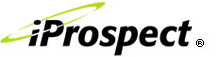 [Speaker Notes: Beauty Searcher – a consumer who used search to navigate to a beauty
related website]
Olay SearchMart
Page Audit Score: Overview of the Page Audit Score Tab & how it is helpful to the Olay SEO campaign.

PLP Audit Score: Example of the Olay US skin care PLP Overall Audit Score.

PLP Link Audit Score: Skin care PLP Link Audit Score example, key takeaways, & next steps.

PLP Content Audit Score: Skin care PLP Content Audit Score example, key takeaways, & next steps.

PLP Technical Audit Score: Skin care PLP Technical Audit Score example, key takeaways, & next steps.

Gold Keywords: Overview of the Gold Keywords Tab & how it is helpful to the Olay SEO campaign.

Gold Keywords Example: How to analyze & gain insight from the Gold Keywords Tab.

Olay Global SearchMart: How Olay US scores compare to P&G and other Olay Websites. Provides insight
into why the Olay US SearchMart scores are high and why some Olay Websites have below-average scores.
263
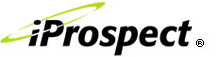 [Speaker Notes: Beauty Searcher – a consumer who used search to navigate to a beauty
related website]
Olay – SearchMart Platform
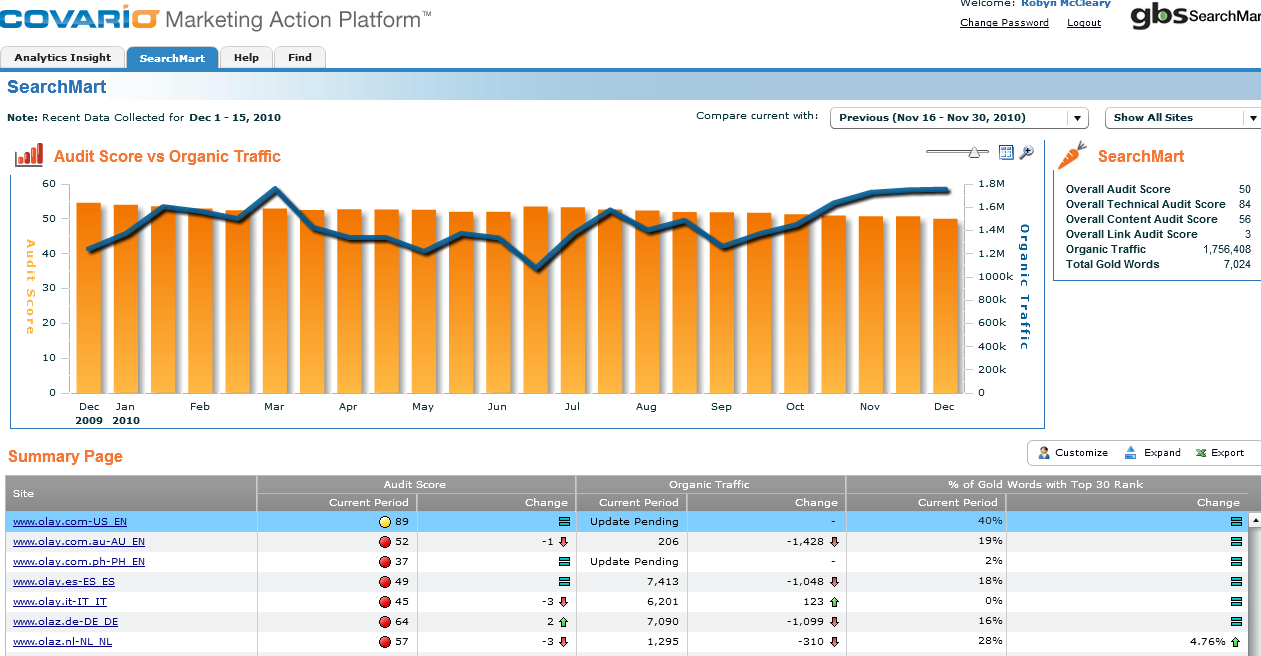 Select Date Range
Select Olay Country Website (e.g. Olay.com-US EN)
264
[Speaker Notes: Beauty Searcher – a consumer who used search to navigate to a beauty
related website]
Olay – SearchMart
How To Upload Gold Keywords & PLPs
Request a SearchMart Change Order Sheet from Covario (support@covario.com).
Fill Out the Form with Appropriate Brand and Contact Information.
Copy and Paste all Gold Keywords in the Keyword Column.
Define a Classification for Each Keyword in the Classification Column
Branding, Product, Services, Advertising
Fill in the Correct Mapped Preferred Landing Page for Each Gold Keyword.
Since the Gold Keywords are New Additions, “Add” Should be the Action for Each Gold Keyword in the Action Column.
If gold keywords were being removed, “Remove” Should be the Action.
Fill in the Current Date in the Date Stamp Column.
Save the File as “Olay (Country)_Change Order Form_Current Date”
Send as Attachment to support@covario.com, Include the Website, Country, and Request for Gold Keyword Upload in the Body of the Email.
How To Upload Sitemap.gz File
Save the Sitemap.xml File (used for Webmaster Tools) as a .gz File. Use Xenu for XML file.
Prepare email with .gz file as attachment to support@covario.com.
Include the Website, Country, and Request for Sitemap.gz Upload in the Body.
265
[Speaker Notes: Beauty Searcher – a consumer who used search to navigate to a beauty
related website]
Olay – SearchMart Audit Events
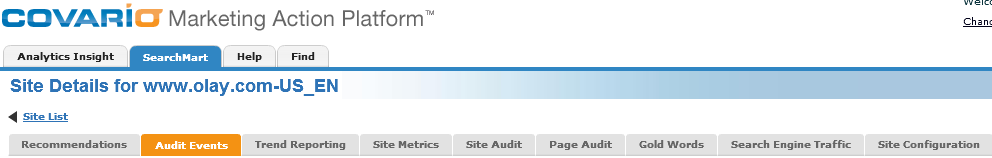 Select Audit Events Tab
Organic Traffic: Blue Line
Audit Score: Orange Bars
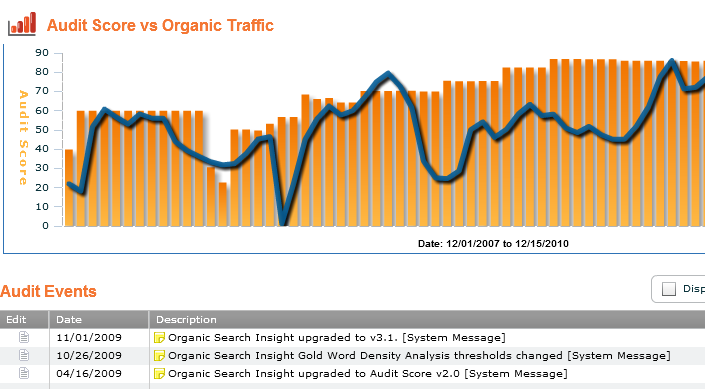 Ability to see if changes in the audit score or organic traffic can be attributable to an audit event.
266
[Speaker Notes: Beauty Searcher – a consumer who used search to navigate to a beauty
related website]
Olay – SearchMart Trend Reporting
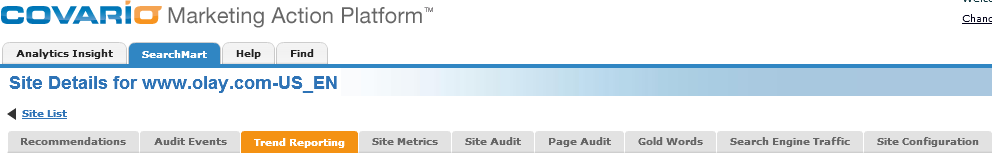 Select Trend Reporting Tab
How Trend Reporting is Helpful to the Olay Organic Search Campaign
Campaign
 Gold Keyword Ranking Trends
 Provides Insight Into Olay Gold Keyword Ranking Trends
 Provides Insight Into Olay Gold Keyword Ranking Trends by Search Engine & Date
 Helpful Measurement Tool When Analyzing Effectiveness of Optimizations
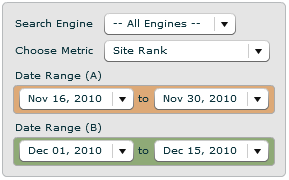 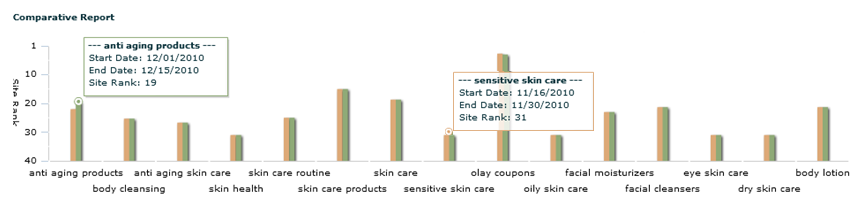 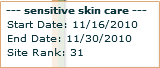 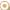 267
[Speaker Notes: Beauty Searcher – a consumer who used search to navigate to a beauty
related website]
Olay – SearchMart Site Metrics
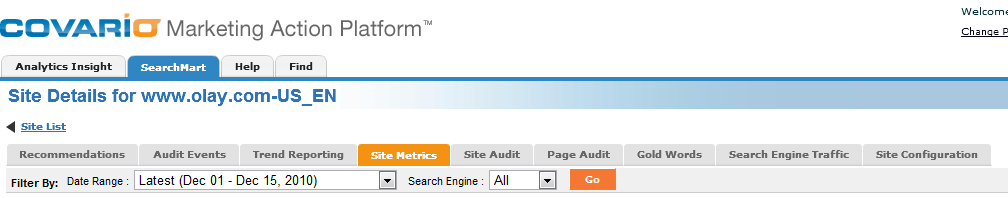 Select Site Metrics Tab
How Site Metrics is Helpful to the Olay Organic Search Campaign
campaign
 Percentage of Organic Traffic by Search Engine Chart
 Provides Insight into which search engines drive the most organic traffic from Olay gold keywords
 Shows strengths and weaknesses in terms of search engine traffic from Olay gold keywords

 Audit Score Graph
 Provides insight into how well the Olay Website is optimized for spiders and the gold keywords

 Gold Words Graph
 Provides insight into how many gold keywords ranked in one or more of the top 30 organic positions
 Shows strengths and weaknesses in terms of gold keyword selection

 PLP Graph (same as Gold Words, just PLP option)
 Provides insight into how many PLPs are ranking for Olay gold keywords
  Shows strengths and weaknesses in terms of PLP mapping

 Average PLP Rank Graph
 Provides insight into the search engines with the most Olay PLPs ranking
 Shows strengths and weaknesses in terms of PLP by search engine
268
[Speaker Notes: Beauty Searcher – a consumer who used search to navigate to a beauty
related website]
Olay – SearchMart Site Metrics
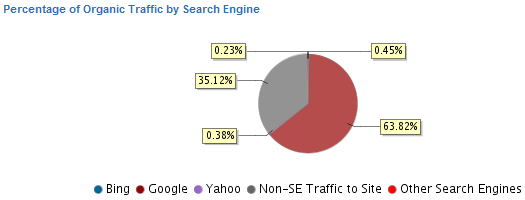 Insights: Olay.com receives 63% of its organic traffic from Google. Yahoo! & Bing drive minimal traffic. The organic strategy should place more focus on optimizing for the search engines with poor organic performance.
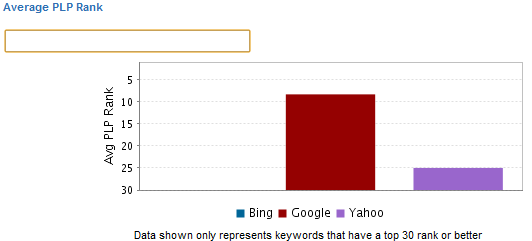 Insights: The majority of Olay.com PLPs rank in Google. Not one Olay.com PLP ranks in Bing. The organic strategy should place more focus on optimizing PLPs for Bing.
269
[Speaker Notes: Beauty Searcher – a consumer who used search to navigate to a beauty
related website]
Olay – SearchMart Site Metrics
Gold Words Insights: Olay gold keywords are only ranking 16 times and Olay PLPs are only ranking 7 times in positions 1-30 in all three engines. Olay gold keywords and PLPs that are not ranking should be re-evaluated for optimization opportunities (Gold Keywords Tab).
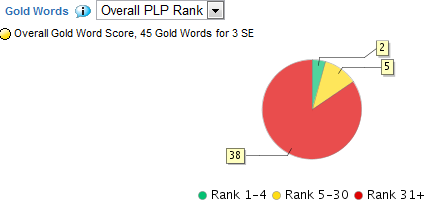 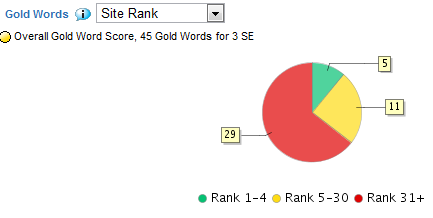 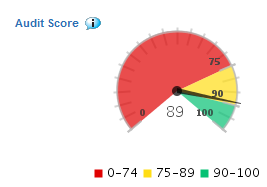 Audit Score Insights: The Olay.com overall Search Mart Audit Score is an 89 which is well above average. The Audit Score will be discussed in further detail on the next slide.
270
[Speaker Notes: Beauty Searcher – a consumer who used search to navigate to a beauty
related website]
Olay – SearchMart Audit Score
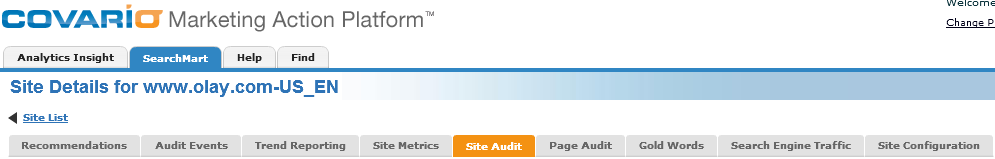 Select Site Audit Tab
How Site Audit is Helpful to the Olay Organic Search Campaign
campaign
 Overall Audit Score – Olay.com Score is 89
 A number that represents the Olay Website’s adherence to SEO best practices for technical, content, and link audits
 90-100: The site is doing well
 75-89.9: There are areas of the site that could be improved
 0-74.9: The site needs significant improvement

 Technical Audit Score – Olay.com Score is 96
 A number that represents how accessible each page of the Olay Website is by search engine spiders (1-100)
 Shows strengths and weaknesses in terms of technical performance of the site and provides recommendations 

 Content Audit Score – Olay.com Score is 82
 A number that represents how optimized the content of each Olay PLP is for their mapped gold keywords
 Shows strengths and weakness in terms of how optimized the content of each Olay PLP and provides recommendations 

 Link Audit Score – Olay.com Score is 6
 Covario product team developed a link audit update that will more accurately represent the linking efforts – launch 1/1/11
 A number that represents the count of external and internal links directed to the Olay PLPs
 Shows strengths and weaknesses in terms of the quantity and quality of all inbound links
271
[Speaker Notes: Beauty Searcher – a consumer who used search to navigate to a beauty
related website]
Olay – SearchMart Audit Score
How Technical Audit is Helpful to the Olay Organic Search Campaign
The Technical Audit Represents the adherence of the Olay Website to Technical best practices. The current Technical Audit Score for the Olay Website is 95, which is higher than P&G benchmarks.
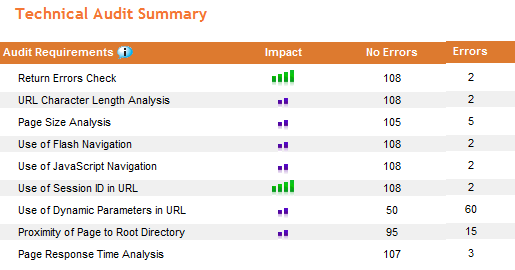 Key Takeaways:
 The Olay Website is in adherence to almost all technical best practices, with an exception to the use of Dynamic Parameters in URLs, and PLP proximity to the root directory.
Next Steps:
 Replace dynamic URLs with static URLs, wherever possible. Implement an optimized global template hierarchy that all high-level, important pages are close to the root directory.
272
[Speaker Notes: Beauty Searcher – a consumer who used search to navigate to a beauty
related website]
Olay – SearchMart Audit Score
How Content Audit is Helpful to the Olay Organic Search Campaign
The Content Audit Represents the adherence of Olay Website to Content best practices. The current Content Audit Score for the Olay Website is 79, which means that some improvements are necessary in order to improve the score.
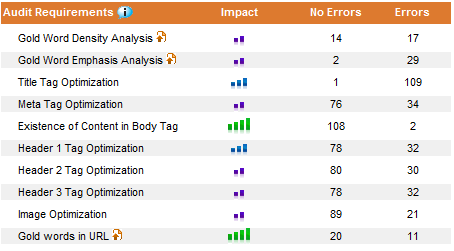 Key Takeaways:
 The Olay PLPs content optimization strategy should be revisited to ensure sufficient page keyword phrase density.
 The Meta Data for a majority of Olay PLPs are not optimized for the gold keyword phrase.
Next Steps:
 Implement unique meta data on all Olay PLPs that includes the gold keyword phrases.
 Include the gold keyword phrase in each Olay PLP at least once every 30-40 words.
273
[Speaker Notes: Beauty Searcher – a consumer who used search to navigate to a beauty
related website]
Olay – SearchMart Audit Score
How Link Audit is Helpful to the Olay Organic Search Campaign
The Link Audit Represents a count of internal and external links that are directed to the Olay Website. The current Link Audit Score for the Olay Website is 4, which means that significant improvements need to be made to the internal linking strategy.
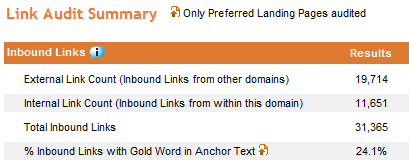 Key Takeaways:
 A majority of inbound links fail to use Olay gold keywords in the anchor text of the link
Next Steps:
 Reach out to the owners of the external links to request the anchor text of the link be changed to “skin care”
 Implement optimized internal links to all PLPs on the Olay Website using gold keywords as the anchor text
Navigation, Embedded Links, Contextual Links, Site Map, etc.
274
[Speaker Notes: Beauty Searcher – a consumer who used search to navigate to a beauty
related website]
Olay – SearchMart Page Audit
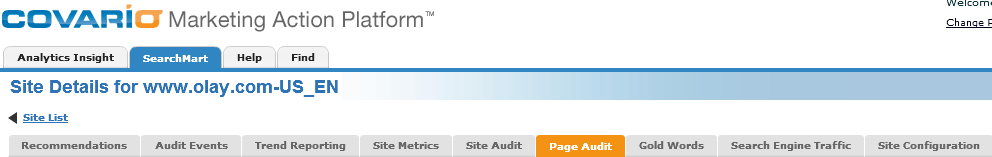 Select Page Audit Tab
How Page Audit is Helpful to the Olay Organic Search Campaign
campaign
 Overall Audit Score for Each Olay Page in the Sitemap.gz File & Each Gold Keyword PLP
 Overall Page Audit Score 
 Page Technical Audit Score
 Page Content Audit Score
 Page Link Audit Score

 Individual Page Insights 
 Provides in-depth analysis and detailed information on the strengths and weaknesses of each individual page.

 Individual Page Recommendations
  Provides recommendations for optimizing each page in an effort to improve each audit score
275
[Speaker Notes: Beauty Searcher – a consumer who used search to navigate to a beauty
related website]
Olay – SearchMart Page Audit
Skin Care PLP Overall Audit
Page Details: Gold Keyword, PLP, Meta Data, & Compliance
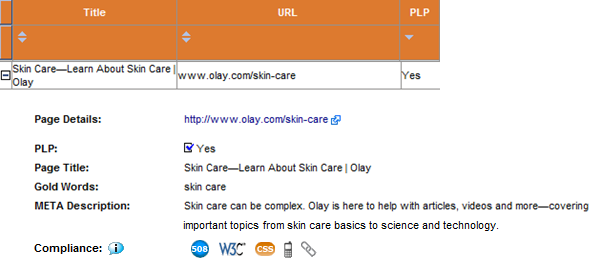 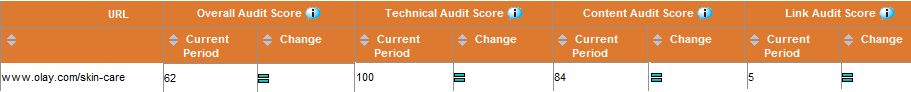 Skin Care Page Audit Scores
276
[Speaker Notes: Beauty Searcher – a consumer who used search to navigate to a beauty
related website]
Olay – SearchMart Page Audit
Skin Care PLP Link Audit
The Link Audit Represents a count of internal and external links that are directed to only the Skin Care PLP. The current Link Audit Score for the Skin Care PLP is 5, which means that significant improvements need to be made to the internal linking strategy.
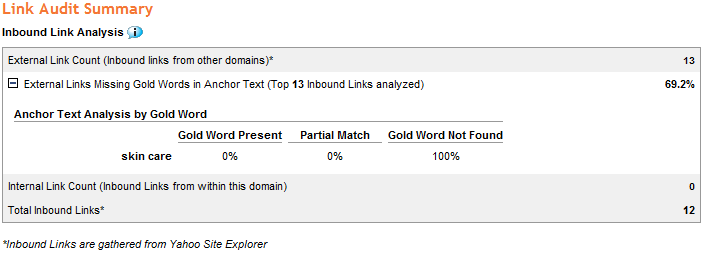 Key Takeaways:
 A majority of external links fail to use the gold keyword “skin care” in the anchor text of the link
 The Olay Website does not incorporate any links to the Skin Care PLP
Next Steps:
 Reach out to the owners of the external links to request the anchor text of the link be changed to “skin care”
 Implement internal links to the Skin Care PLP on the Olay Website using the gold keyword as the anchor text
 Global Navigation, Embedded Links, Contextual Links, Site Map, etc.
277
[Speaker Notes: Beauty Searcher – a consumer who used search to navigate to a beauty
related website]
Olay – SearchMart Page Audit
Skin Care PLP Content Audit
The Content Audit Represents the adherence of only the Skin Care PLP to Content best practices. The current Content Audit Score for the Skin Care PLP is 84, which means that some improvements are necessary in order to improve the score.
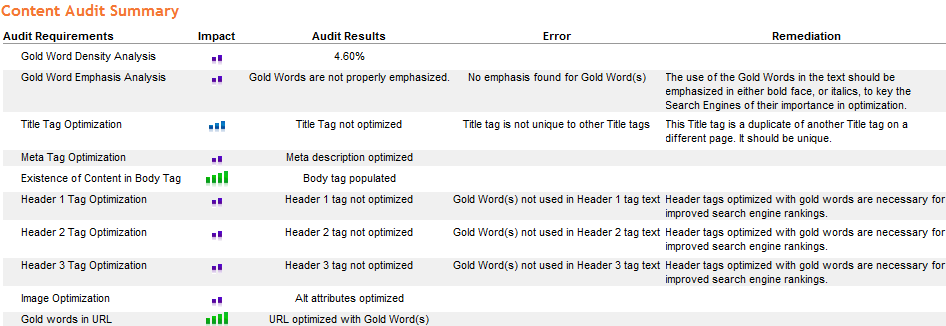 Key Takeaways:
 The Skin Care PLP has an impressive gold keyword density of 4.60%
 The Meta Data and Header Tags of the Skin Care PLP are not optimized for the gold keyword phrase “skin care”
Next Steps:
 Implement unique meta data on the Skin Care PLP that includes the gold keyword phrase “skin care”
 Include the gold keyword phrase “skin care” in all Header Tags on the Skin Care PLP
278
[Speaker Notes: Beauty Searcher – a consumer who used search to navigate to a beauty
related website]
Olay – SearchMart Page Audit
Skin Care PLP Technical Audit
The Technical Audit Represents the adherence of only the Skin Care PLP to Technical best practices. The current Technical Audit Score for the Skin Care PLP is 100, which is the best score possible.
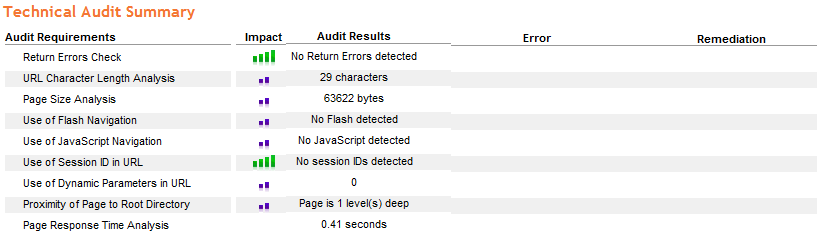 Key Takeaways:
 The Skin Care PLP has is in adherence to all technical best practices
Next Steps:
 Apply what works well for the Skin Care PLP to other Olay pages that do not have an impressive Technical Audit Score
279
[Speaker Notes: Beauty Searcher – a consumer who used search to navigate to a beauty
related website]
Olay – SearchMart Gold Keywords
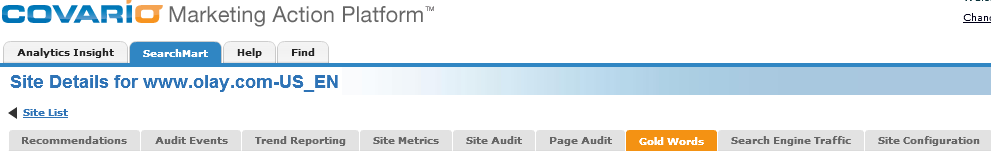 Select Gold Word Tab
How the Gold Word Tab is Helpful to the Olay Organic Search Campaign
Campaign
 Provides Gold Keyword Details
 Organic Gold Keyword Rankings by Engine 
 Individual Gold Keyword Listing in Positions 1-30
 Organic Gold Keyword Ranking for PLPs
 Organic Gold Keyword Ranking for an Olay Page Other Than the PLP

 Individual Gold Keyword Insights 
 Historical Data for Each Gold Keyword – Monitor Increases and Decreases in Rankings
 See What Competitor Websites Rank for Each Gold Keyword – Insight Into Trends in Competition
 PLP Strengths and Weaknesses – Insight into What PLPs are Successful

 Keyword Indicators
  Provides Insight Into Each Gold Keywords Potential to Rank Organically (from Low to High)
  Provides Conversions and Conversion Rates for Each Gold Keyword
  Insight Into How Competitive Each Gold Keyword is in the Overall Search Space
  Provides Search Query Volume for Each Gold Keyword
280
[Speaker Notes: Beauty Searcher – a consumer who used search to navigate to a beauty
related website]
Olay – SearchMart Gold Keywords
All Gold Keywords, Potential, Conversions, & Competition
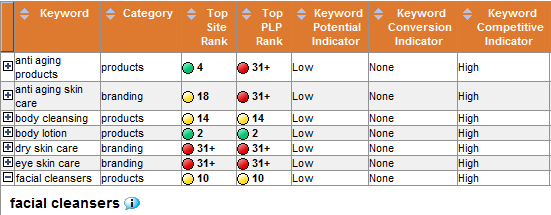 Insight Into Individual Gold Keyword Rankings & PLP Rankings
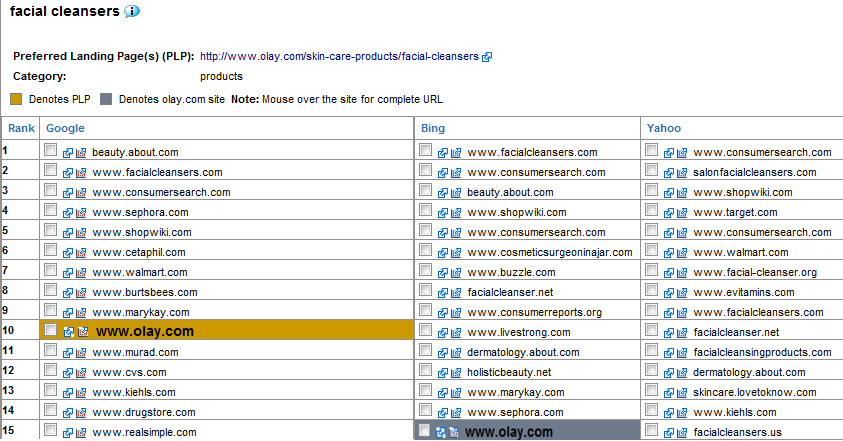 PLP ranking for “facial cleansers”
281
Non-PLP ranking for “facial cleansers”
[Speaker Notes: Beauty Searcher – a consumer who used search to navigate to a beauty
related website]
Olay US leads in SEO Optimization, particularly in Content
The US Website has impressive audit scores due to the websites compliance with Search Mart standards. The factors below play a large role in the success of the Olay US Search Mart audit scores:
 There are over 29,699 links (external and internal) to pages in the Olay Website
 Almost 50% of external links to pages in the Olay Website use the gold keyword in the anchor text of the link
 Olay.com has 4 listings in the Yahoo! Directory and 1 listing in the DMOZ Directory
 Each gold keyword is assigned a preferred landing page that is relevant to the theme of the keyword
 The Olay US Website incorporates all requirements in the Content Audit Summary and almost all requirements in the Technical Audit Summary
 The remaining Olay Website Search Mart audit scores are falling short due to the following issues:
 Olay Australia, Olay Philippines, and Olay UK do not have a sitemap.gz file uploaded into Search Mart. Without this file, Search Mart does not effectively crawl and analyze these websites
 Search Mart is only auditing 2 – 3 pages of the Olay Italy, Olay Germany and Olay Spain Websites. All other pages are ignored. Search Mart is ignoring the remaining pages because the preferred landing page for all gold keywords is the home page of each countries site. 
 Each countries website has very few external and internal links in comparison to the US. The Olay US Website is the only site to have listings in the directories
 Most Olay Websites do not incorporate a site map link on the home page
282
Olay helpful tools
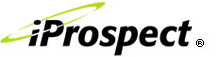 Who Should Know About Helpful Tools?
The Search Agency: The search agency is responsible for understanding how to use each helpful tool for researching, monitoring, analyzing, optimizing and reporting for the Olay paid and organic search campaigns. 


P&G ABM/DMM: The P&G brand contacts should understand what each helpful tool is and what value each tool provides for the Olay paid and organic search campaigns.
284
[Speaker Notes: Beauty Searcher – a consumer who used search to navigate to a beauty
related website]
Olay Helpful Tools
Google Analytics: What it is used for, how to set up a new account, and how to implement in Olay code.

Google Analytics: How to analyze organic traffic through visitor, traffic source, and content data.

Google Analytics: Overview of quality of visitor metrics; Where to look, how to look & what to look for.

Google Analytics: How to analyze quality of visitor metric through traffic source, visitor and content data.

Google Insights: Overview of how to use it, where to look, and what to look for.

Google AdWords: Detailed steps for using the keyword tool & applying findings from the tool.

Xenu Link Sleuth: Detailed steps for using the tool, where to look, & what to look for.

Google WebMaster Tools: Overview of how to use the tool, where to look & what to look for.
285
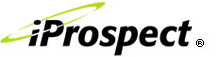 [Speaker Notes: Beauty Searcher – a consumer who used search to navigate to a beauty
related website]
Olay  Helpful Tools
Google Analytics
Google Analytics (google.com/analytics)
 Used For Analyzing: Organic Traffic, User Behavior on Olay Website (Quality of Visitor), Top Traffic Driving Olay Web Pages &Top Traffic Driving Keywords
 How to Set Up:
 Create Google Analytics Account or Create a Profile Within the Existing Olay Analytics Account
 Install Profile Specific Tracking Code to the Olay Regional Website
 From the Overview page, select the appropriate account profile
 From that profile’s Actions column, click Edit
 At the top right of the “Main Website Profile Information Box, click Check Status
 Tracking code can be copied and pasted from the text box in the Instructions for Adding Tracking Section
 Copy and paste the tracking code into the bottom of the content, immediately beofre the </body> tag of each page Olay is planning to track.
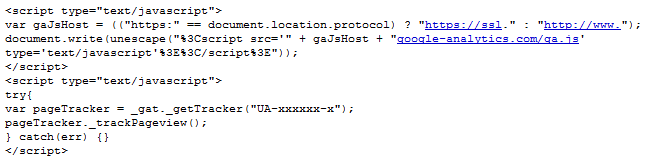 286
[Speaker Notes: Beauty Searcher – a consumer who used search to navigate to a beauty
related website]
Olay Helpful Tools
Google Analytics - How to Analyze Organic Traffic
Visitors – Who Searched and When?
 How does Olay compare to other P&G sites?
 Find site weaknesses and room for improvement.
 When/Where did users search?
  Learnings can be applied to overall search strategy.
 How did users search?
 Compare new v. old visitors, find loyal visitors, visitor trends.
 How did users interact with the Olay Website?
  See what type of users spend the most time and visit the most pages.
 
 Traffic Sources – How Do Users Search?
 What Search Engines drove the most traffic?
 Apply learnings to organic search strategy.
 Focus on engine that drives the most organic traffic.
 What keywords drove the most traffic?
 Apply learnings to organic search strategy.
 Are the top keywords in the Olay gold keyword list?

 Content – Where Did Visitors Search? What Did Visitors Search For?
Where did visitors start their searches?
 Insight into how users navigate the Olay Website
 Which pages did visitors find most appealing?
 Insight into what content users want. 
 Apply learnings to Olay pages.
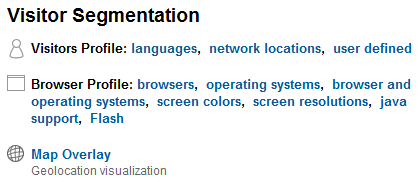 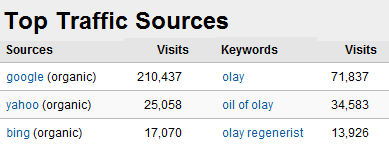 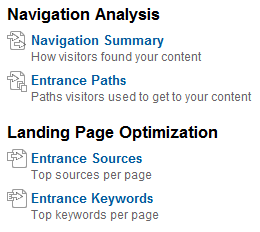 287
[Speaker Notes: Beauty Searcher – a consumer who used search to navigate to a beauty
related website]
Olay Helpful Tools
Google Analytics - Analyzing Quality of Visitor (QoV)
Where to Look
 Olay Google Analytics Account
 Choose the Correct Location Profile in the Account (e.g. Olay US Website)
 What to Choose
 Enter Time Period
 Under Advanced Segments Only Choose Non-paid Search Traffic
 What to Look At
  Bounce Rate – The percentage of visitors who arrive on an Olay Web page and leave before visiting other pages
  Time on Site – The average amount of time visitors spend on the Olay Website 
  Pages per Visit – The average pages a visitor looks at during their time on the Olay Website
 What to Look For
Month-over-Month Increases and Decreases to QoV Metrics
 e.g., Organic bounce rate improved (decreased) by 10% from October to November
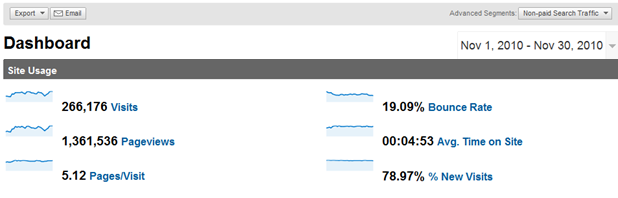 288
[Speaker Notes: Beauty Searcher – a consumer who used search to navigate to a beauty
related website]
Olay Helpful Tools
Google Analytics - How to Analyze Quality of Visitor Metrics
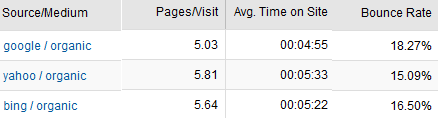 Traffic Sources: How/Where Did Qualified/Unqualified Traffic Arrive?

What Search Engines drove the most/least qualified traffic?
 Learn where Olay strengths & weaknesses are.
Apply learnings to organic search strategy.

  What keywords drove the most qualified traffic?
 Are the top keywords in the Olay gold keyword list?
 Does the website have content to support the keywords?


 Content: What Pages Drove the Most Qualified/Unqualified Traffic?
Which pages did visitors find most appealing?
 Insight into what content users want. 
 Apply learnings to Olay pages.
Where did visitors start their searches?
 Insight into how users navigate the Olay Website
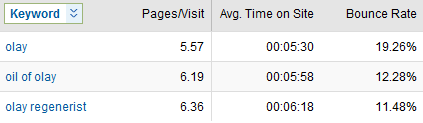 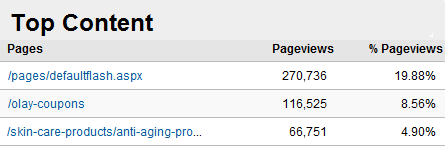 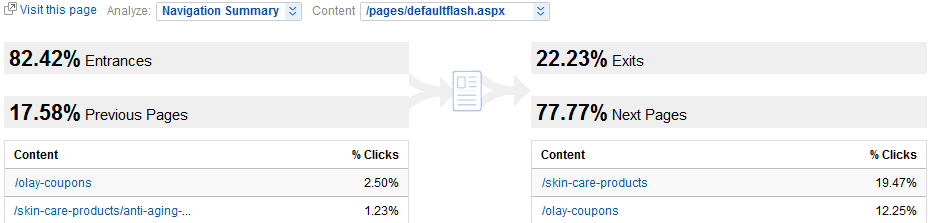 289
[Speaker Notes: Beauty Searcher – a consumer who used search to navigate to a beauty
related website]
Olay – Helpful Tools
Google Insights – “Body Lotion Example”
google.com/insights/search
 Used For: Comparing Search Volume Patterns Across Categories, Regions, Time Frames and Properties & Finding New Keywords/Rising Keywords.
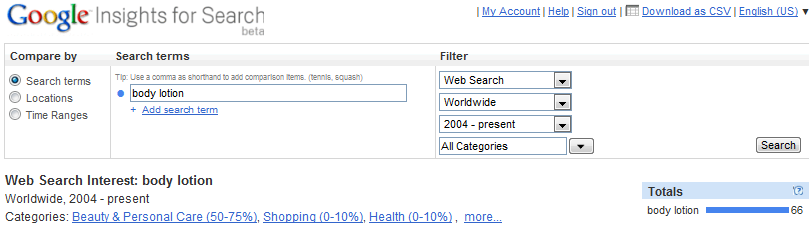 See interest for “body lotion” over time in comparison to news related to “body lotion.”
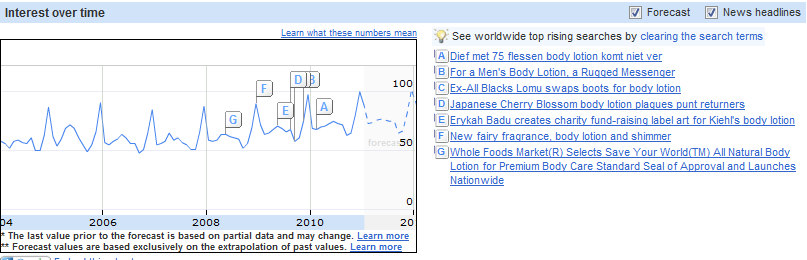 See what how searches for “body lotion” compared by region.
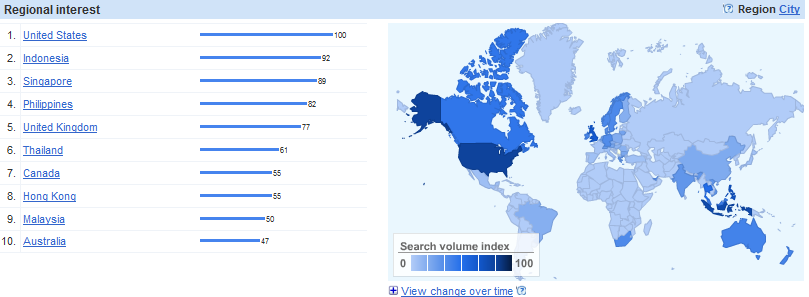 See top and rising search terms related to “body lotion.”
290
[Speaker Notes: Beauty Searcher – a consumer who used search to navigate to a beauty
related website]
Olay Helpful Tools
Google AdWords
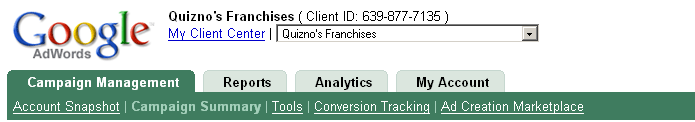 P&G - Olay
Xxx-xx-xxx
P&G - Olay
Campaign Management: Get a summary of your account's performance, find useful tools manage Olay campaigns , and edit Olay campaigns and ads through this tab.

Reports: Create detailed reports (e.g., Campaign Performance) on your account's performance
Analytics: Set up advanced performance tracking reporting for AdWords and other online advertising channels.

My Account: View and edit your billing and account login information (Financial Information)
291
[Speaker Notes: Beauty Searcher – a consumer who used search to navigate to a beauty
related website]
Olay Helpful Tools
Google AdWords – Account Snapshot
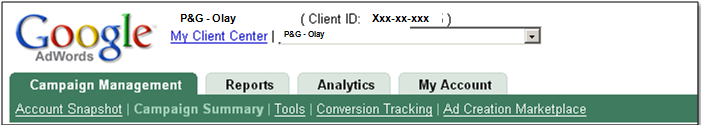 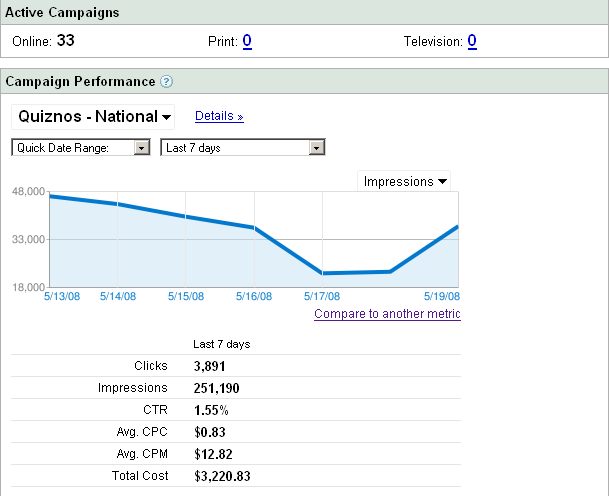 P&G - Olay
292
[Speaker Notes: Beauty Searcher – a consumer who used search to navigate to a beauty
related website]
Olay Helpful Tools
Google AdWords – Campaign Summary Overview
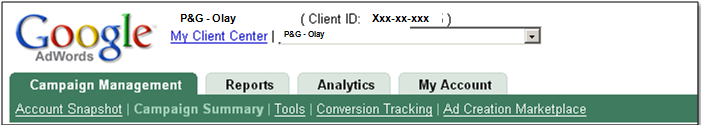 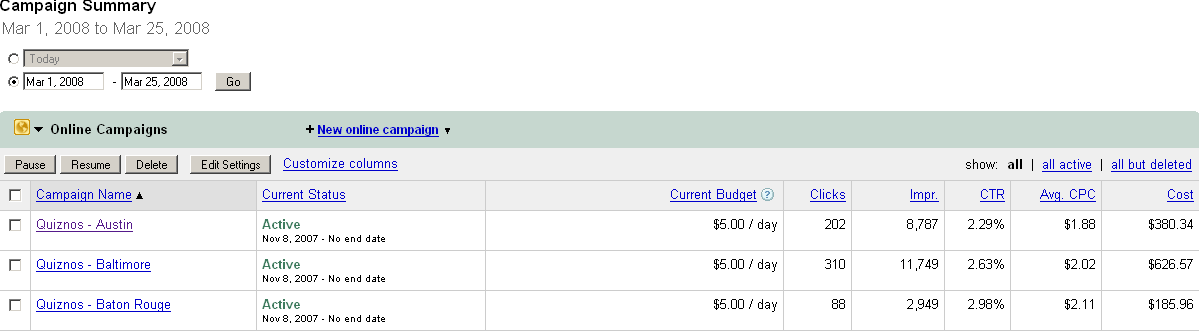 Campaign #1
Campaign #2
Campaign #3
293
[Speaker Notes: Beauty Searcher – a consumer who used search to navigate to a beauty
related website]
Olay Helpful Tools
Google AdWords – Campaign Summary Overview
Campaign Summary is usually the first page you see when you log in to AdWords

Campaign Name: A list of your campaigns. Click the name of any campaign to see ad groups within that campaign and other relevant statistics. 

Current Status: The status of each campaign. A campaign's status can be Active, Paused, Deleted, Pending, or Ended: 	Active: Set to run normally 
	Paused: Temporarily suspended and not currently running 
	Deleted: Deleted and no longer running 
	Pending: Not yet started running 
	Ended: No longer running as end date has already passed
Current Budget: The current daily budget of each campaign 

Clicks: The clicks accrued for the ads in each campaign (THESE ARE NOT TOTAL CLICKS BUT INDIVIDUAL CAMPAIGN CLICKS)
Impr. (impressions): The number of times the campaign's ads have been displayed on Google or on sites in the Google Network 

CTR (clickthrough rate): The number of clicks divided by the number of impressions that the ads have received. This is expressed as a percentage: 2 clicks for 100 page views equals a 2% CTR. (AT THE CAMPAIGN LEVEL)
 
Avg. CPC (average cost-per-click): The average cost accrued for clicks on the ads within that campaign. 

Cost: The total costs that a campaign has accrued during the time frame you selected
294
[Speaker Notes: Beauty Searcher – a consumer who used search to navigate to a beauty
related website]
Olay Helpful Tools
Google AdWords - How to Use Tabs
See all Olay Campaign Performance Metrics; Download Campaign Data
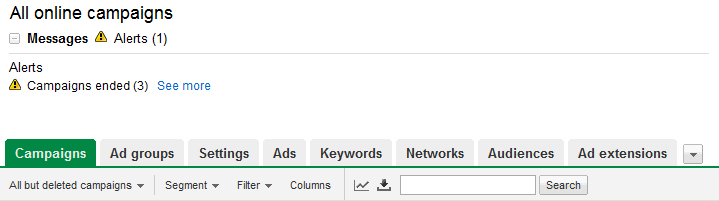 See all Olay Paid Ad Performance Metrics; Download Paid Ad Data
Manage Location, Phone, Product & Sitelink Extensions
Manage Content Campaign Placements
Manage Display Network Placements
Manage Olay Campaign Settings
See all Olay Keyword Performance Metrics; Download Keyword Data; See all Search Queries for Negative Keyword Ideas.
See all Olay Ad Group Performance Metrics; Download Ad Group Data
295
[Speaker Notes: Beauty Searcher – a consumer who used search to navigate to a beauty
related website]
Olay Helpful Tools
Edit AdWords Campaign Settings
Basic Settings: Edit your campaign name and end date. 




Budget Options: Change your daily budget or delivery method. 

Budget: Daily budget helps determine your ad display. To make sure that your daily budget is high enough to show ads whenever possible, click the 'Recommended Budget' link below the daily budget field. 

Delivery Method: Choose the 'Standard' option to show your ads periodically throughout the day. 
Choose 'Accelerated' to show your ads as possible as until your daily budget is met. (This will drain your budget)

Networks: Edit where your ads are distributed. Keyword-targeted ads are set up to run on Google and the Google Network by default. To modify these settings, select or deselect the checkbox
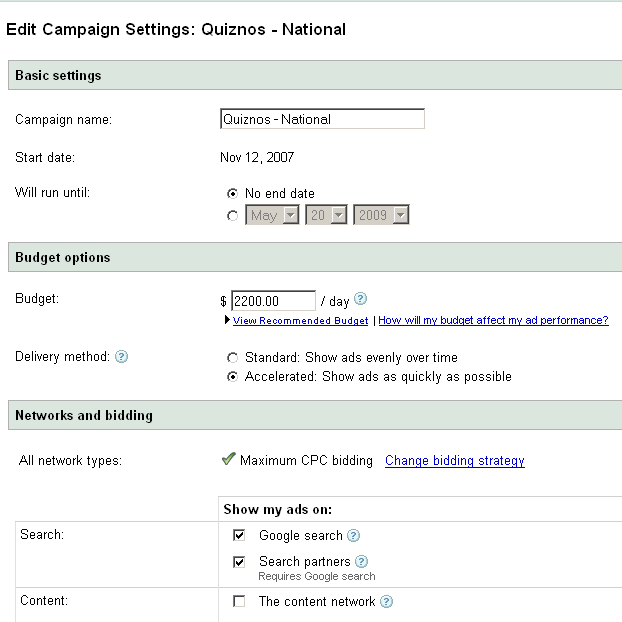 P&G - Olay
P&G - Olay
Olay Helpful Tools
Edit AdWords Campaign Settings
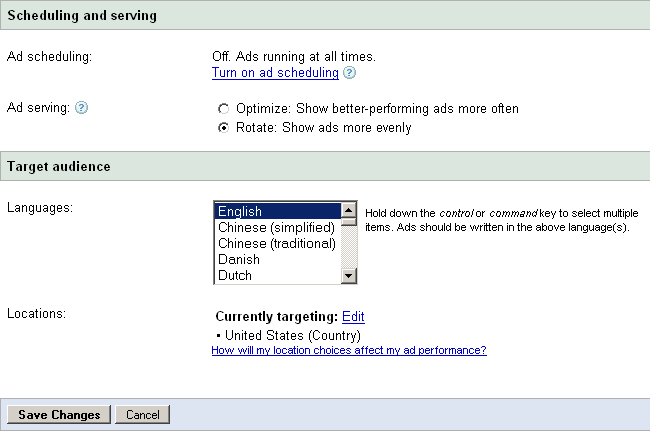 Ad Serving: Choose how you would like the ads in an each ad group to compete. Either select 'Optimize' to show ads that perform better more often, or select 'Rotate' to display your ads as equally as possible regardless of performance. 


Target Audience: Specify the languages and geographic areas you'd like your ads to show for by adjusting your language and location preferences.
Olay Helpful Tools
AdWords Tools
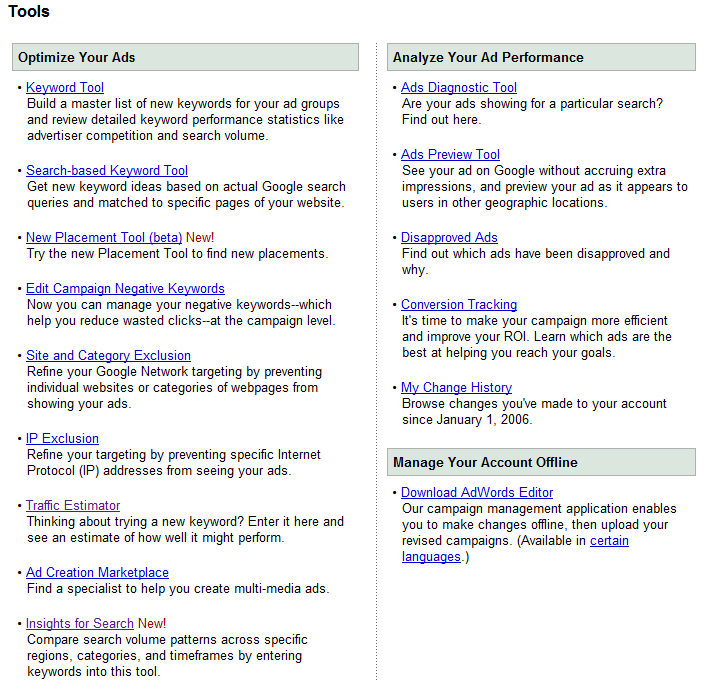 Olay Helpful Tools
Google AdWords: Keyword Tool
Where to Look:
 Olay Google AdWords Account
 How to Get There:
 Opportunities Tab
 Under Tools on Left Side of Screen
 Click Keyword Tool
 What to Choose:
 Click Advanced Options 
 Specify Language & Location
 Enter a Keyword Phrase
 e.g., “body lotion”
 Click Search
 What to Look For:
 Related Keywords
 High Local Monthly Search Volume
 Relevance to Olay
 Export the Report
 Click Download (All Keywords)
 Example Report Export on Next Slide
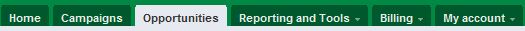 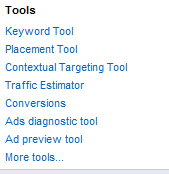 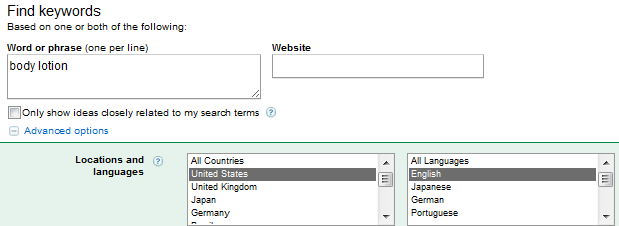 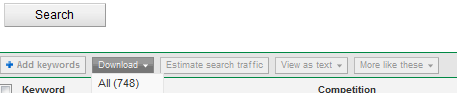 299
[Speaker Notes: Beauty Searcher – a consumer who used search to navigate to a beauty
related website]
Olay Helpful Tools
Keyword Tool Output Example
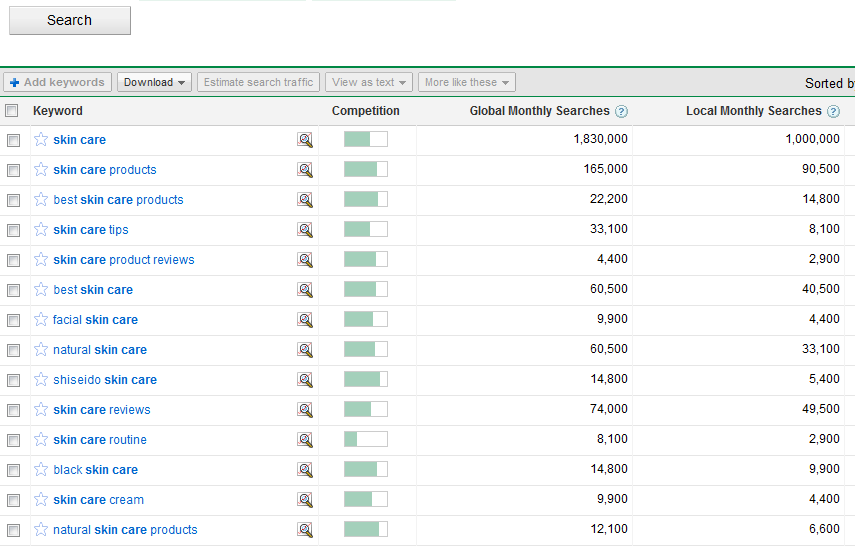 300
[Speaker Notes: Beauty Searcher – a consumer who used search to navigate to a beauty
related website]
Olay Helpful Tools – Xenu Link Sleuth
Xenu Link Sleuth (http://home.snafu.de/tilman/xenulink.html) is a free tool that has the capability to run a URL scan on a website and provide a report outlining all broken links, redirected links, and links that can be submitted for a Sitemap.XML file. Detailed steps on how to use the tool are outlined below:
Download Xenu
http://home.snafu.de/tilman/xenulink.html
Open Xenu
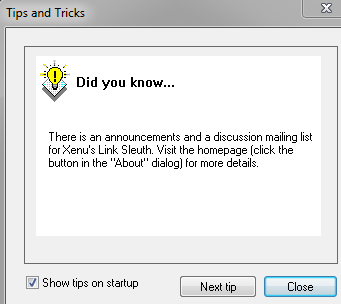 Click the Show Tips on Start Up box to disable the Tips & Tricks Pop Up
Xenu Menu
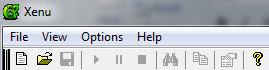 Click File in the upper-left hand corner.
 Click Check URL from the File dropdown.
301
[Speaker Notes: Beauty Searcher – a consumer who used search to navigate to a beauty
related website]
Olay Helpful Tools – Xenu Link Sleuth
Xenu Report Steps
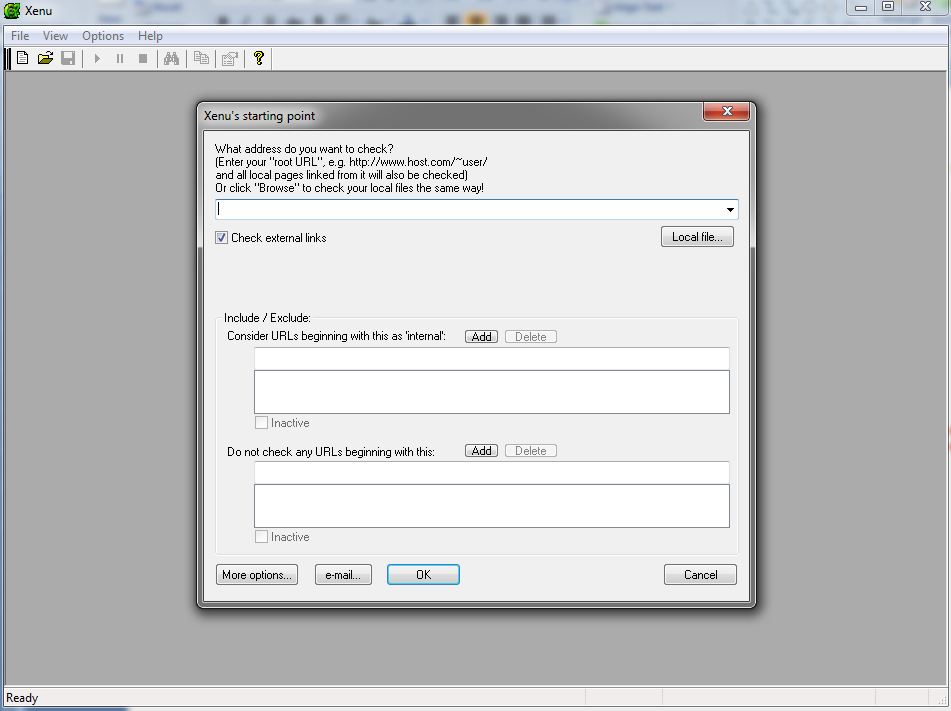 Enter the Olay domain
(e.g., http://www.olay.com/)
2. OPTIONAL: Exclude any external links on the domain that Olay does not want included in the link report
(e.g., www.bbb)
3. Click OK to run the report
4. When the report is finished running, click ok and the report will be exported into a web page.
5. Copy the entire report and paste it into a new excel document.
6. The Broken URLs, Redirected URLs and Sitemap Submission URLs will be called out before the links appear in the section.
302
[Speaker Notes: Beauty Searcher – a consumer who used search to navigate to a beauty
related website]
Olay Helpful Tools
Google WebMaster Tools
Google WebMaster Tools provides detailed reports for organic visibility in Google, insight into the website performance, and suggestions for improving organic performance. Below is a list of the information WebMaster Tools provides:
Top search queries, in Google, with impression and click data – can be filtered by country and date

  A list of internal and external links

  Spider crawling errors and crawler stats from the last 90 days:
 Pages crawled per day
 Kilobytes downloaded per day
 Time spend downloading a page

  The most common keywords Google found when crawling the Olay Website and recommendations for including these keywords within the content.

  Ability to submit an XML sitemap to provide Google with a map to crawling the Olay Web pages that should be indexed by Google
303
Olay Helpful Tools
Google WebMaster Tools – cont’d
The naming convention Google uses for Olay Paid Search Sitelinks as well as the ability to remove Sitelink Names that Olay does not want to appear in search results

 Example of Olay Sitelinks:
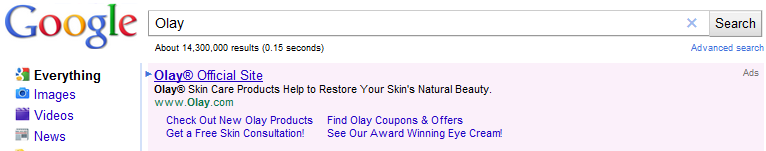 Malware detection
 Ability to inform Google if you move your site to a new domain
Help Google index faster for a smoother transition for spiders and users.
 HTML suggestions 
 Suggestions to fixing issues found in the crawling errors
 Ability to see your site exactly how a Googlebot sees it.
 Site Performance data – site statistics:
 Load time – in comparison to other websites
 Individual page load times
 Page speed suggestions with example pages and optimization recommendations
304
Olay Helpful Tools
Google WebMaster Tools – cont’d
The ability to target each Olay country Website to geographic locations:
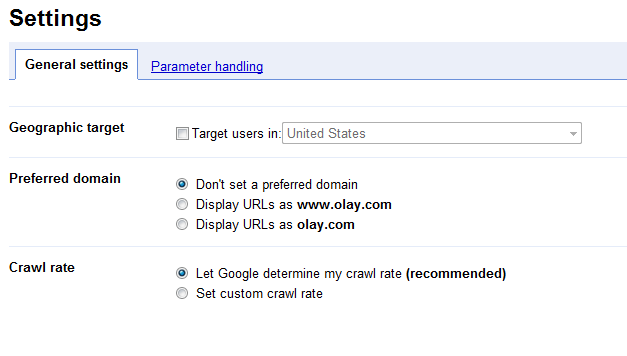 305
Analyzing search MetricsPaid & Organic
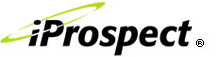 Who Should Know About Search Metrics?
The Search Agency: The search agency is responsible for understanding what search metrics are important to the paid and organic search campaigns, what tools to use/where to look, how to monitor and analyze, and how to improve of each search metric for Olay paid and organic search campaign success.


P&G ABM/DMM: The P&G brand contacts should understand each search metric and how they affect the success of the Olay paid and organic search campaigns.
307
[Speaker Notes: Beauty Searcher – a consumer who used search to navigate to a beauty
related website]
Olay Search Metrics
Organic Search Metrics: How to analyze & ways to improve organic traffic and quality of visitor metrics.

Organic Search Metrics: How to analyze & ways to improve SearchMart organic rankings.

Paid Search Metrics - Daily: How to analyze & ways to improve CTR, CPC, and average position .

Paid Search Metrics: How to analyze & ways to improve share of shelf and quality of visitor metrics.
308
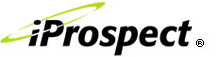 [Speaker Notes: Beauty Searcher – a consumer who used search to navigate to a beauty
related website]
Olay Organic Search Metrics
What Metrics to Look At
Organic Traffic (Google Analytics)
Total traffic to Olay.com that arrives through organic search
 Why Important: To track monthly in order to measure effectiveness of SEO campaign
 Ways to Improve: Look at gold keyword and PLP weaknesses and determine:
 Gold keyword relevancy to the content – Consider mapping a new keyword or PLP if it is no longer relevant.
 Content support of the gold keyword – Consider building out content if it doesn’t support the gold keyword.
 Gold Keyword PLP optimization so far – Consider further optimizations of the PLP.

 Bounce Rate (Google Analytics)
 Percentage of visitors who arrive on an Olay Web page and leave before visiting other Olay pages
 Why Important: to gain insight into what keywords and PLPs are not resonating with users
 Ways to Improve: Focus on gold keywords with high bounce rates to determine:
 Content support of the gold keyword – Consider building out content if it doesn’t support the gold keyword.
 Easy to follow navigation – Consider including additional links on the PLP for users to follow.

 Time on Site (Google Analytics)
 The average amount of time visitors spend on the Olay Website
 Why Important: To gain insight into what keywords and PLPs are driving users to spend time on the site
Ways to Improve: Focus on gold keywords with high bounce rates to determine:
 Easy Navigation – Consider including additional links on the PLP for users to follow.
 Content support of the gold keyword – Consider building out content if it doesn’t support the gold keyword.

 Pages per Visit (Google Analytics)
 The average pages a visitor looks at during their time on the Olay Website
 Why Important: To gain insight into what keywords and PLPs are driving users to visit multiple pages
Ways to Improve: Focus on gold keywords with high bounce rates to determine:
 Easy Navigation – Consider including additional links on the PLP for users to follow.
 Content support of the gold keyword – Consider building out content if it doesn’t support the gold keyword.
309
[Speaker Notes: Beauty Searcher – a consumer who used search to navigate to a beauty
related website]
Olay Organic Search Metrics
What Metrics to Look At
Total Organic Rankings (Search Mart)
 What Olay gold keywords are ranking in the first three pages of the top search properties.
 Why Important:  To track monthly in order to measure effectiveness of SEO campaign.
 Ways to Improve: Focus on gold keywords and PLPs that are not ranking to determine:
 Gold keyword relevancy to user intent – Consider a new gold keyword if users search intent changes.
 PLP relevancy to user intent – Consider either building out content or finding a new PLP if the current PLP doesn’t support the users intent.
 Gold Keyword PLP optimization so far – Consider making further optimizations of the PLP.

 
Quality of Organic Rankings (Search Mart)
 What position and page keywords and PLPs are ranking, in what search engine.
 Why Important:  To track monthly in order to measure effectiveness of SEO campaign.
 Ways to Improve: Focus on gold keywords and PLPs that are not ranking to determine:
 PLP relevance to gold keyword – Consider mapping a new gold keyword to the PLP or finding a new PLP for the gold keyword.
 Gold Keyword PLP optimization so far – Consider making further optimizations on the PLP.
310
[Speaker Notes: Beauty Searcher – a consumer who used search to navigate to a beauty
related website]
Olay Paid Search Metrics
What Metrics to Look At Daily
Keyword Click-through-rate (Google AdWords)
 The number of clicks an ad receives for a keyword divided by the number of times the ad was shown for the same keyword.
 Why Important: To track effectiveness of individual paid keywords.
 Ways to Improve: Look at keyword variables:
 Match Type: Consider changing match type if keyword CTR is too low.
 Ad Copy: Consider re-writing ad copy to make it more click-enticing.
 Search Querires: Consider adding negative keywords if the CTR is too low.

Keyword Clicks (Google AdWords)
 The number of clicks an ad receives for a keyword.
 Why Important: To track how effective individual paid keywords are.
 Ways to Improve: Look at keyword variables:
 Average Positions: Consider increasing max bid if keyword is in a low position.

Keyword Impressions (Google AdWords)
 The number of impressions an ad receives for a keyword.
 Why Important: To track how popular individual paid keyword are.
 Ways to Improve: Look at keyword variables:
 Average Positions: Consider increasing max bid if keyword is in a low position.
 Ad Copy: Consider re-writing ad copy to make it more click-enticing.
311
[Speaker Notes: Beauty Searcher – a consumer who used search to navigate to a beauty
related website]
Olay Paid Search Metrics
How to Measure Success of Search
Share of Digital Shelf (Google Analytics)
 Percentage of paid clicks and impressions vs. total paid clicks and impressions for the Olay gold keyword list.
 What to Look at for Impressions Data: Google Analytics – Total paid impressions vs. Total Olay Website impressions.
 What to Look at for Click Data: ComScore* Marketer - Term Destinations Tab; All Organic Clicks vs. Olay Organic Clicks 
Ways to Improve: Focus on Gold Keyword List and Ad Copy Language.
 Gold keyword relevancy to the ad copy– Consider incorporating the gold keyword in the ad copy language.
 Ad Copy Language – Consider re-writing ad copy to make it more click-enticing.
 Average Position and CPC – Consider increasing max CPC to improve average position in paid search results.

 Quality of Visitor Metrics (Google Analytics)
 Bounce Rate: Percentage of visitors who arrive on an Olay page and leave before visiting other Olay pages.
 Why Important: to gain insight into what keywords, ad copy and landing pages that are not resonating with users
 Ways to Improve: Focus on keywords with high bounce rates to determine:
 Ad Copy Language – Consider re-writing ad copy to support landing page content and keyword
 Landing Page – Consider testing different landing pages to see what drives users to interact with the site more.
 User Intent – Consider adding negative keywords so that Olay ads are not served for unrelated search queries.
 Time on Site: The average amount of time visitors spend on the Olay Website.
 Why Important: To gain insight into what keywords, ad copy, and landing pages drive users to spend time on the site.
 Ways to Improve: Focus on keywords with low time on site to determine:
 Landing Page Support – Consider testing different landing pages to see what drives users to spend more time.
 Easy Landing Page Navigation – Consider providing intuitive internal links on each landing page.
 Pages per Visit: The average number of pages a user visits when they reach the Olay Website through paid search.
 Why Important: To gain insight into what keywords, ad copy, and landing pages drive users to visit multiple pages.
 Ways to Improve: Focus on keywords with low pages per visit to determine:
 Landing Page Support – Consider testing different landing pages to see what drives users to visit more pages.
 Navigation – Consider implementing internal links on each landing page to entice users to visit more pages.
312
[Speaker Notes: Beauty Searcher – a consumer who used search to navigate to a beauty
related website]
Olay Us paid and organic search baseline
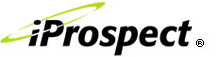 Who Should Know About Olay US Baseline?
The Search Agency: The Olay US Baseline provides a benchmark for all Olay search agencies to measure the effectiveness of their respective Olay paid and organic search campaigns. The benchmarks set a standard for which the Olay search agencies should strive to meet or exceed.


P&G ABM/DMM: The P&G brand contacts should be aware of the Olay US baseline and hold their respective search agencies responsible for reaching or exceeding the Olay US benchmarks.
314
[Speaker Notes: Beauty Searcher – a consumer who used search to navigate to a beauty
related website]
Olay US Baseline
Baseline Overview: What it is & how it can be used as a benchmark for other Olay Websites.

Share of Organic Search Digital Shelf: Olay US share of organic impressions and clicks for 2010.

Google Analytics Paid Search Metrics: Olay US quality of visitor and organic traffic data for 2010.

SearchMart: Olay US gold keyword and PLP rankings for December.

SearchMart: Olay US audit scores over a year and a half period of time.

Share of Paid Search Digital Shelf: Olay US share of paid search impressions and clicks for 2010.

Share of Paid Search Clicks: Olay US share of paid search clicks for 2010.

Share of Paid Search Impressions:  Olay US share of paid search impressions for 2010.

Google Analytics Organic Search Metrics: Olay US quality of visitor and paid traffic data for 2010.
315
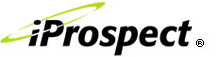 [Speaker Notes: Beauty Searcher – a consumer who used search to navigate to a beauty
related website]
Olay US Organic Search Baseline
Olay US 2010 Percentage Share of Digital Shelf
Paid & Organic
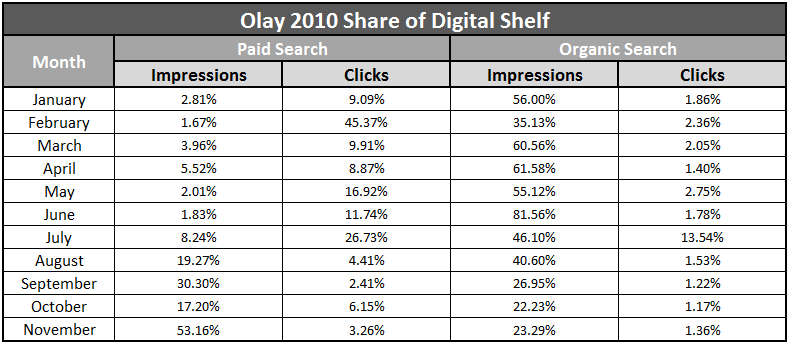 316
[Speaker Notes: Beauty Searcher – a consumer who used search to navigate to a beauty
related website]
Olay US Organic Search Baseline
Olay US 2010 Organic Share of Digital Shelf
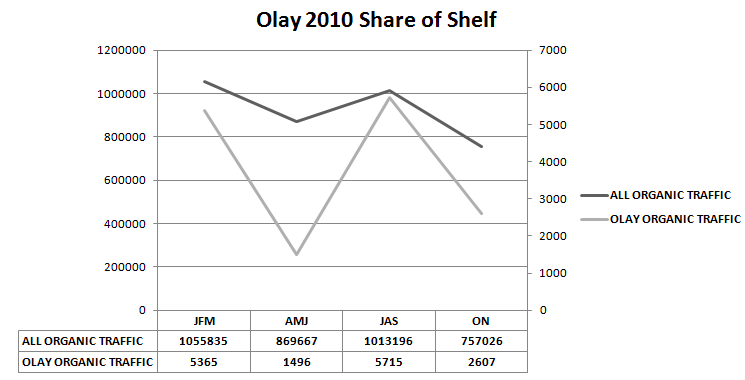 317
[Speaker Notes: Beauty Searcher – a consumer who used search to navigate to a beauty
related website]
Olay US Organic Search Baseline
Olay US 2010 Organic Search Google Analytics Metrics
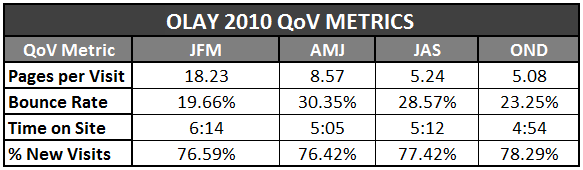 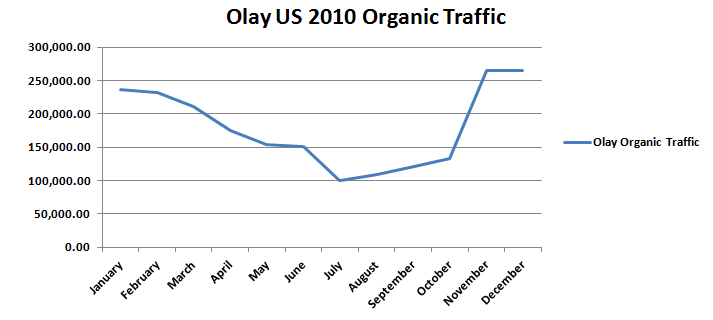 318
[Speaker Notes: Beauty Searcher – a consumer who used search to navigate to a beauty
related website]
Olay US Organic Search Baseline
Olay US SearchMart Gold Keyword Rankings
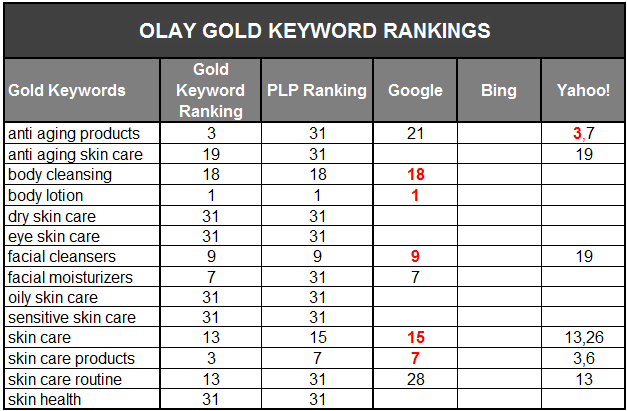 319
[Speaker Notes: Beauty Searcher – a consumer who used search to navigate to a beauty
related website]
Olay US Organic Search Baseline
Olay US SearchMart Audit Scores
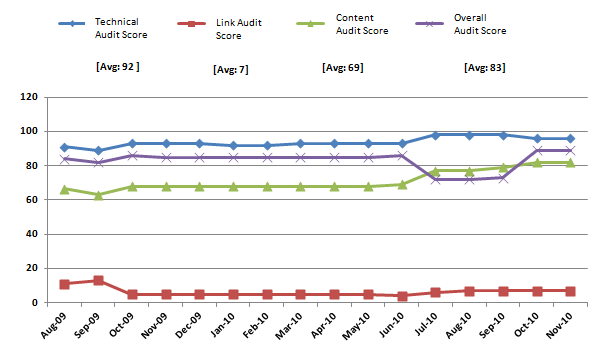 320
[Speaker Notes: Beauty Searcher – a consumer who used search to navigate to a beauty
related website]
Olay US Baseline
Olay US 2010 Paid Search Share of Digital Shelf
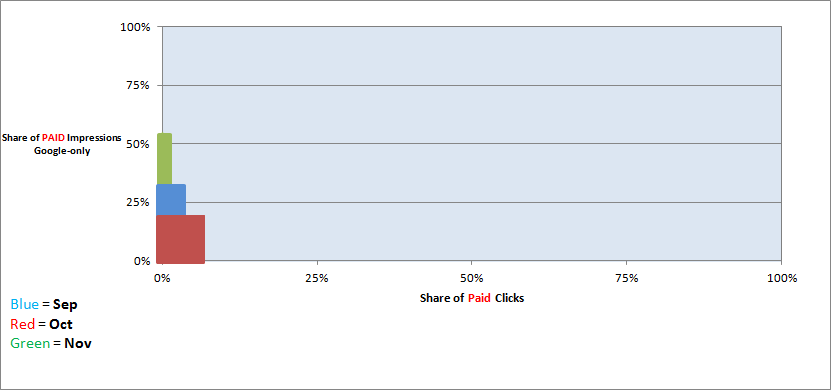 321
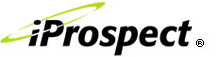 [Speaker Notes: Beauty Searcher – a consumer who used search to navigate to a beauty
related website]
Olay US Baseline
Olay US 2010 Share of Paid Clicks
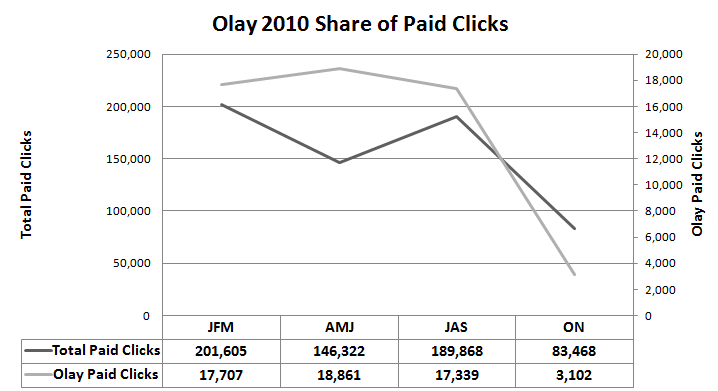 322
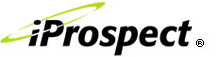 [Speaker Notes: Beauty Searcher – a consumer who used search to navigate to a beauty
related website]
Olay US Baseline
Olay US 2010 Share of Paid Impressions
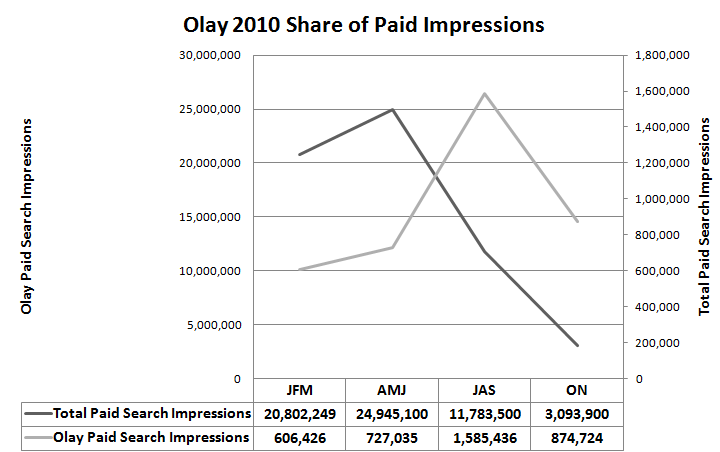 323
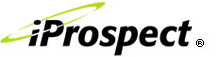 [Speaker Notes: Beauty Searcher – a consumer who used search to navigate to a beauty
related website]
Olay US Baseline
Olay US 2010 Paid Search Google Analytics Metrics
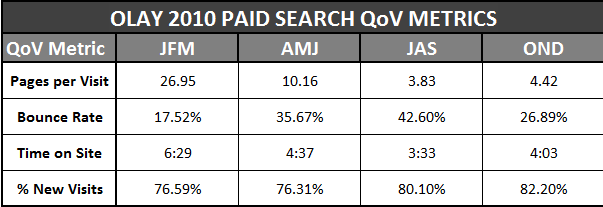 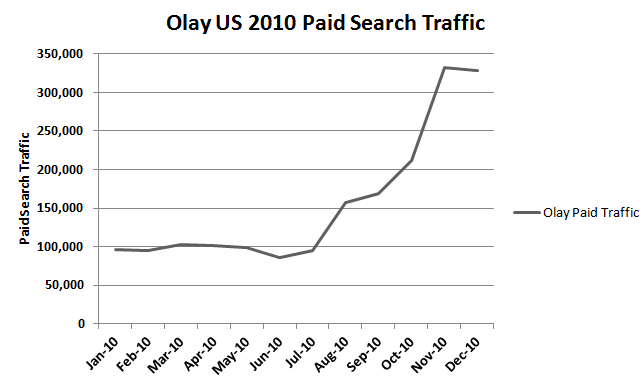 324
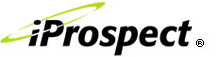 [Speaker Notes: Beauty Searcher – a consumer who used search to navigate to a beauty
related website]
Appendix
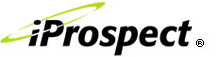 Appendix
Workarounds: Contains rich media workarounds, how they work, and how to implement them.

Progressive Enhancement: Overview, how it works, how it’s crawled, and additional resources.

Progressive Enhancement Example: A List Apart example of Progressive Enhancement.

Progressive Enhancement: Additional resources.

SWFObject 2.0: Overview, how it works, ways to embed content, and additional resources.

SWFObject 2.0: Additional resources.

Flash & HTML Hybrid: Overview, how it works, and when to use it.

Additional Helpful Resources: Key takeaways from industry expert articles & links to helpful resources.
326
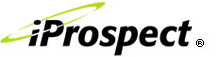 [Speaker Notes: Beauty Searcher – a consumer who used search to navigate to a beauty
related website]
workarounds
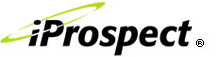 Who Should Know About Workarounds?
The Search Agency: The search agency should be aware of the possible workarounds and how they apply to the Olay Website. They search agency should also be able to effectively communicate why workarounds are imperative to the success of the Olay organic search campaign to the technical agency and Olay contacts.


Technical Agency: The technical agency is responsible for implementing the workarounds for all content that lives within rich media. It is imperative for the technical agency to understand the function of each workaround, why each workaround is critical to the accessibility of the Olay Website, and where/how to implement each workaround  in the Olay Website code.

P&G ABM/DMM: The P&G brand contacts should understand why workarounds are critical to the accessibility of the Olay Website and the success of the Olay organic search campaigns.
328
[Speaker Notes: Beauty Searcher – a consumer who used search to navigate to a beauty
related website]
Progressive Enhancement
Progressive Enhancement
Emphasizes accessibility, semantic markup, and external stylesheet and scripting technologies

How Progressive Enhancement (PE) Works:
PE is a series of “layers” that starts with the content and builds out from there.
The “presentation” of that content in the form of stylesheets (CSS) is the next layer.
The next layer is the JavaScript-based functionality, making a website an “experience”.
 
Google and Progressive Enhancement:
Google refers to progressive enhancement as Scalable Inman Flash Replacement (sIFR) and recommends its use to ensure Flash content is viewable by non-Flash users.
Progressive Enhancement
Progressive Enhancement Example
“The content forms a solid base on which you layer your style and interactivity.”
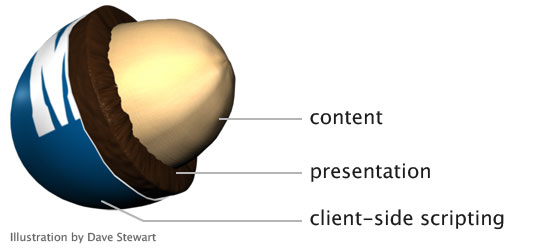 Source: A List Apart
Progressive Enhancement
Additional Resources for Progressive Enhancement
A List Apart – Understanding PE http://www.alistapart.com/articles/understandingprogressiveenhancement
Key Takeaway: “Progressive enhancement focuses on the content. Note [that] I didn’t even mention browsers. Content is the reason we create websites to begin with. Some sites disseminate it, some collect it, some request it, some manipulate it, and some even do all of the above, but they all require it.
Wikipedia – PE Article  http://en.wikipedia.org/wiki/Progressive_enhancement
KeyTakeaways: “The strategy is an attempt to subvert the traditional web design strategy known as "graceful degradation", wherein designers would create Web pages for the latest browsers that would also work well in older versions of browser software. Graceful degradation was supposed to allow the page to "degrade", or remain presentable even if certain technologies assumed by the design were not present…”
“In Progressive Enhancement (PE) the strategy is deliberately reversed: a basic markup document is created, geared towards the lowest common denominator of browser software functionality, and then the designer adds in functionality or enhancements to the presentation and behavior of the page, using modern technologies such as Cascading Style Sheets or JavaScript (or other advanced technologies, such as Flash or Java applets or SVG, etc.) All such enhancements are externally linked, in order to avoid forcing browsers of lesser capability to "eat" data they do not understand and cannot handle, or which would swamp their Internet connection.”
SWFObject 2.0
SWFObject 2.0 offers two optimized Flash Player embed methods (Markup-based approach, JavaScript approach)
 How SWFObject 2.0 works:
Embeds a Flash file and layers it with alternate text for people who browse the web without plug-ins
Can point users to the Flash Player download page
SWFObject 2.0 can also help search engines index content that is otherwise invisible or difficult to crawl
The Web page starts with alternative (HTML) content and SWFObject script detects whether the browser supports Flash
If the browser is not Flash-capable, the alternative content is displayed
Things to Consider:
Alternative HTML content must represent the content within the Flash file exactly
Alternative content can be embedded in multiple ways:
<div> tags – This method will get the content to appear in the HTML source. (SWFObject 2 does this automatically.)
<noscript> tags – Place Flash content (links, copy, etc.) into this tag, which will display to browsers and search engine spiders when JavaScript is disabled
SWFObject 2.0
Additional Resources from the Adobe Flash Player Developer Center: 
  Providing Alternative Content for SWF Files
       http://www.adobe.com/devnet/flashplayer/articles/alternative_content.html

  Key Takeaways: “Although Flash Player 9 currently has more than a 97% ubiquity, it does not necessarily follow that 97% of all people worldwide can view rich media content created for Flash Player 9.”

  Not all devices support content created for the Flash plug-in. “For example, the Apple iPhone does not currently support content created for Flash Player and will display a Lego-like block if you use an outdated embed method. This is probably not something that you would like to show to your visitors.”

  “Fallback content (also known as alternative content) offers a best-practice solution to work around this problem.”

 Detecting Flash Player versions and embedding SWF files with SWFObject 2
      http://www.adobe.com/devnet/flashplayer/articles/swfobject.html 

 Key Takeaways: “SWFObject 2 offers multiple standards-friendly methods to embed SWF files into web pages. It uses JavaScript to detect Flash Player and avoid broken SWF content, and is designed to make embedding SWFs as easy as possible.” 

 “It supports the use of alternative content to display content to people that browse the web without plug-ins, to help search engines index your content, or to point visitors to the Flash Player download page.”
Flash & HTML Hybrid
In a hybrid site, Flash is used only to visually enhance a normal HTML site
Each page is a blend of HTML text and Flash elements
All Flash navigation is duplicated with a visible and accessible HTML equivalent
 Accessible HTML pages mean that a visitor will have use of the back and forward buttons
Search engine spiders will be able to access the links, improving the credibility of these pages  
In cases where only a few elements need to be rendered in Flash, the hybrid model is a good solution
However, this may not be the best solution where more complex Flash is being used.
Additional Helpful Resources
Google’s Webmaster Help Center – Flash and other rich media files
 Key Takeaway: “Provide text equivalents for all non-text files. This will not only increase Googlebot's ability to successfully crawl and index your content; it will also make your content more accessible. Many people, for example users with visual impairments, who use screen readers, or have low bandwidth connections, cannot see images on web pages, and providing text equivalents widens your audience.”

 “Google can now discover and index text content in SWF files of all kinds, including self-contained Flash websites and Flash gadgets such as buttons or menus. This includes all textual content visible to the user. In addition, we can now find and follow URLs embedded in Flash files. We'll crawl and index this content in the same way that we crawl and index other content on your site - webmasters don't need to take any special action. However, we don't guarantee that we'll crawl or index all the content, Flash or otherwise.”

 Best practices according to Google: http://www.google.com/support/webmasters/bin/answer.py?hl=en&answer=72746 
Provide text equivalents for all non-text files
Use rich media only where it is needed. Navigation should be HTML
Consider using robots.txt to block rich media if a text version of the content is provided
 
Adobe Developer Connection – Search optimization techniques for RIAs
“ Considering all the different criteria that need to be considered and prioritized when developing rich internet applications (RIAs) it is very important in the planning stages to outline exactly how your RIA will comply with search. You will benefit in the long run if you spend the time up front to create a search-friendly RIA. The goal of this article is not to add another discipline to juggle, but to provide you with search best practices that can be integrated into the development cycle.” http://www.adobe.com/devnet/seo/articles/techniques_ria_04.html 
 Adobe Developer Connection – Adobe Flash Player version checking protocol
 “A common issue with websites that contain SWF content is that search engine spiders cannot enter the site to crawl its content. It's like the website has a bouncer and the spider doesn't have proper identification to gain entry to the club. To prevent this scenario from happening, you need to ensure that all of your detection scripts for checking browser compatibility and Adobe Flash Player versions follow established best practices. This article walks you through the topics to watch out for and explains techniques you can utilize now to ensure that search engine spiders can walk right in your website's front door.” http://www.adobe.com/devnet/flashplayer/articles/version_checking_protocol.html 
 Google Webmaster Central Blog – Best Uses of Flash
 http://googlewebmastercentral.blogspot.com/2007/07/best-uses-of-flash.html